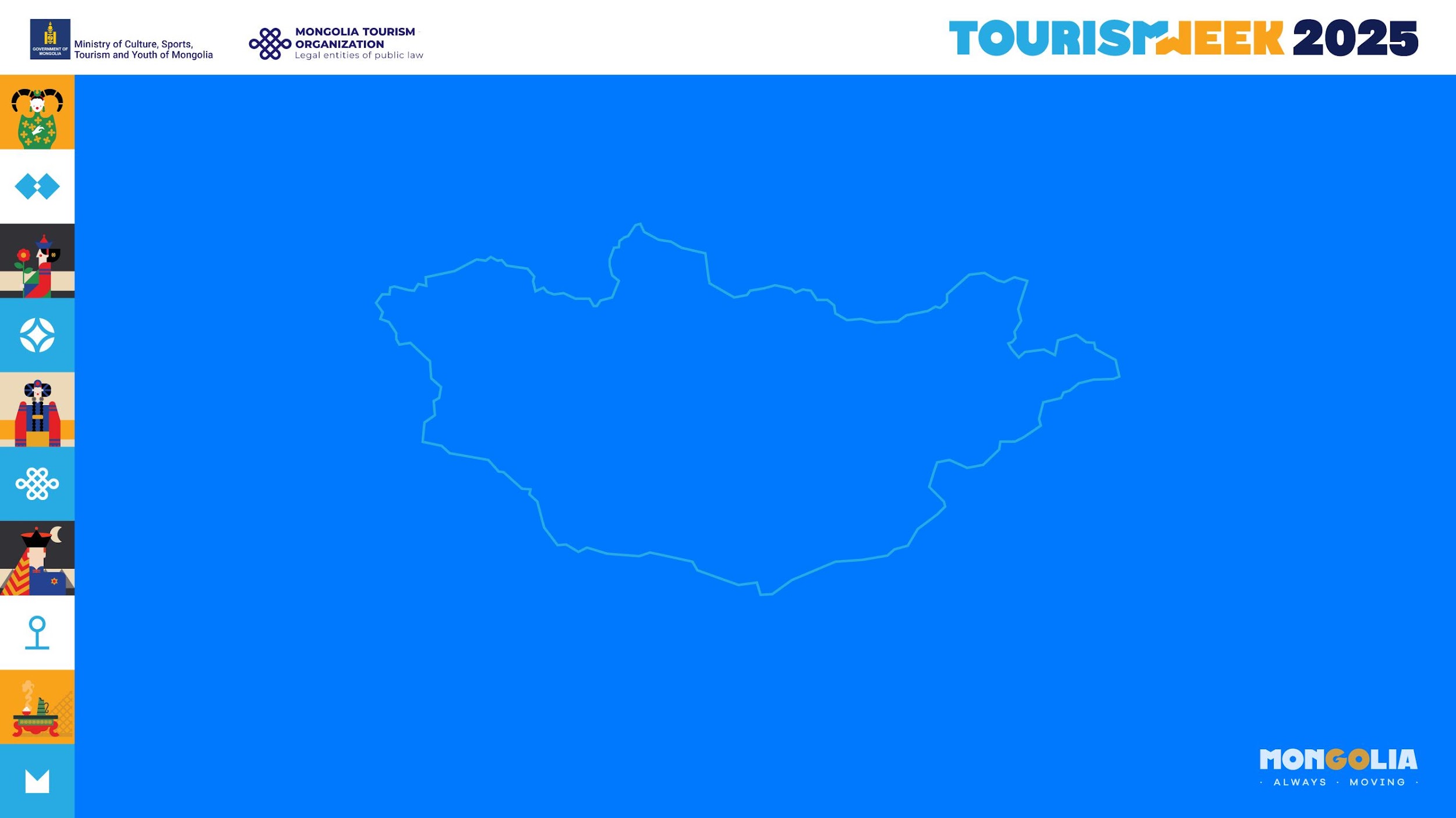 АЯЛАЛ ЖУУЛЧЛАЛЫН САЛБАРЫН ЭДИЙН ЗАСГИЙН ӨГӨӨЖИЙГ НЭМЭГДҮҮЛЭХ НЬ
Аялал жуулчлалын мэргэжлийн холбоо НЭЗХЭ-ийн Ерөнхийлөгч Т.Баттулга
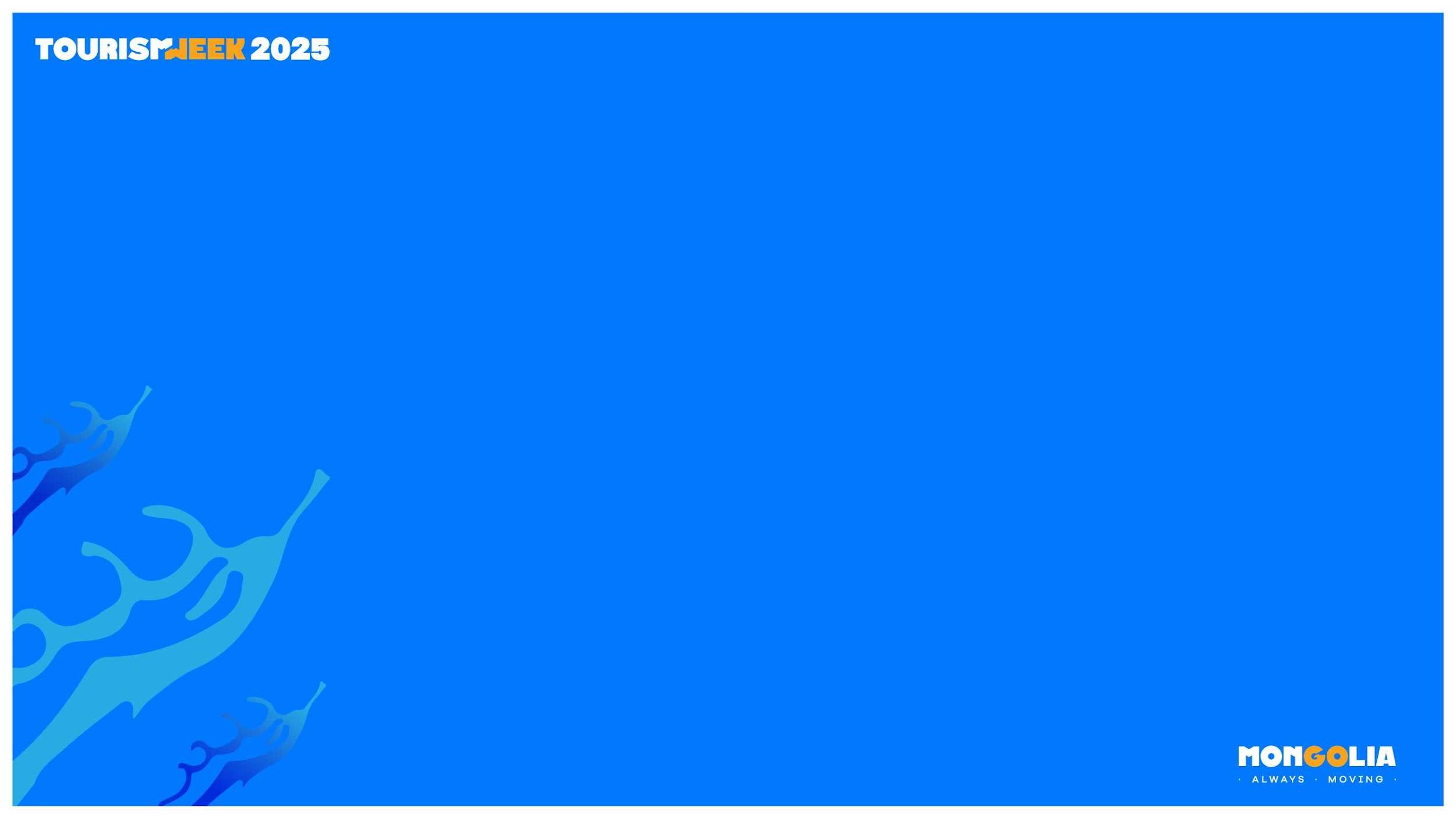 АГУУЛГА
Эдийн засгийн өгөөж
Аялал жуулчлал өнөөдөр
Жуулчны тоо         Жуулчин/хоног
Тооноос чанарт
Аялал жуулчлалын бүсчлэл 
Бүтээгдэхүүний төрөлжүүлэлт
Улирлын хамаарлыг багасгах
Өвлийн аялал жуулчлал
4 улирлын аялал жуулчлал 
Эвентийг брэнд болгох 
Аялал жуулчлалын орлогын тэнцэл 
Гадаад аялал        Дотоодын аялал
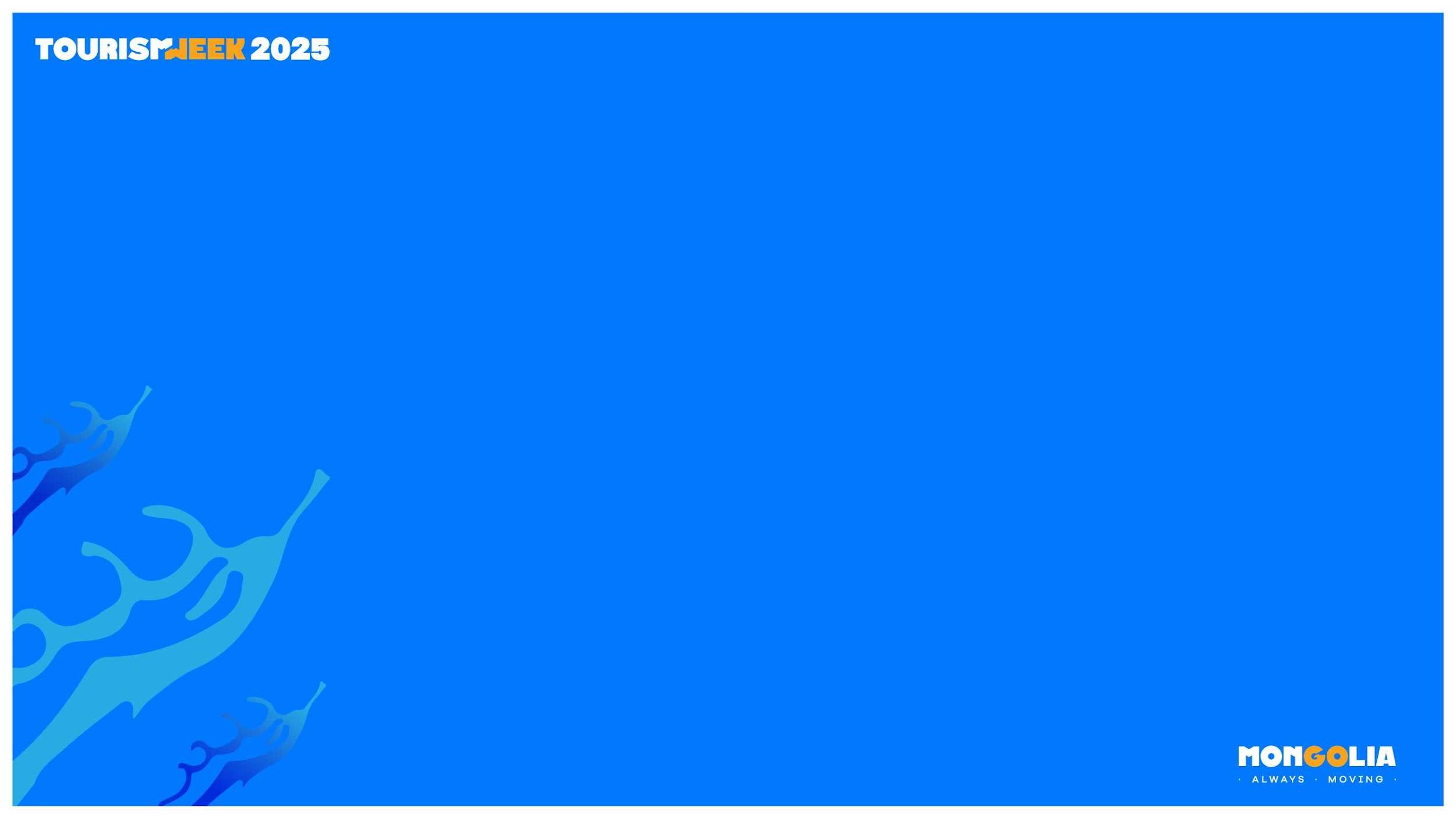 АЯЛАЛ ЖУУЛЧЛАЛ ДЭЛХИЙД 2024
$1.9
ИХ НАЯД
1.4 
ТЭРБУМ
$1.17
ИХ НАЯД
7%
30%
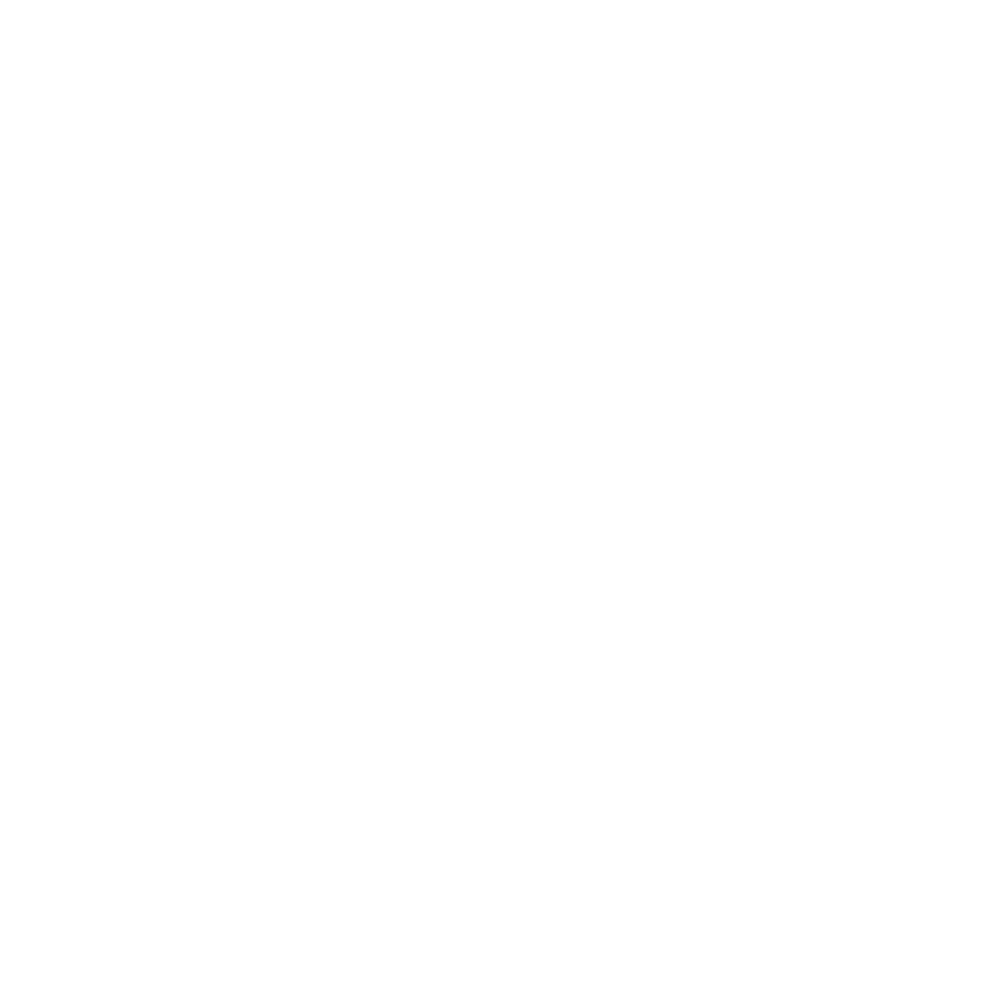 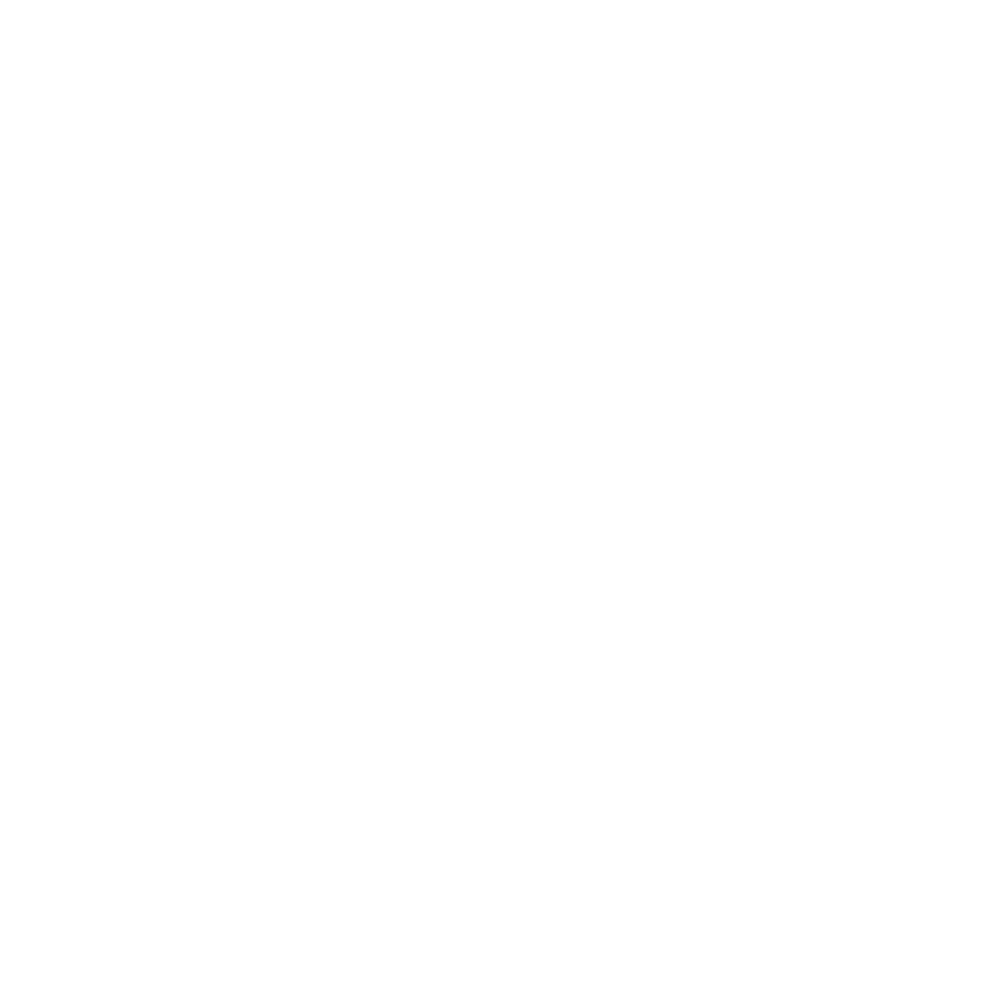 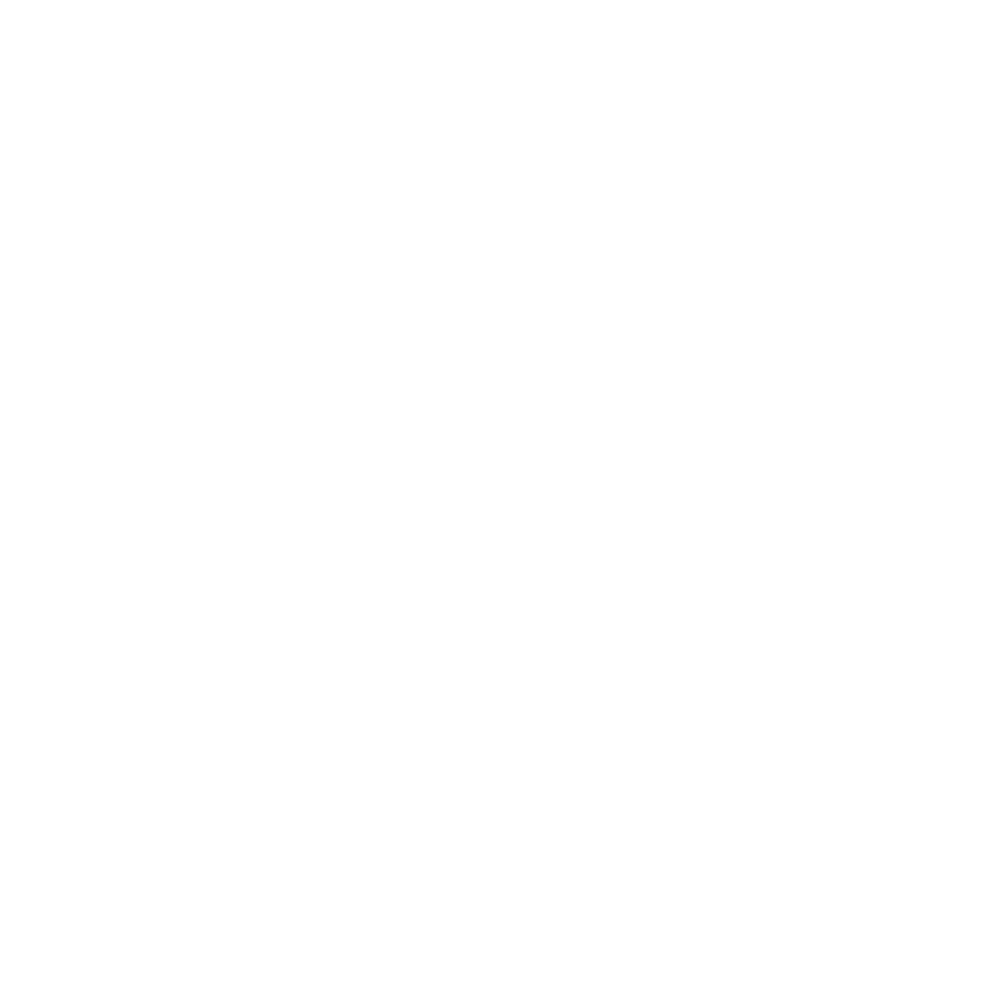 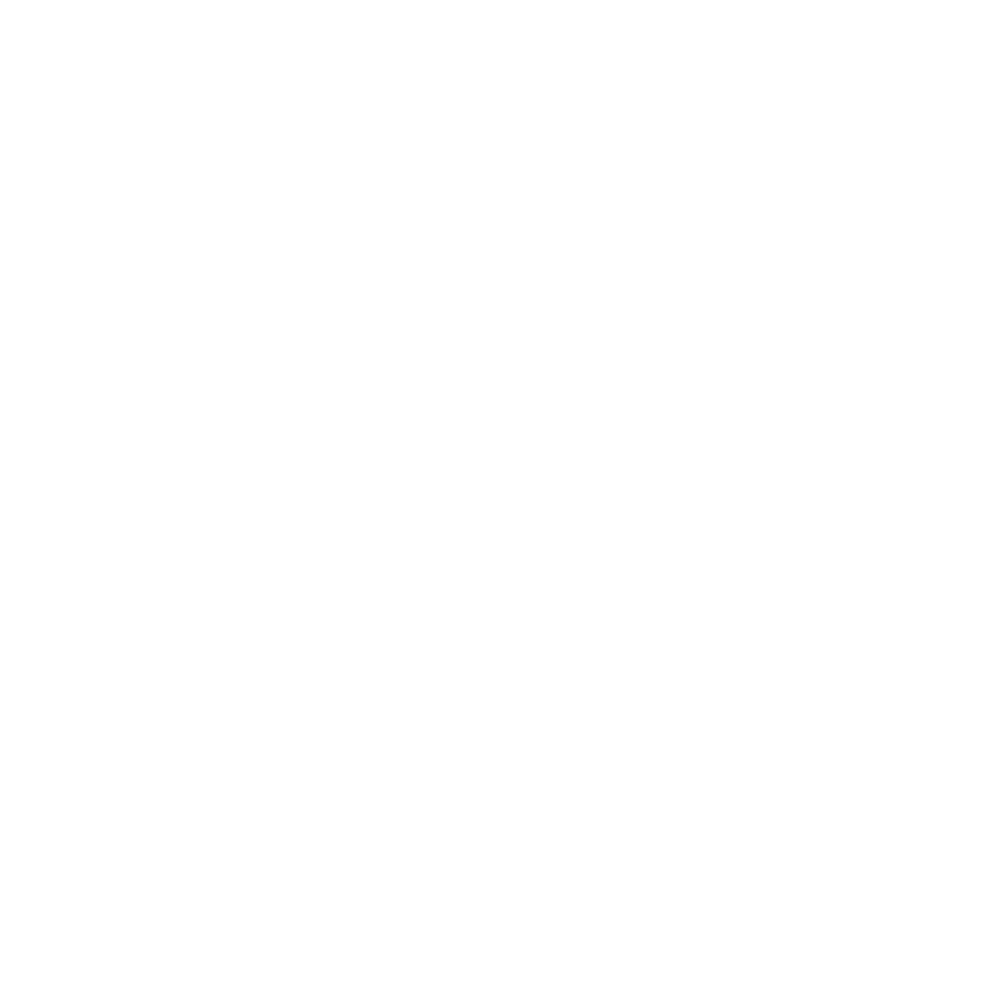 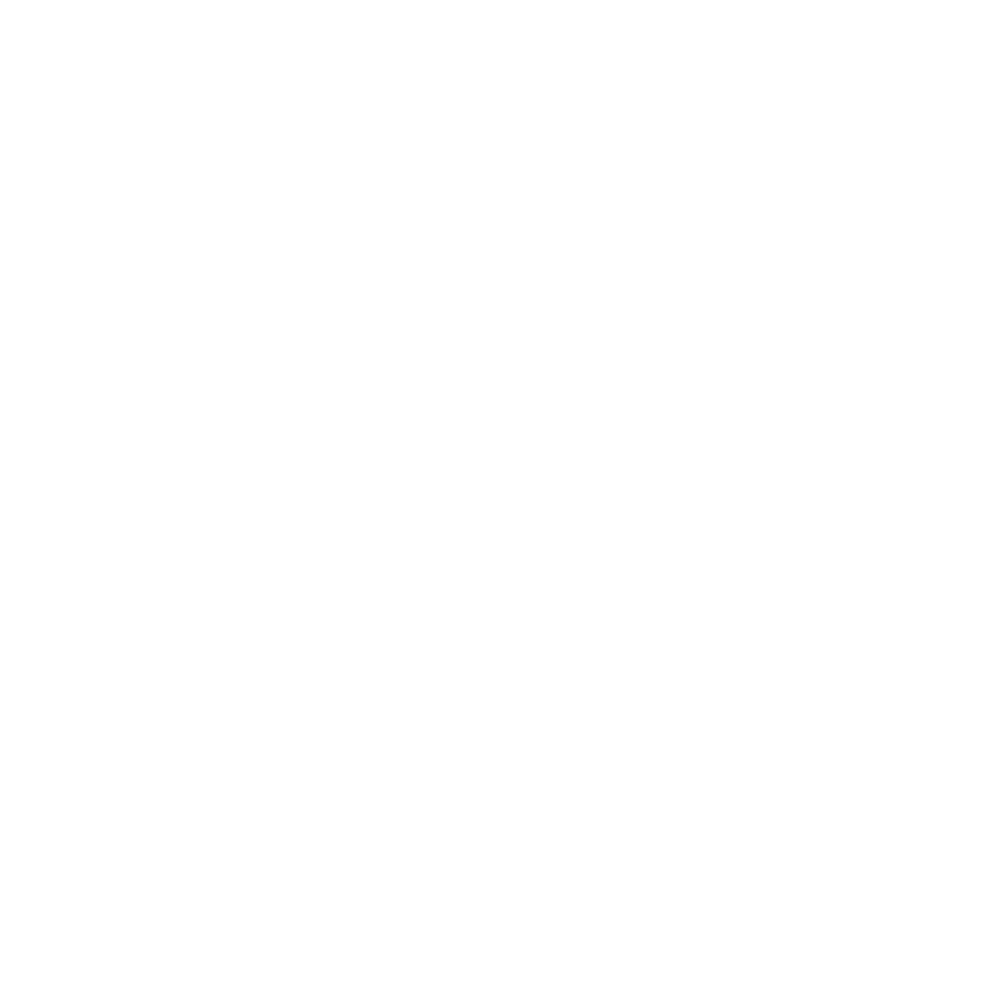 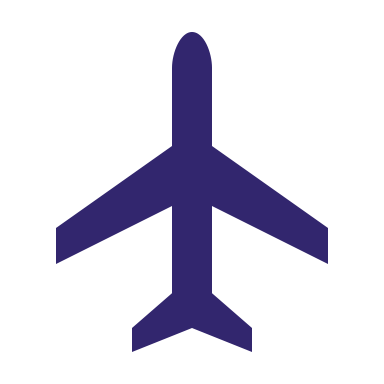 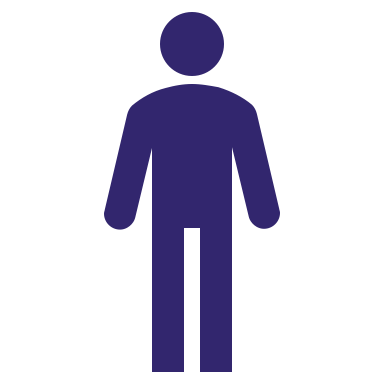 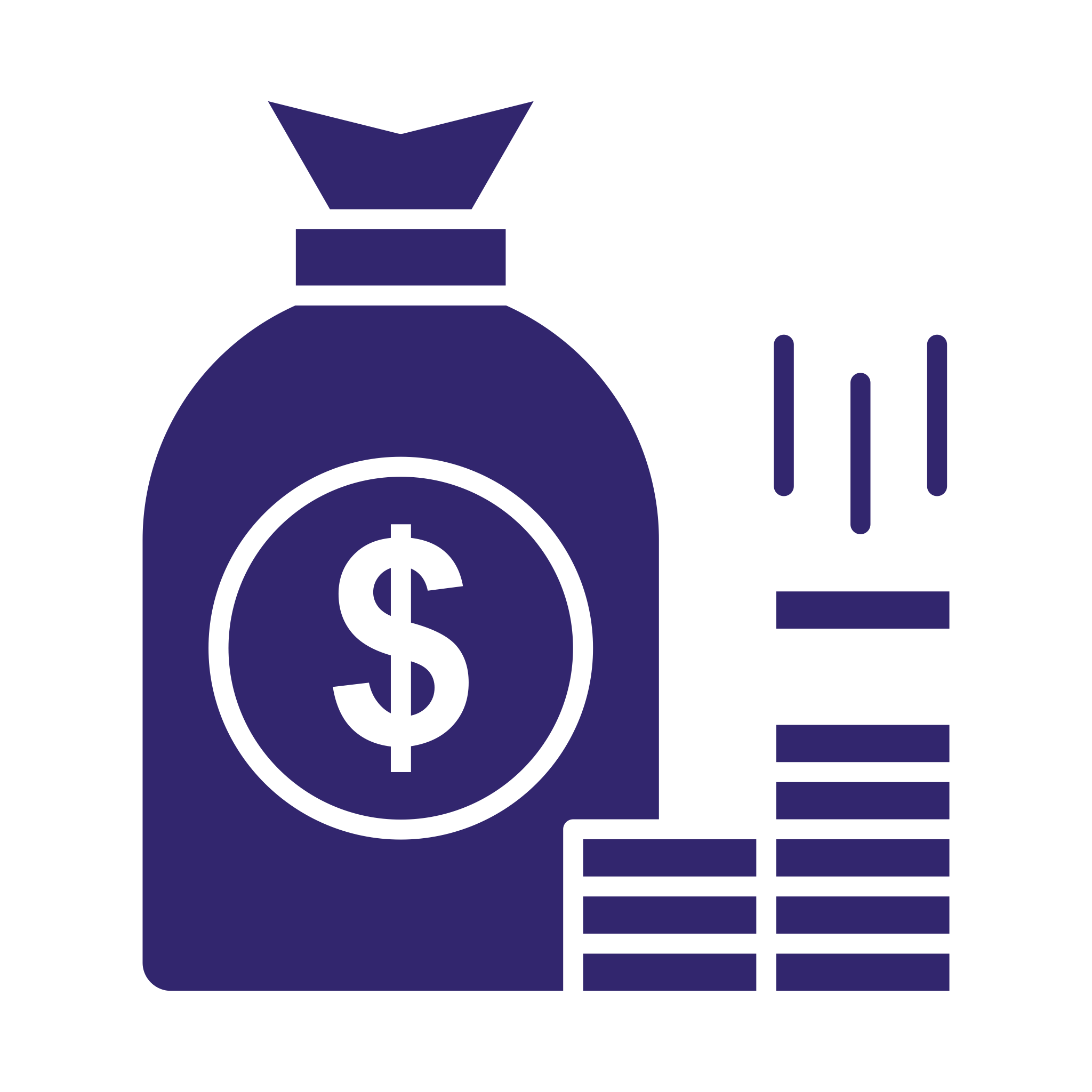 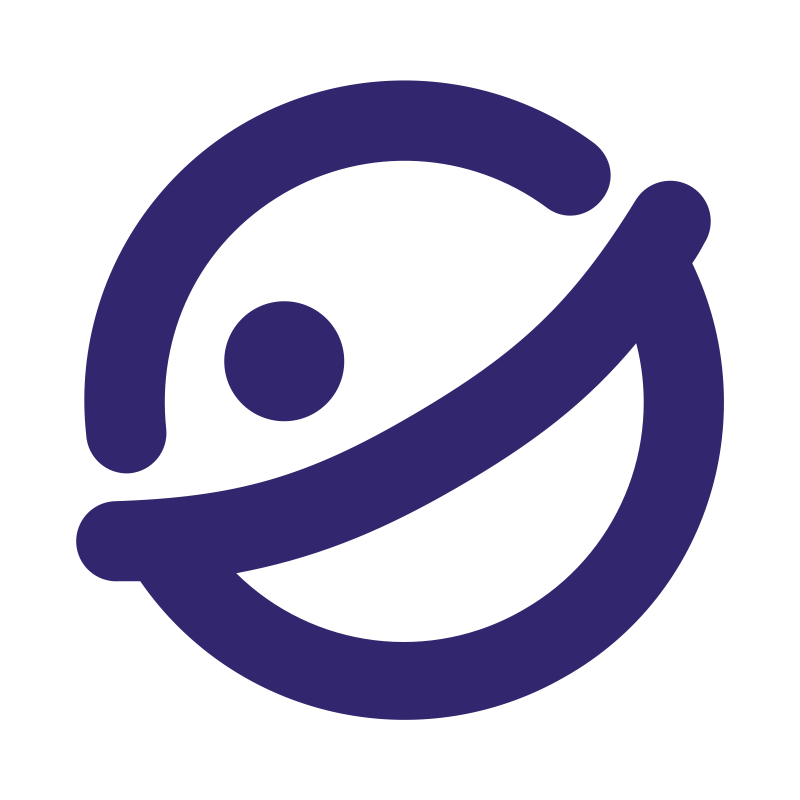 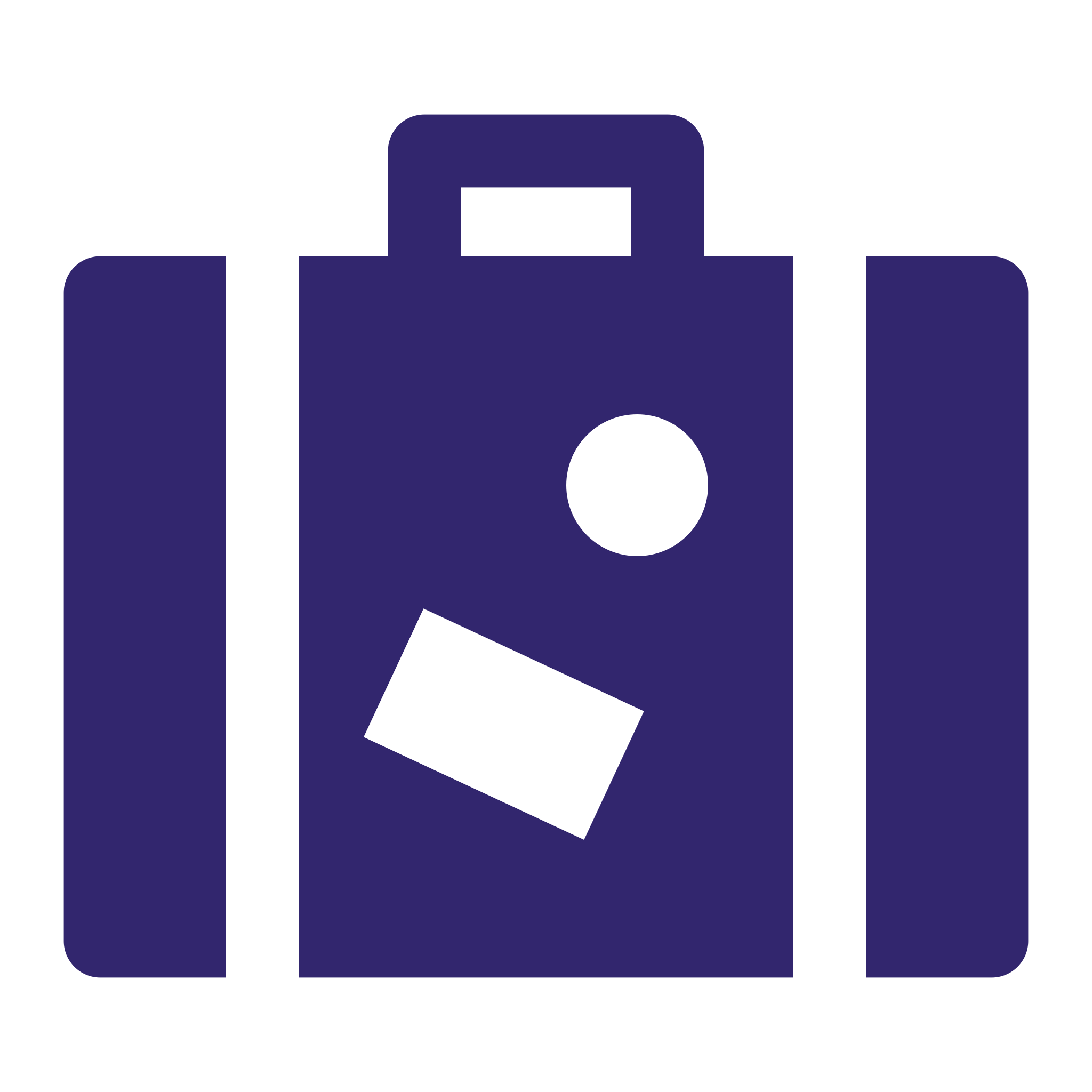 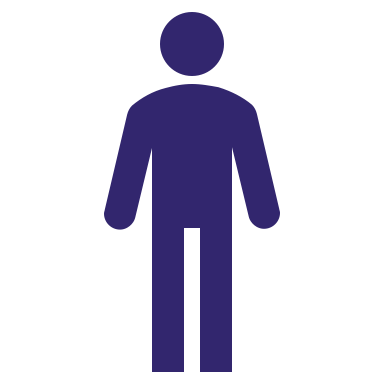 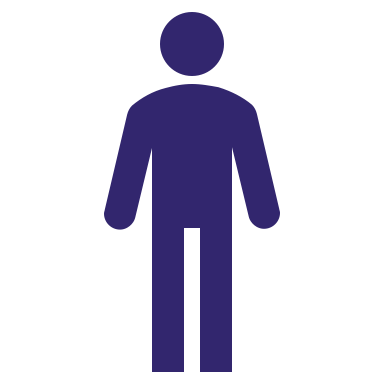 Жилд аяласан нийт жуулчдын тоо
Салбарын орлого
Нийт экспортод эзлэх хувь
Үйлчилгээний салбарын экспортод эзлэх хувь
Тээврийн салбарын орлого
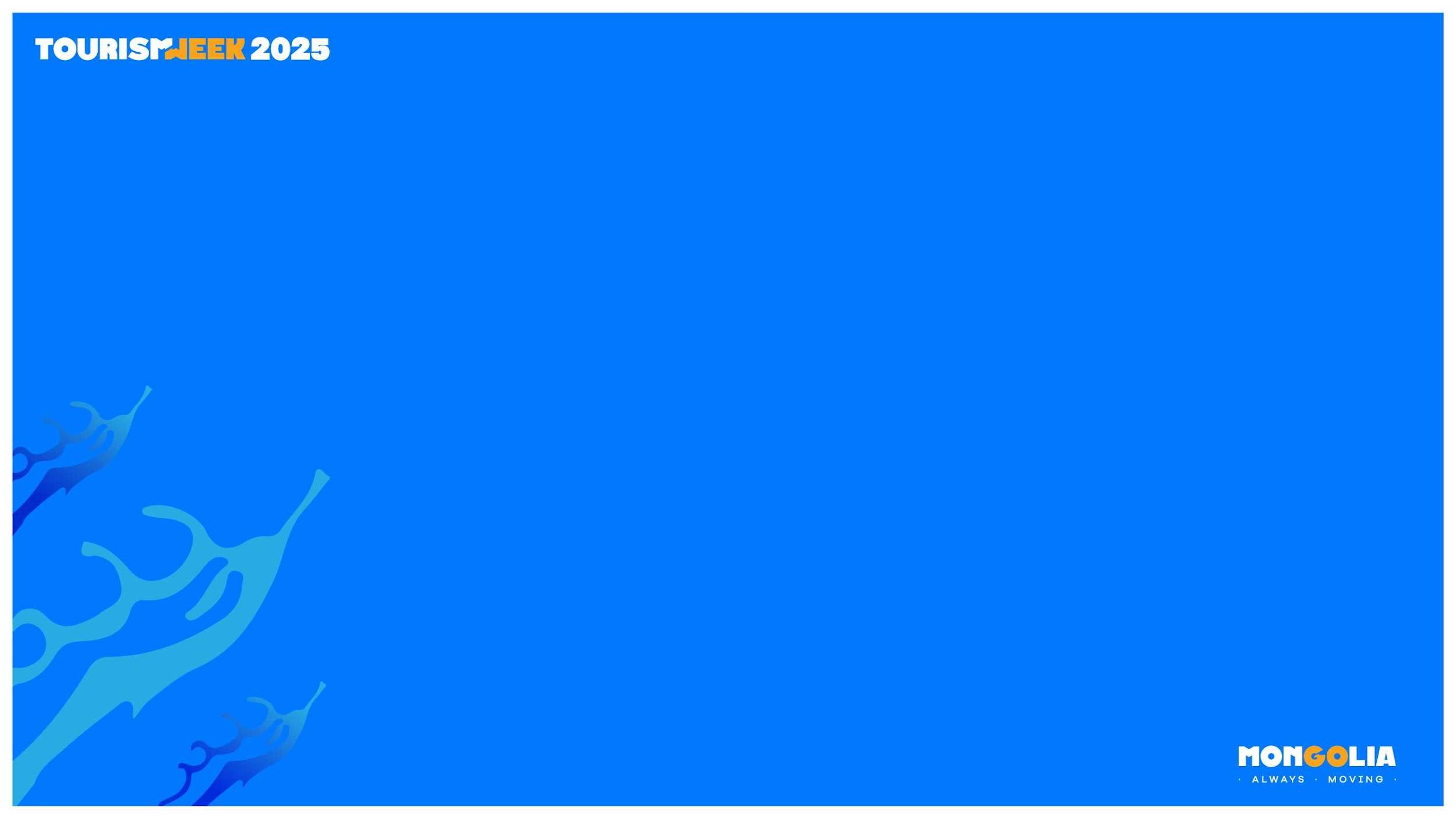 1,000,000 ЖУУЛЧИН
Жуулчны тоон мэдээлэл (2014-2025):
808,956 жуулчин (2024)
1,000,000
18,5%
800,000
2023 оноос 24.25% өсөлт
8,19%
600,000
400,000
1,000,000
808,956
1,000,000 хүртэл 80,9%
651,061
200,000
577,300
529,370
469,309
404,163
286,282
392,844
386,204
58,859
100,000
33,100
2025 оны 01 сар
33,462 (19.08%)
2023
2024
2025
2017
2018
2019
2014
2015
2016
2020
2021
2022
Зорилт
Гүйцэтгэл
Эх сурвалж: mto.mn/statistic
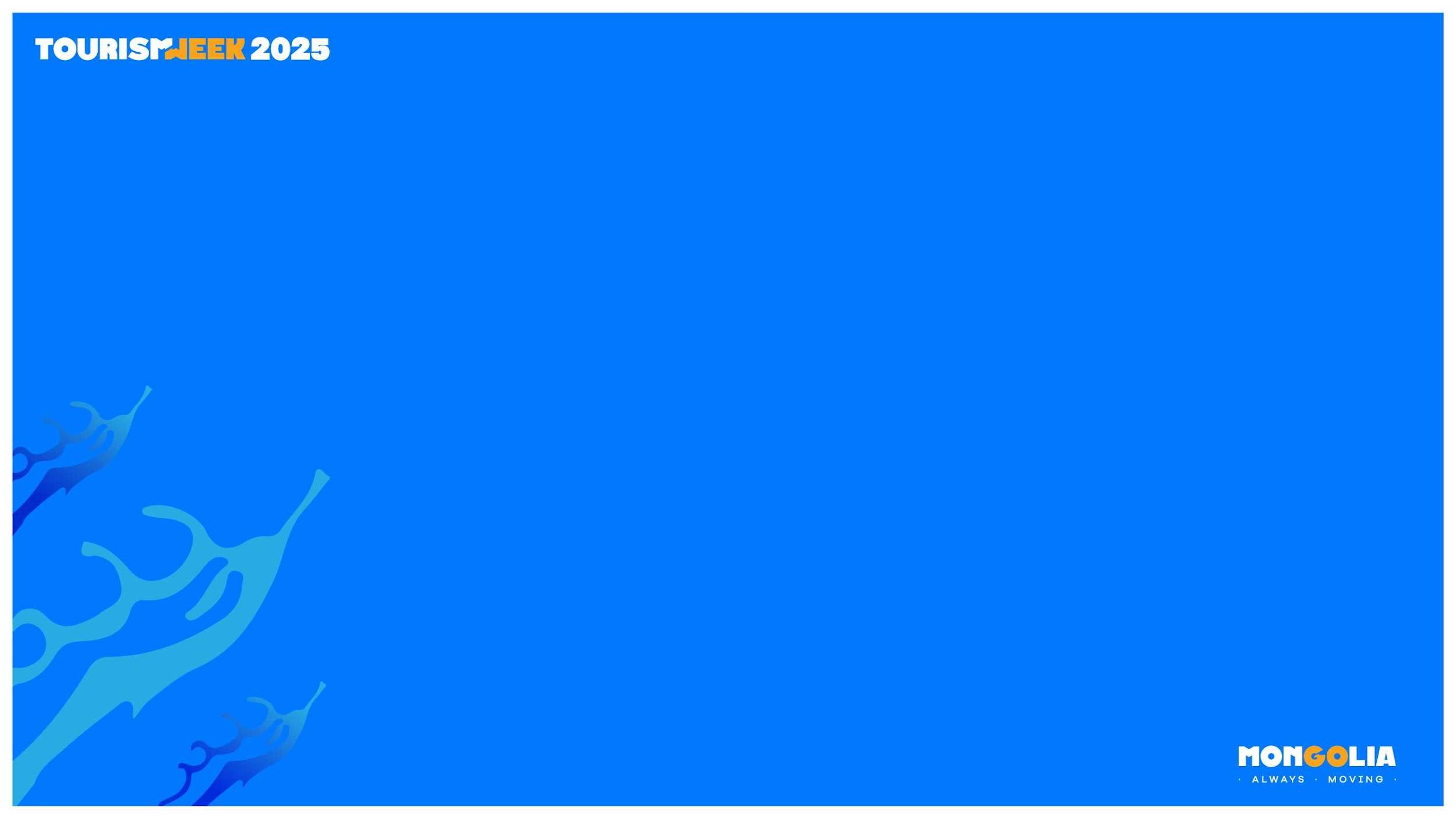 ХАМГИЙН ИХ ЗОЧЛОН ИРСЭН УЛСУУД
Жуулчны тоо ба өөрчлөлт
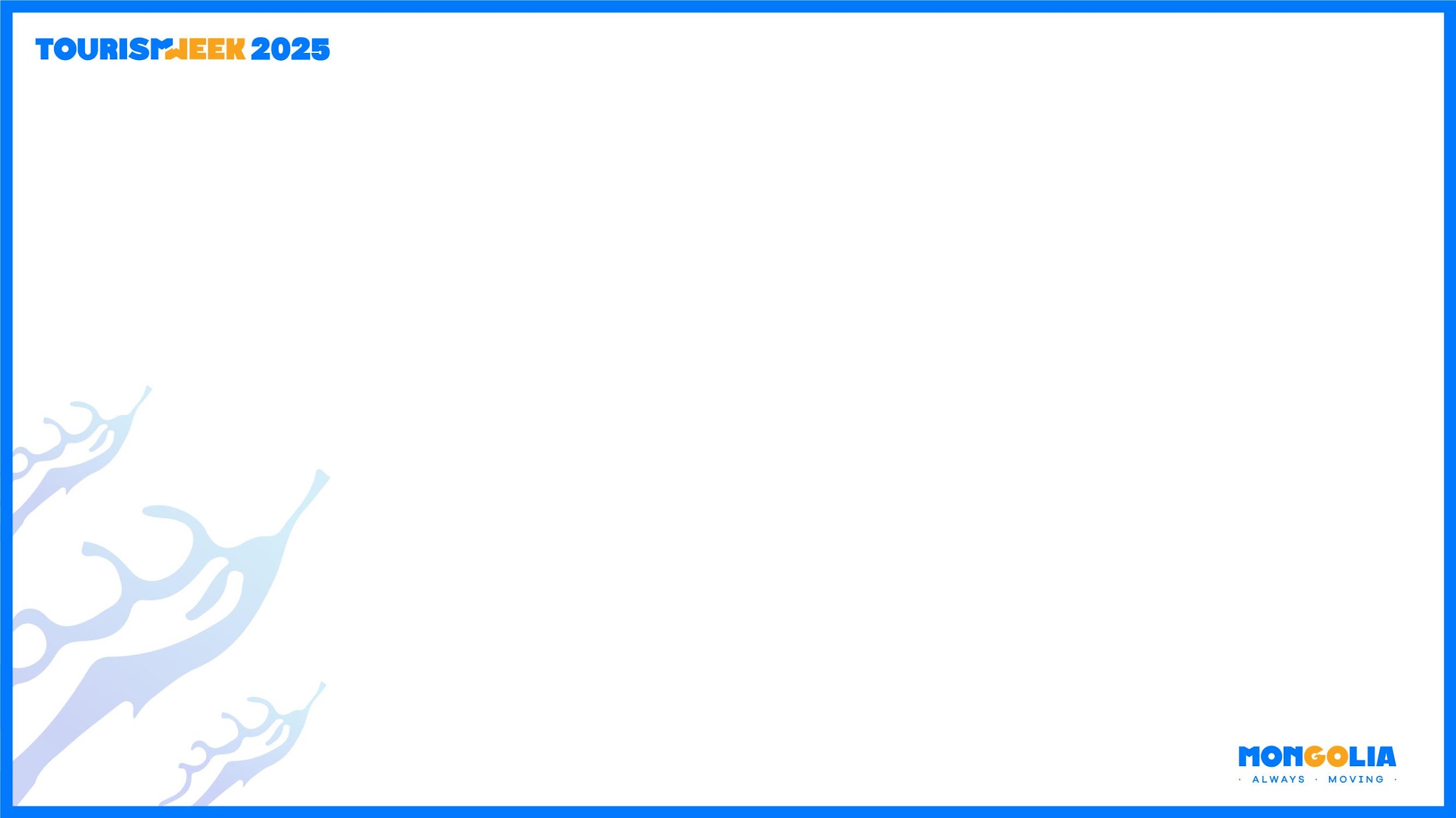 ЖУУЛЧДЫН БООМТУУДААР НЭВТЭРСЭН БАЙДАЛ
ХАНХ
2.7%
СҮХБААТАР ТЗБ
1.5%
АРЦСУУРЬ
0.6%
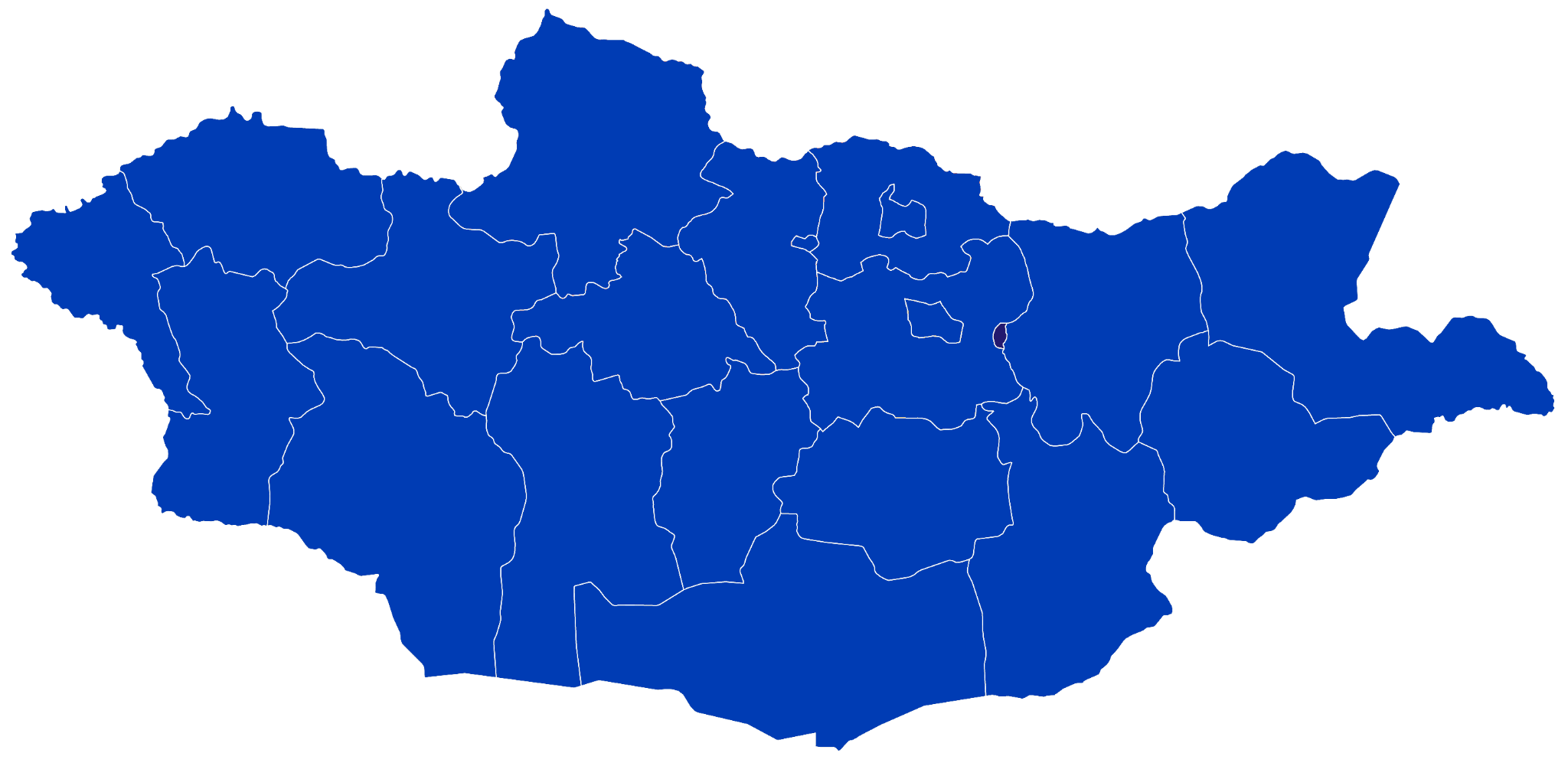 БОРШОО
7.4%
АЛТАНБУЛАГ
13%
ХАВИРГА
0.38%
ЦАГААННУУР
6.1%
ЧИНГИС ХААН
51.9%
БУЛГАН
0.3%
ЗАМЫН ҮҮД ТЗБ
3.1%
ЗАМЫН ҮҮД
11.5%
Эдийн засгийн өгөөжийг сайжруулах
Аялал жуулчлалын хөрөнгө оруулалтын орчин
Стратеги
Агаарын тээвэр, Транзит тээвэр,
Францын туршлага
Хүн өдөр нэмэгдүүлэх
Аялал жуулчлалын бүсчилсэн хөгжил
Аялал жуулчлалын бүтээгдэхүүний төрөлжүүлэлт
Эдийн засгийн тулгын гурван чулуу
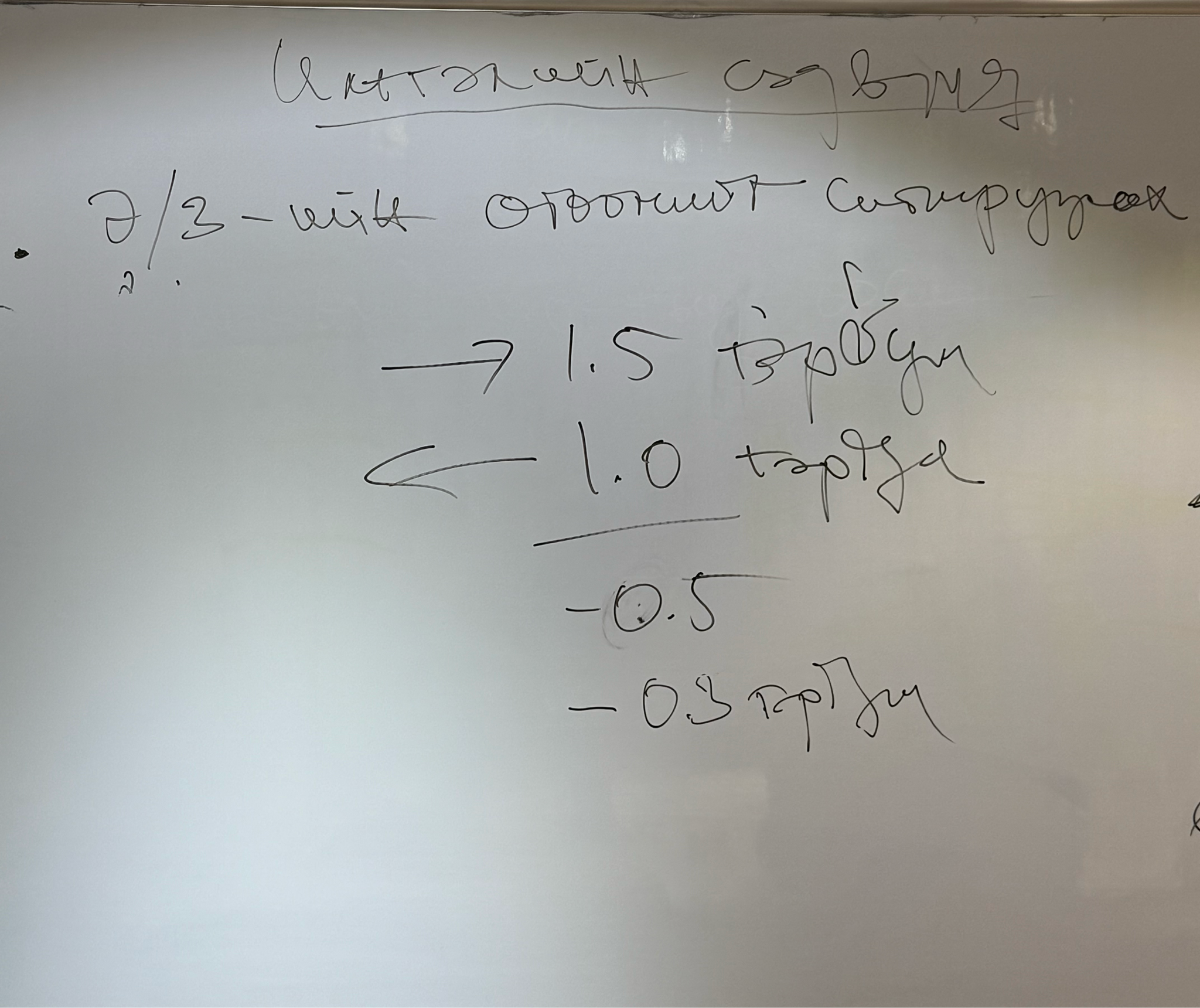 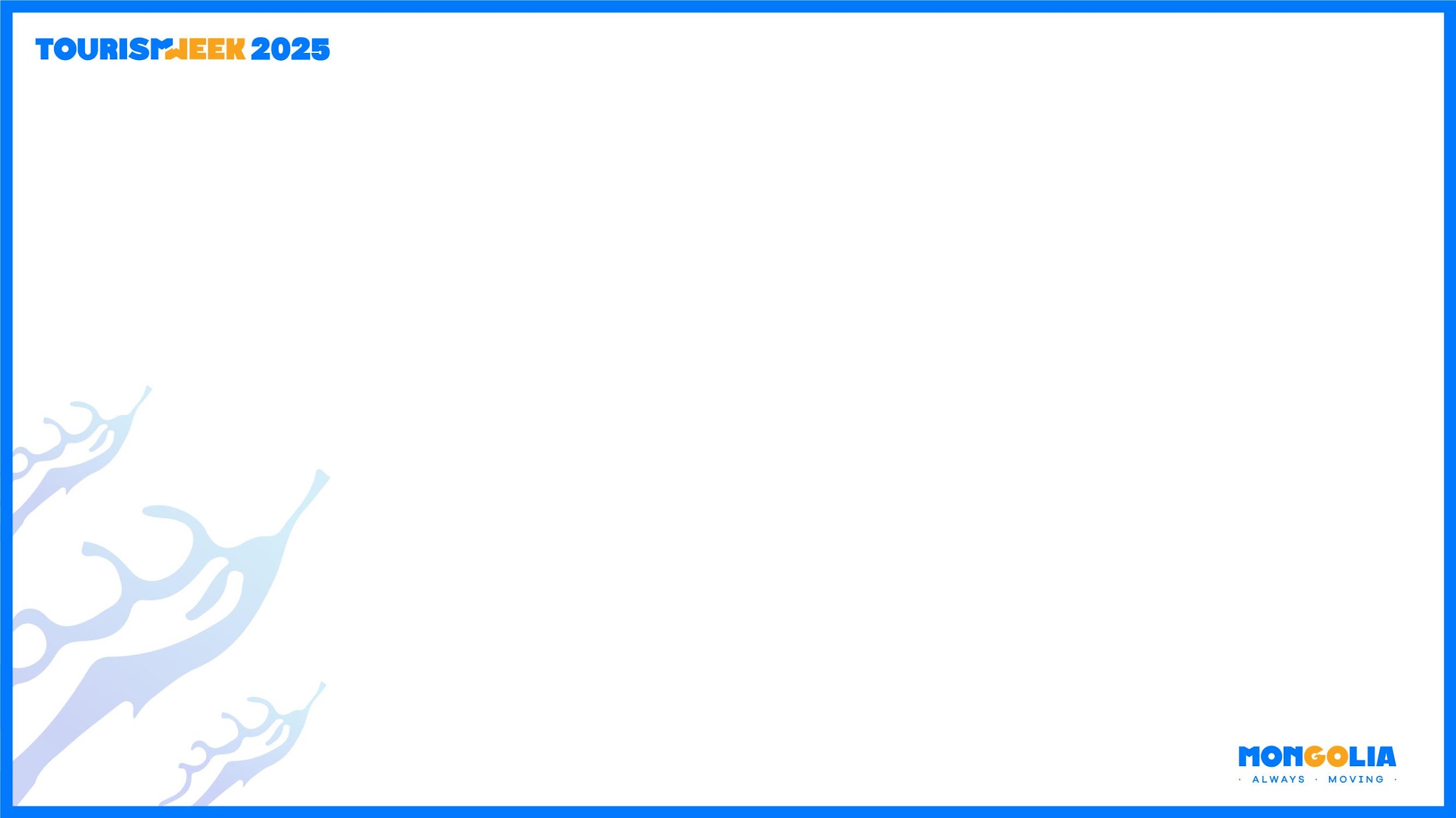 ЖУУЛЧНЫ ТОО => ЖУУЛЧИН ХОНОГ
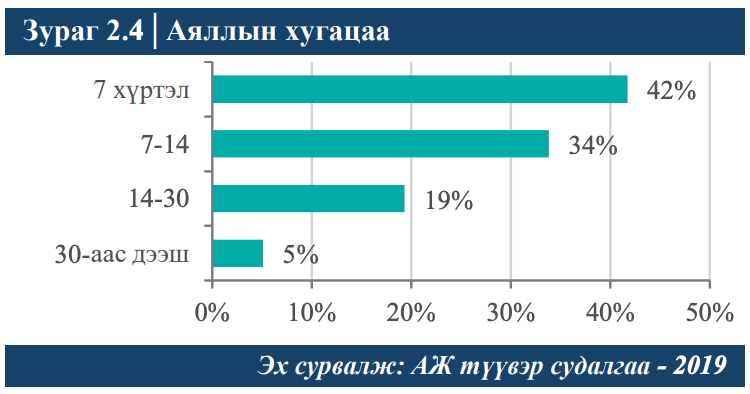 3,316,719 = 808,956 * 4,1

(2024 онд Монгол Улс 3,316,719 жуулчин хоног)
Жуулчин 
хоног
Жуулчны 
тоо
Аяллын дундаж хоног
=
*
Эх сурвалж: Монгол Банк, Түүвэр судалгаа, 2019 он.
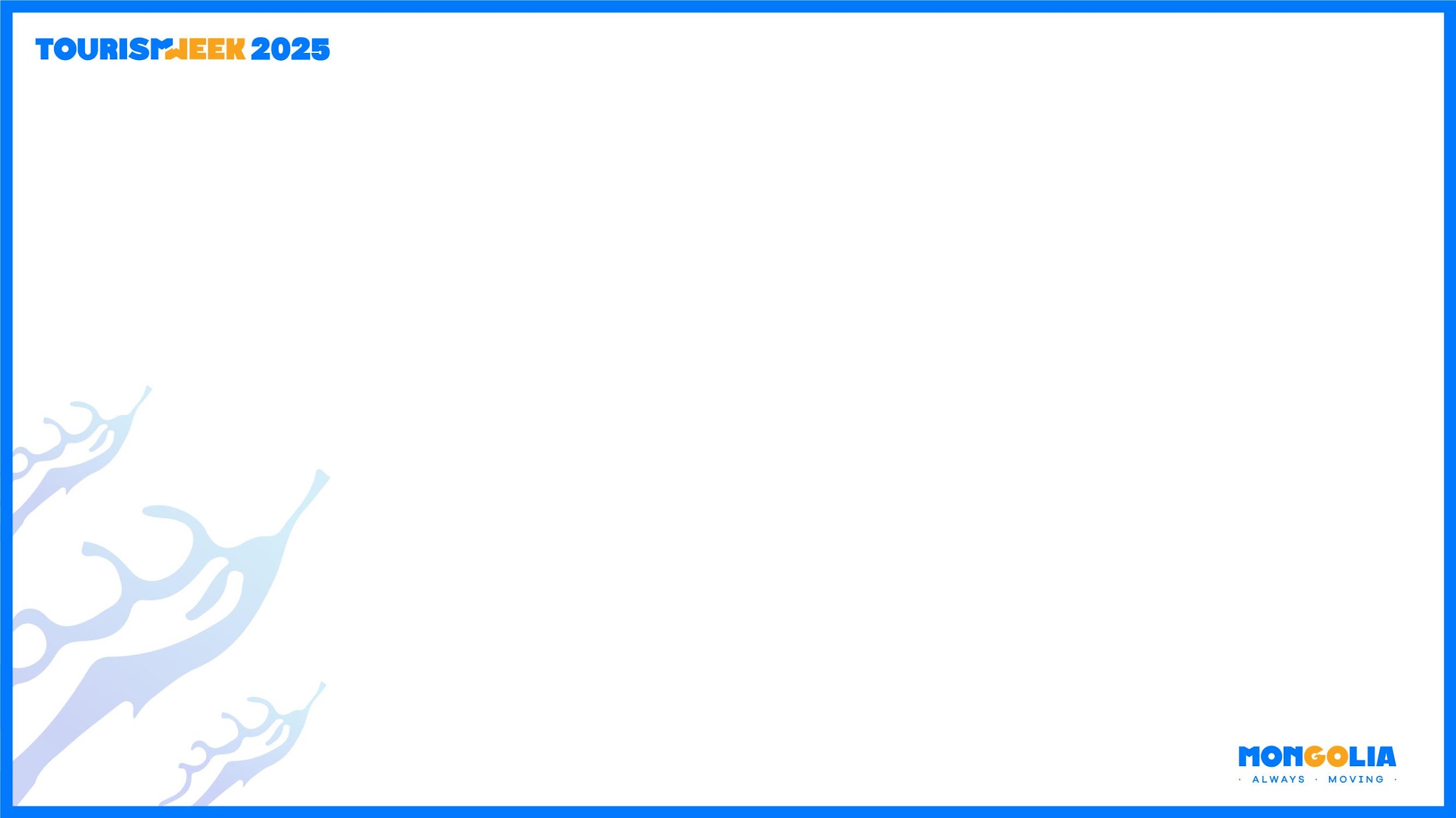 ЖУУЛЧНЫ ЗАРЦУУЛСАН МӨНГӨ
Монголын тур оператороос аялал худалдан авсан жуулчид дунджаар 2,048 ам.долларыг төлдөг. Бусад бараа бүтээгдэхүүний худалдан авалтад дунджаар 319 ам.доллар зарцуулдаг байна.
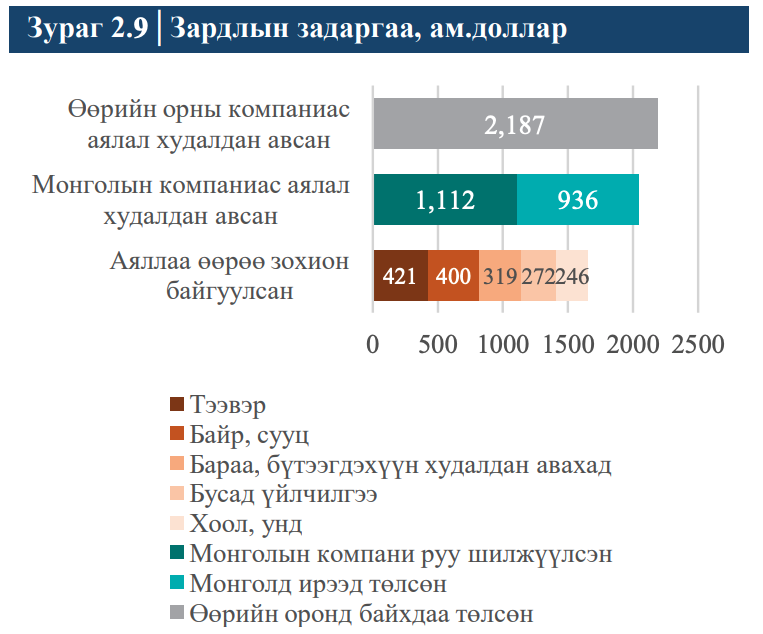 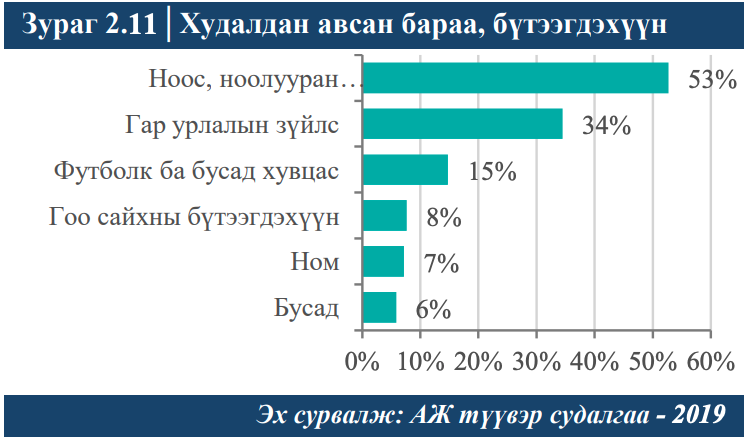 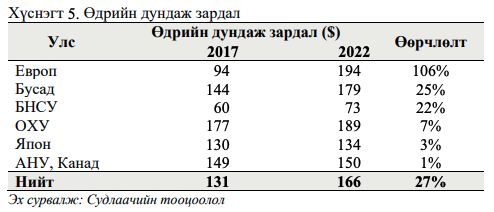 Эх сурвалж: Монгол Банкны түүвэр судалгаа
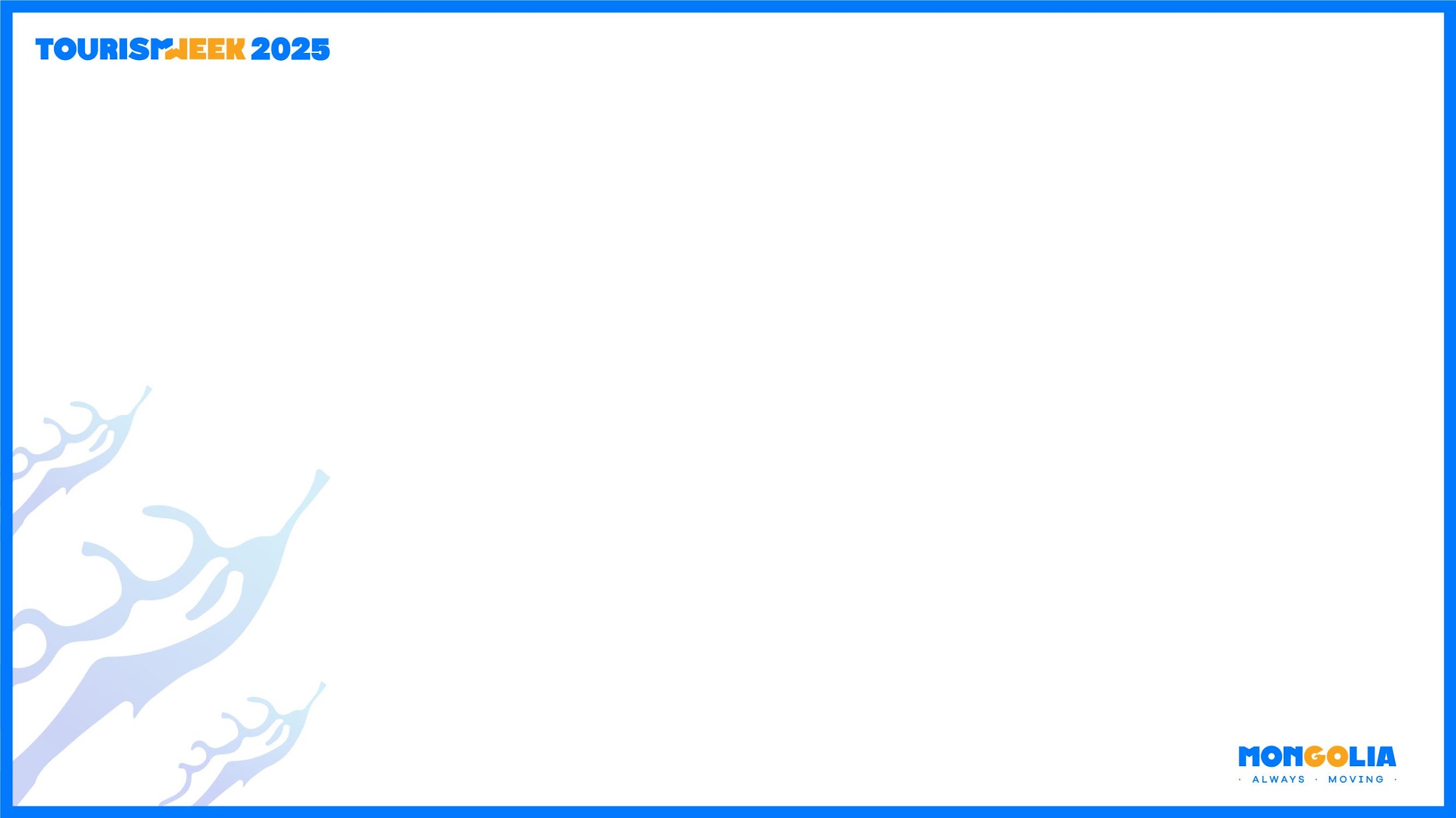 МОНГОЛЫН АЯЛАЛ ЖУУЛЧЛАЛЫН БҮСЧЛЭЛ
Бүс 1: Цэнгэг устай нуур, байгалийн үзэсгэлэн бүхий
Аялал жуулчлалын 6 бүс
Цэнгэг устай нуур, байгалийн үзэсгэлэн 
Олон ястны зан заншил, соёлын онцлог бүхий өндөр уулын бүсийн экосистем
Түүх соёлын үнэт дурсгал
Эх газрын өвөрмөц, онгон байгаль, палеонтологийн олдвор, ховор ан амьтан
Чингис хааны түүхтэй холбоотой дурсгалт газар
Улаанбаатар хот орчмын
Бүс 5: Чингис хааны түүхтэй холбоотой дурсгалт газрууд бүхий
Увс
Хөвсгөл
Баян-Өлгий
Сэлэнгэ
Булган
Дорнод
Завхан
Улаанбаатар
Архангай
Хэнтий
Ховд
Төв
Сүхбаатар
Өвөрхангай
Говь-Алтай
Баянхонгор
Дундговь
Бүс 2:Олон ястны зан заншил, соёлын онцлог бүхий өндөр уулын бүсийн экосистемт
Дорноговь
Өмнөговь
Бүс 4: Эх газрын өвөрмөц, онгон байгаль, палеонтологийн олдвор, ховор ан амьтан бүхий
Бүс 3: Түүх соёлын үнэт дурсгалууд бүхий
Эх сурвалж: Шинэ сэргэлтийн бодлого
[Speaker Notes: 4С зэрэглэлийн онгоцны буудлыг тооцсон хэдий ч 
Бид бүс биш, харин “Аялал жуулчлалын кластер бүсчлэл” бүхий 6 бүсчлэлийг санал болгосон
Хот
Аялал жуучлалын нөөц, тэдгээрийн байршил
Өсөлтийн төв хот
Тээврийн дэд бүтцийн тэнхлэг
4С онгоцны буудал
Хилийн боомт
Чөлөөт бүс
Бусад]
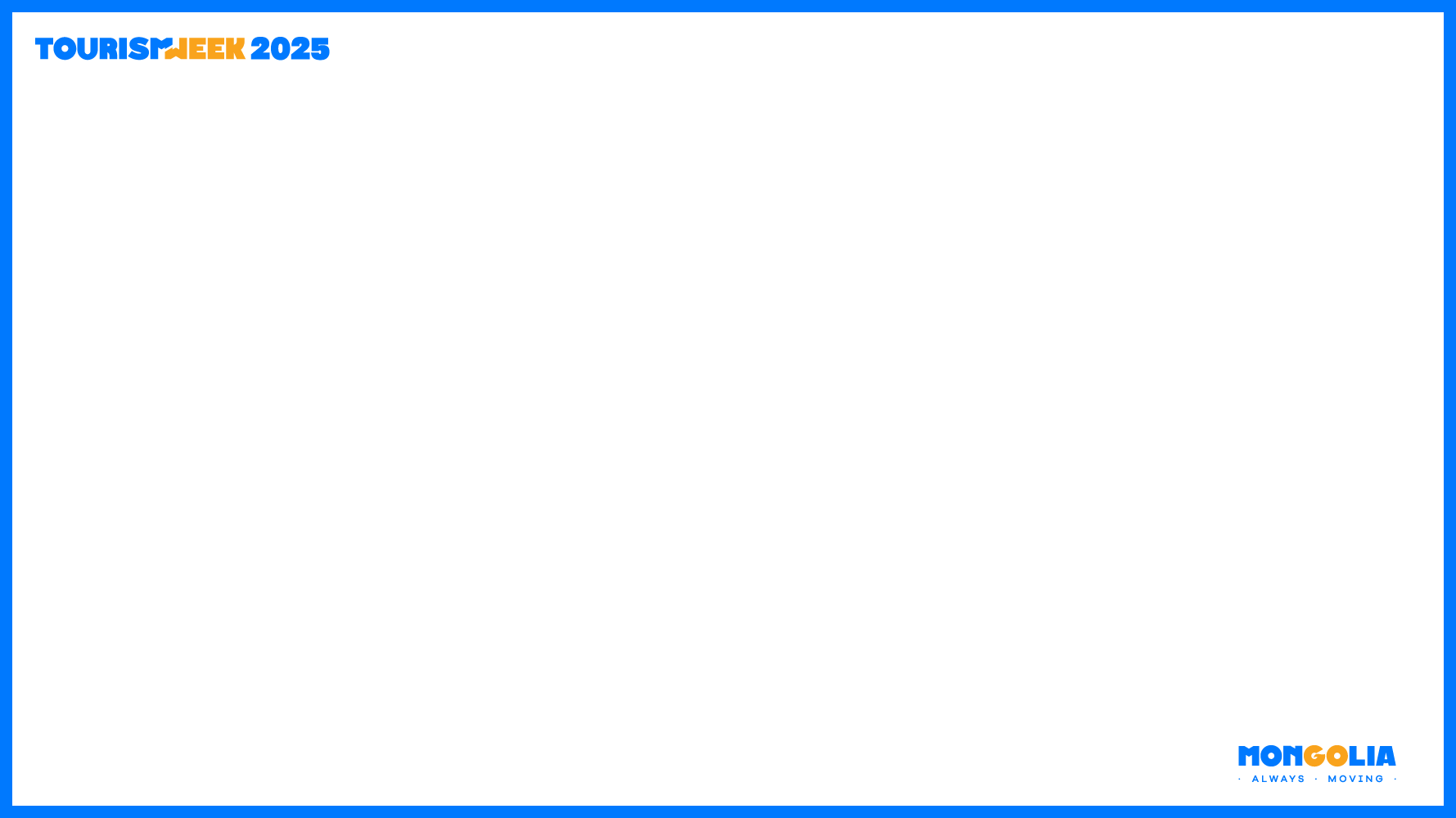 5
Байгалийн  3
Өв соёлын 8
Тусгай сонирхлын 7 
Түүхийн 8
Нийт 26
6
8
10
8
Байгалийн  2
Өв соёлын 8
Тусгай сонирхлын 5 
Түүхийн 4
Хотын аялал
Нийт 19
2
7
1
1
4
9
11
3
12
11
13
Байгалийн  2
Тусгай сонирхлын 2, 
Түүхийн 7
Нийт 11
13
Байгалийн  2
Өв соёлын 4
Тусгай сонирхлын 4, 
Түүхийн 5
Нийт 15
Эх сурвалж: М.Алтанбагана (Ph.D), ШУА-ийн Газарзүй, геоэкологийн хүрээлэн
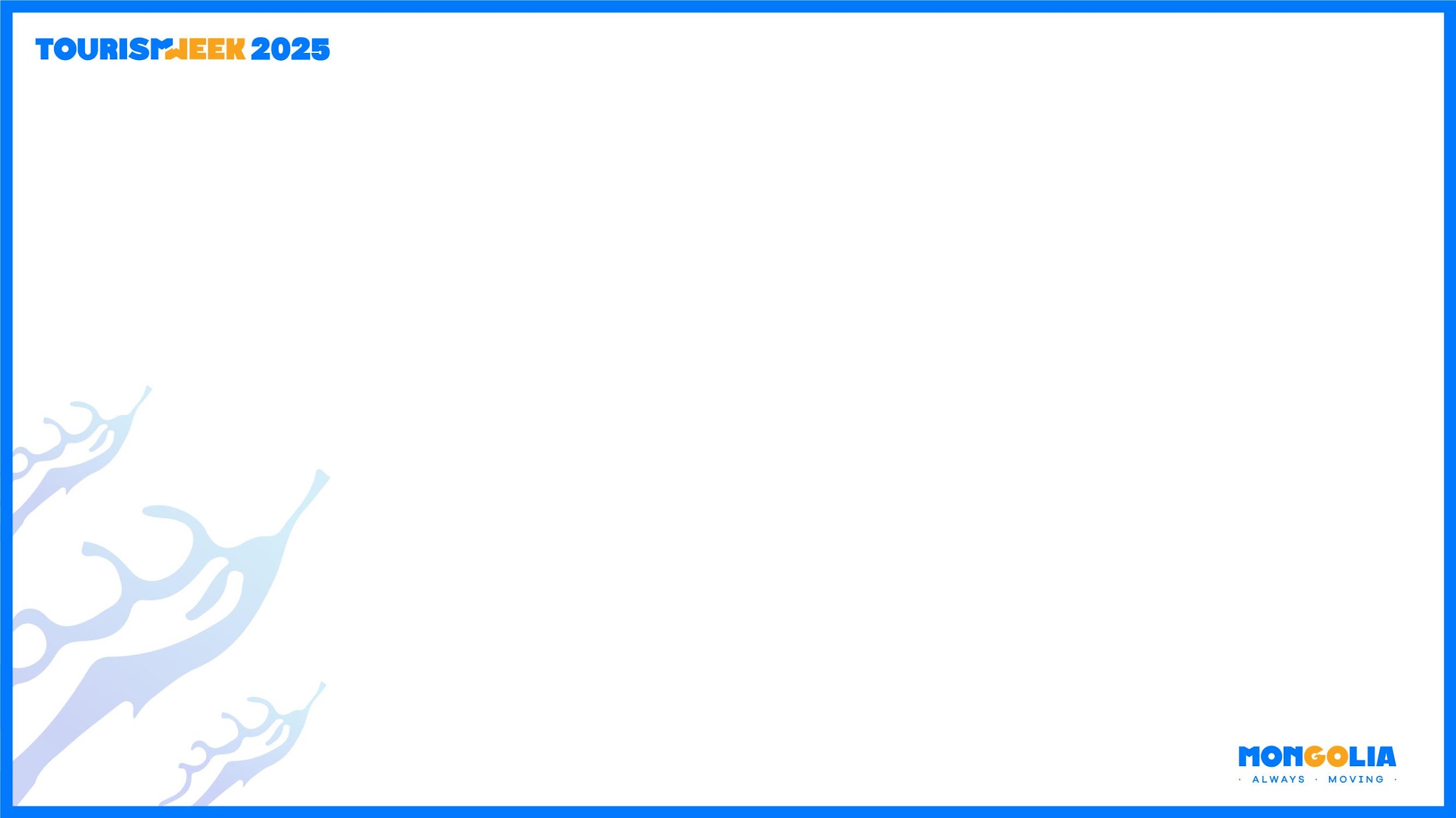 АЯЛАЛ ЖУУЛЧЛАЛЫН КЛАСТЕР БҮСЧЛЭЛ
ШУА-ийн Газарзүй, геоэкологийн хүрээлэнгээс
Аялал жуулчлалын нөөц + газарзүйн байршил + тээврийн дэд бүтцийн тэнхлэг + УЗ-тай хот + боомт тулгуурлан
“Аялал жуулчлалын 7 кластер бүсчлэл” -ийг санал болгосон.
Эх сурвалж: М.Алтанбагана (Ph.D), ШУА-ийн Газарзүй, геоэкологийн хүрээлэн
Эдийн засгийн өгөөжийг сайжруулах
Аялал жуулчлалын хөрөнгө оруулалтын орчин
Стратеги
Агаарын тээвэр, Транзит тээвэр,
Францын туршлага
Хүн өдөр нэмэгдүүлэх
Аялал жуулчлалын бүсчилсэн хөгжил
Аялал жуулчлалын бүтээгдэхүүний төрөлжүүлэлт
Эдийн засгийн тулгын гурван чулуу
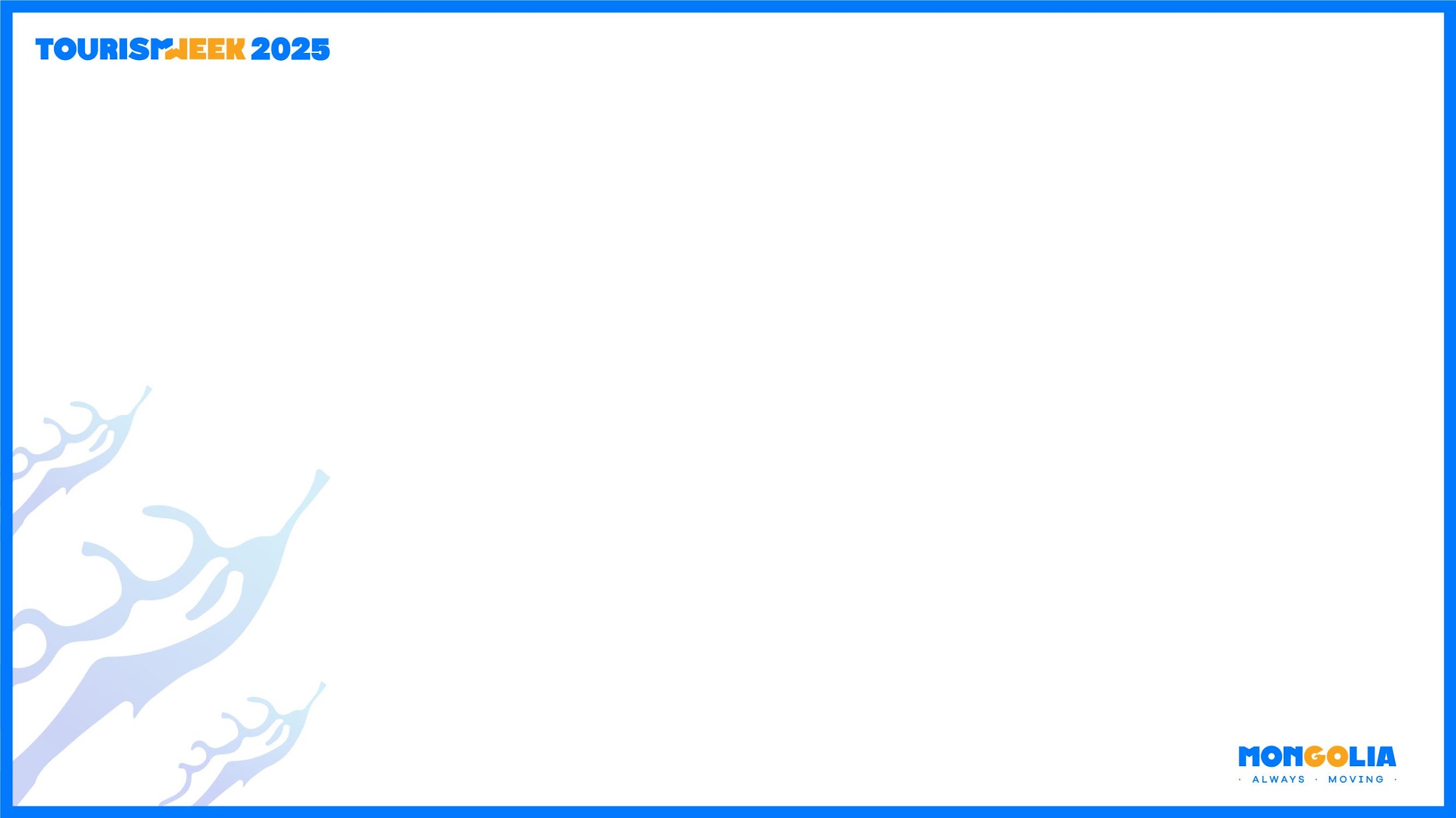 ОРОН НУТГИЙН НИСЭХ БУУДЛУУДЫН 
ХҮЧИН ЧАДАЛ, АШИГЛАЛТЫГ САЙЖРУУЛАХ
Мөрөн
Дэлүүнболдог
4C аэродром болгох 
Аэродром – 18,9 тэрбум
Өндөрхаан
4С Дэглий цагаан
3V Терминал
Нийт: 4,8 тэрбум
Хийгдсэн: 2,6 тэрбум 
Үлдэгдэл: 2,2 тэрбум
Барилга: 54%
3C аэродром болгох 
Барилга (35%) – 5,4 тэрбум
Аэродром (98%)-4,4 тэрбум
4C аэродром болгох 
Барилга: 7,7 тэрбум
Аэродром: 60 тэрбум
Гэрэл суулт: 1,2 тэрбум
Нийт: 68,7 тэрбум
Чойбалсан
Өлгий
4C аэродром болгох 
(“JICA”-ын төсөл)
Барилга: 4,6 тэрбум
Аэродром: 50,7 тэрбум
Навигаци: 11,6 тэрбум
Нийт: 66,9 тэрбум
3С, Терминал өргөтгөх
Барилга : 5 тэрбум
Ховд
Гурвансайхан
Барилгын зураг төсөл, ТЭЗҮ хийгдсэн
Барилга: 51,2 тэрбум
Аэродром: 59,2 тэрбум
Навигаци: 19,6 тэрбум
Нийт: 130 тэрбум
4C аэродром болгох 
Барилга: 21,6 тэрбум
Аэродром: 28,3 тэрбум
Нийт: 44,9 тэрбум
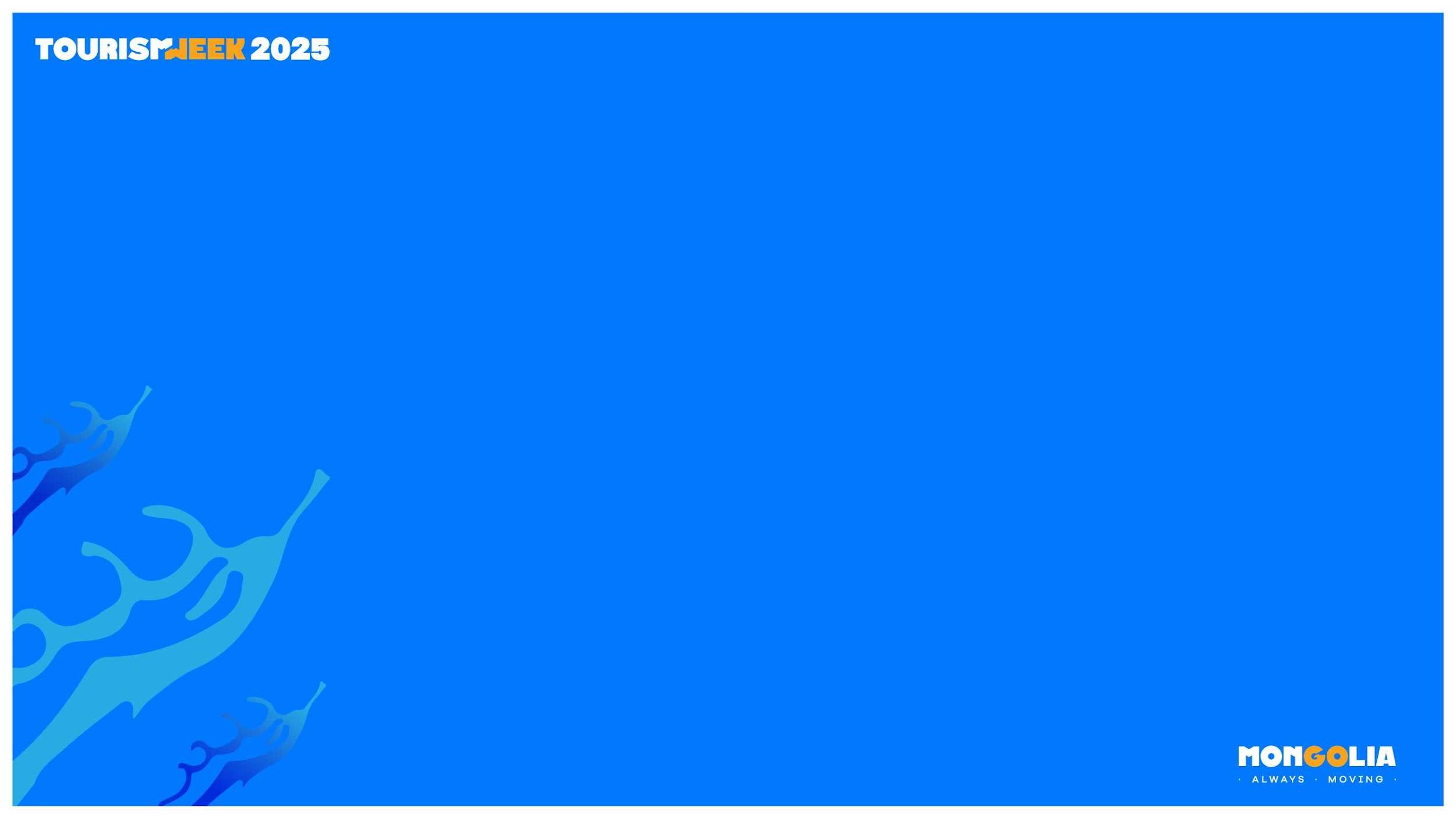 АЯЛАЛ ЖУУЛЧЛАЛЫН БҮТЭЭГДЭХҮҮНИЙ ТӨРӨЛЖҮҮЛЭЛТ
Сууц
Багц аялал
Хоол унд
Тээврийн хэрэгсэл
Активити
Үнээр өрсөлдөх биш, төрөлжих, өөрийн гэсэн ялгарал бий болгох
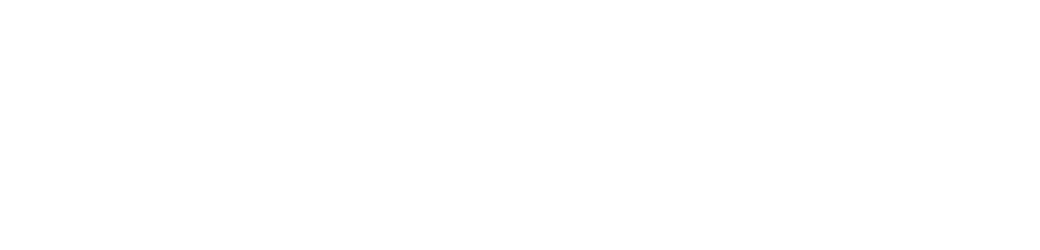 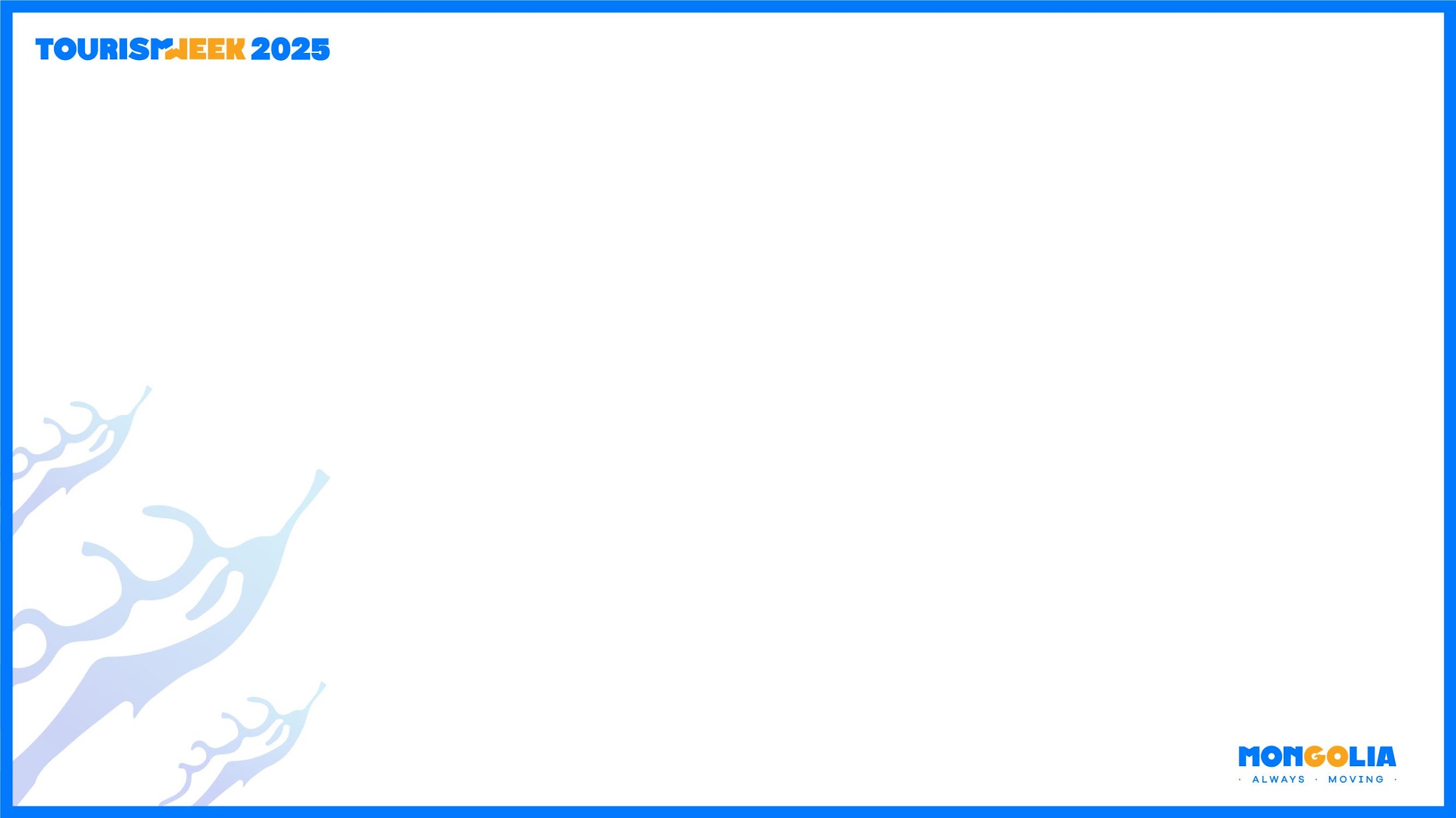 АЯЛЛЫН ТӨРӨЛЖҮҮЛЭЛТ
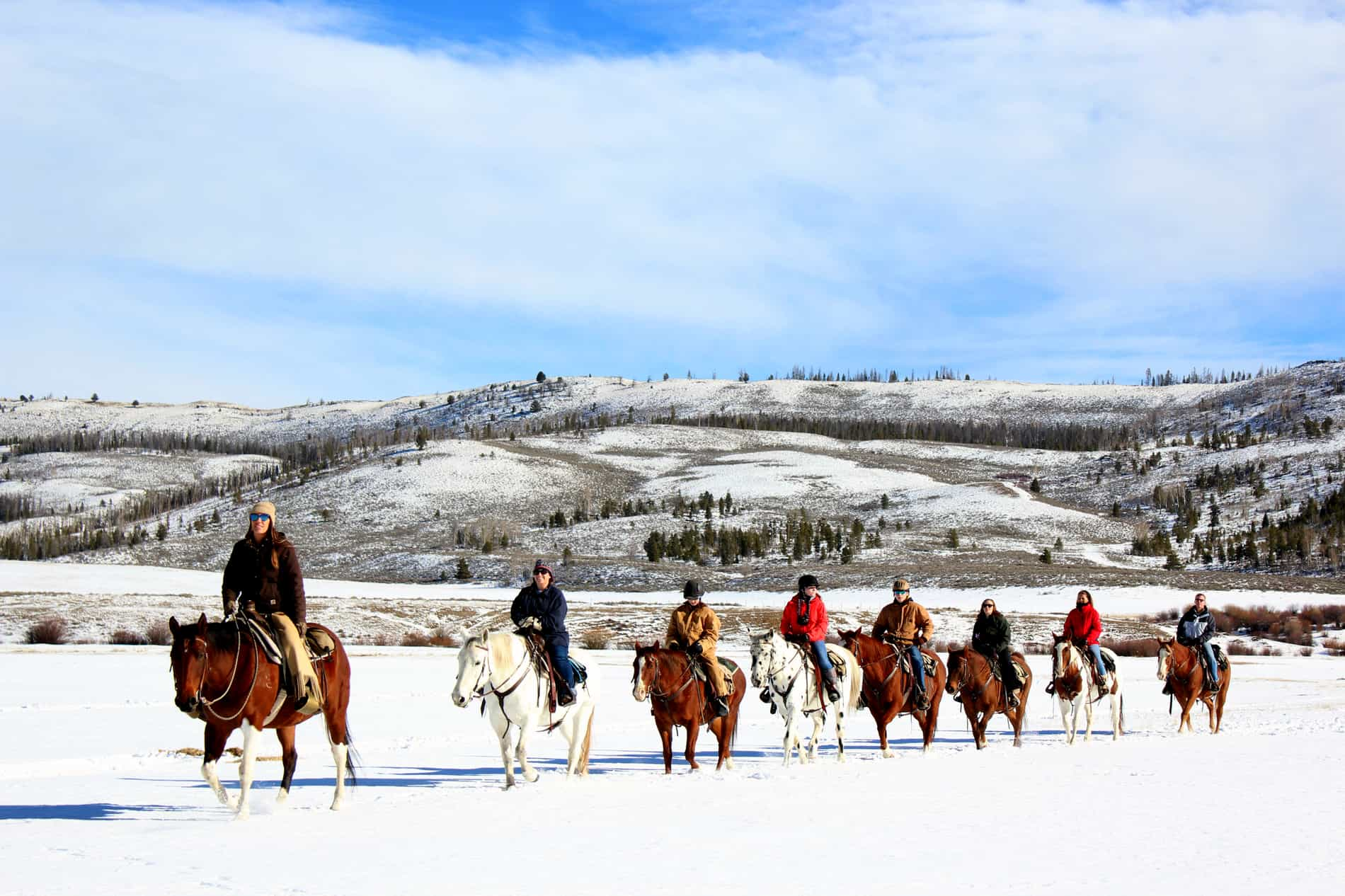 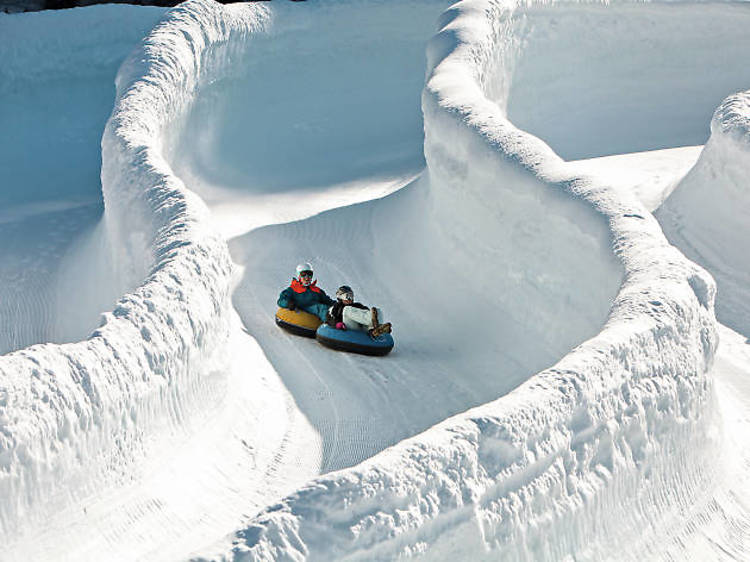 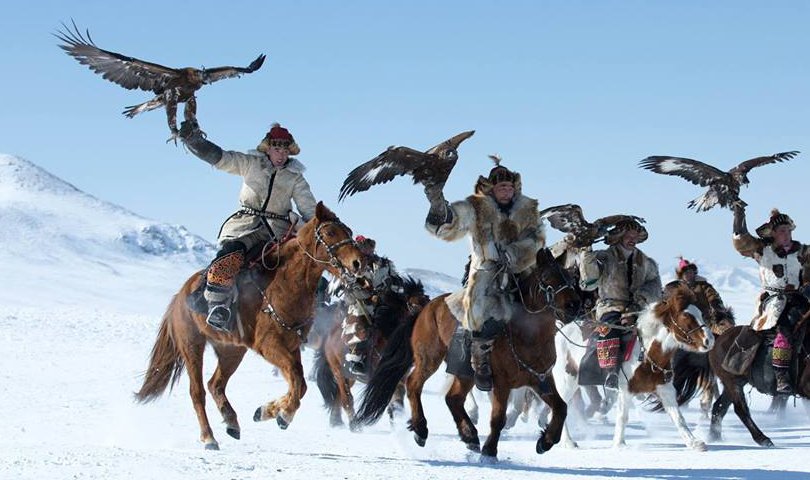 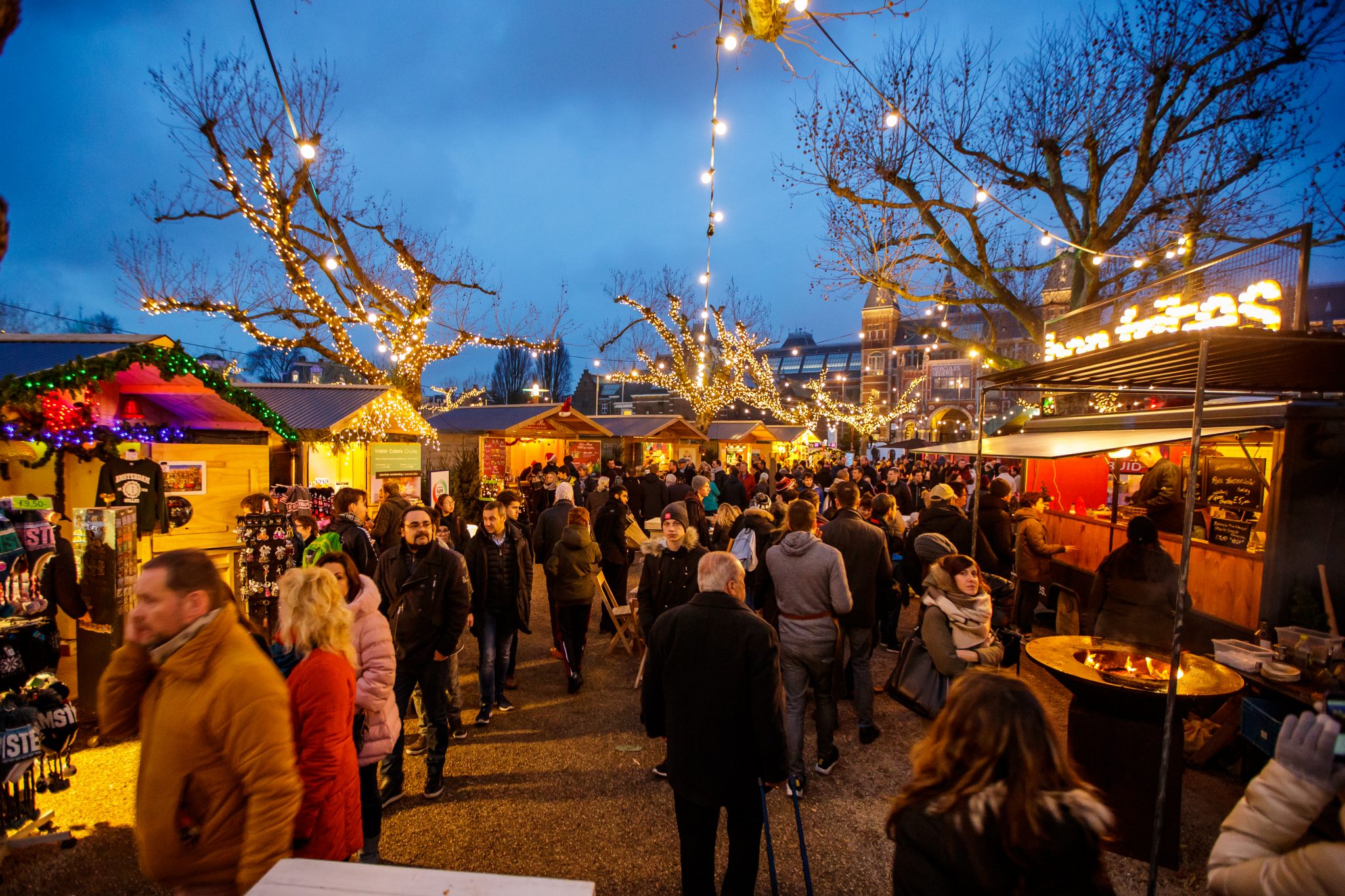 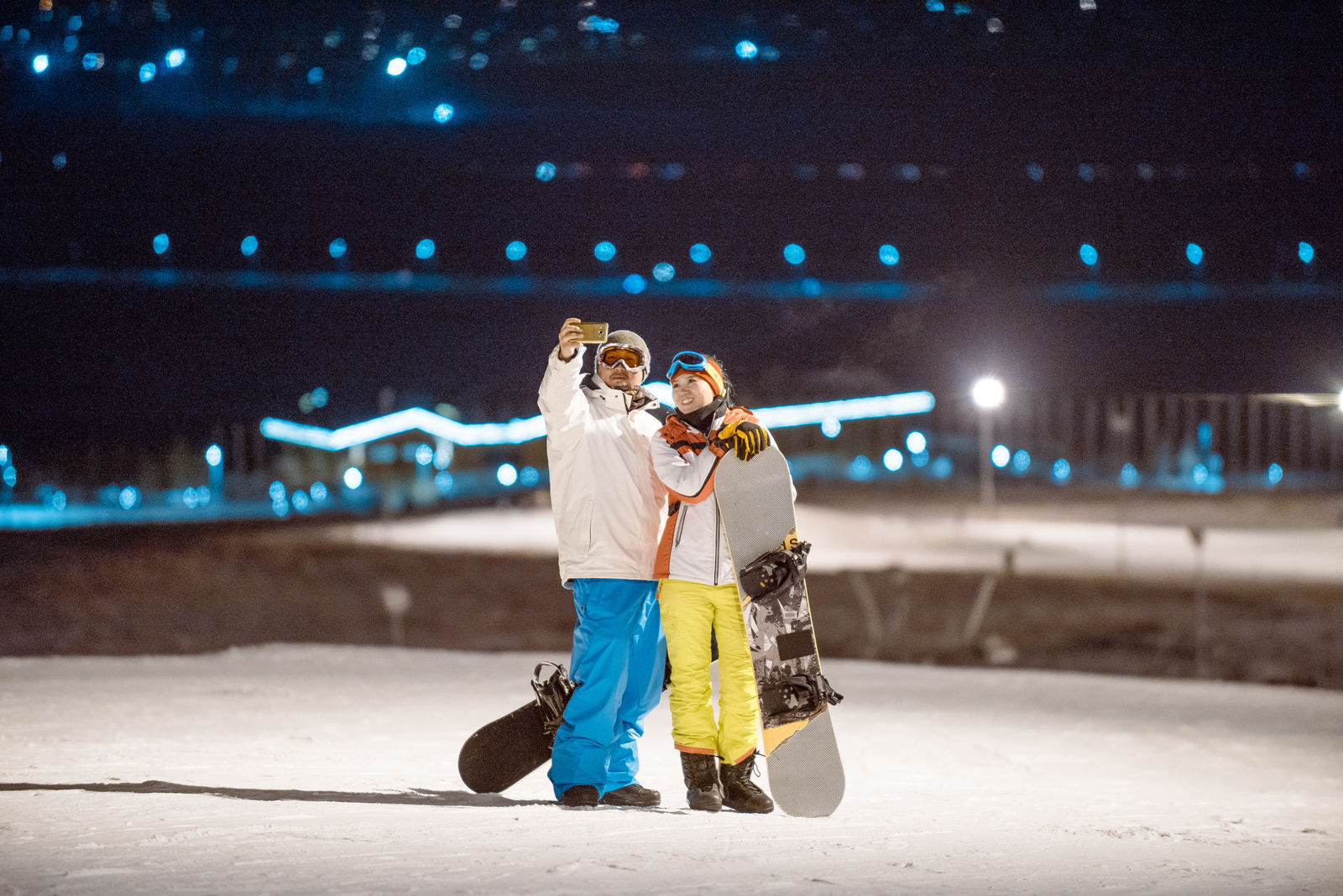 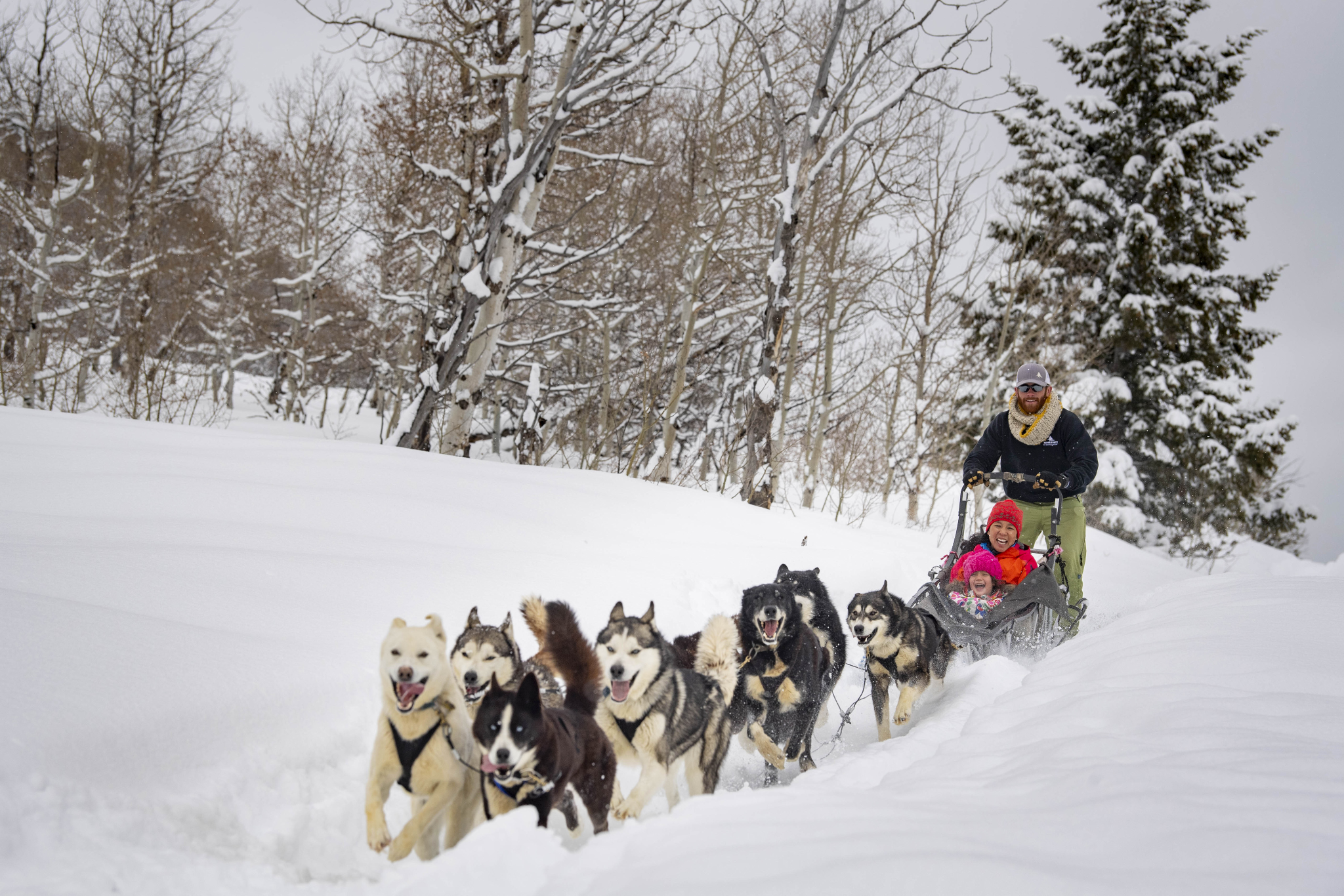 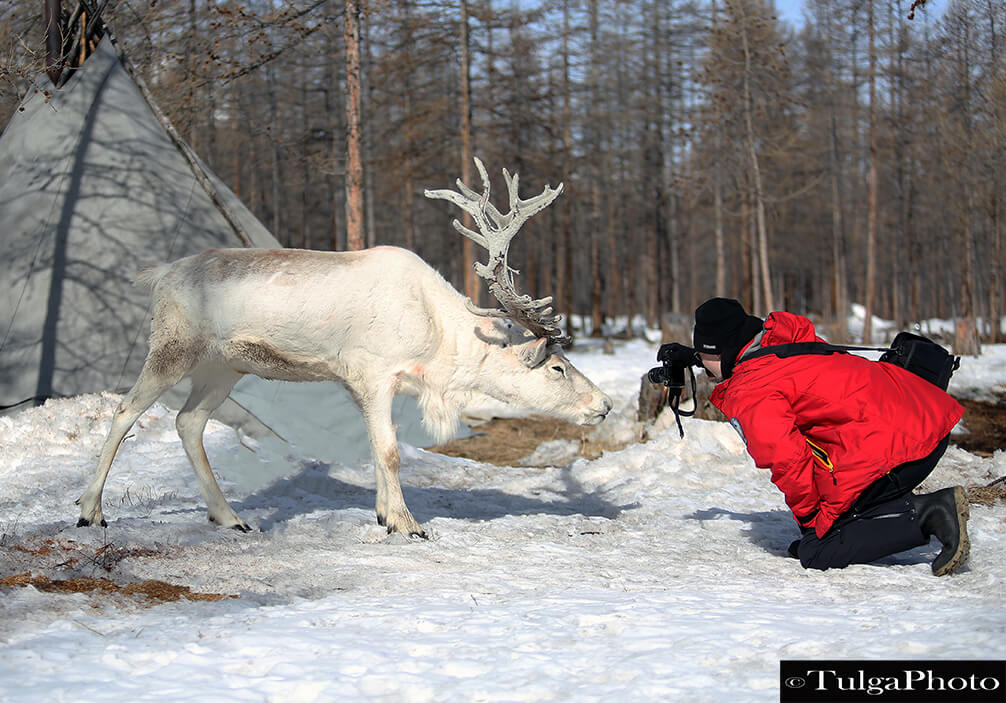 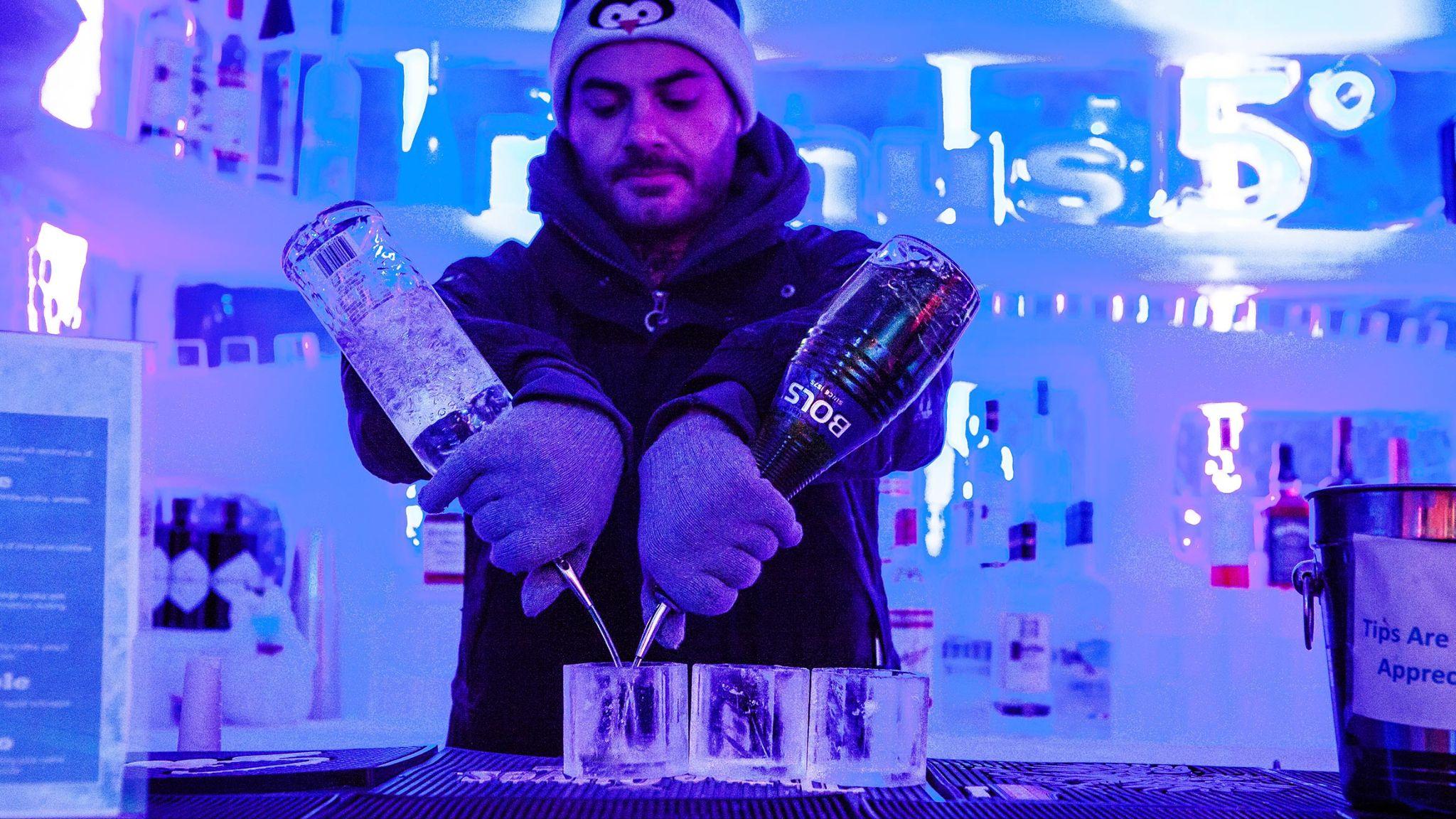 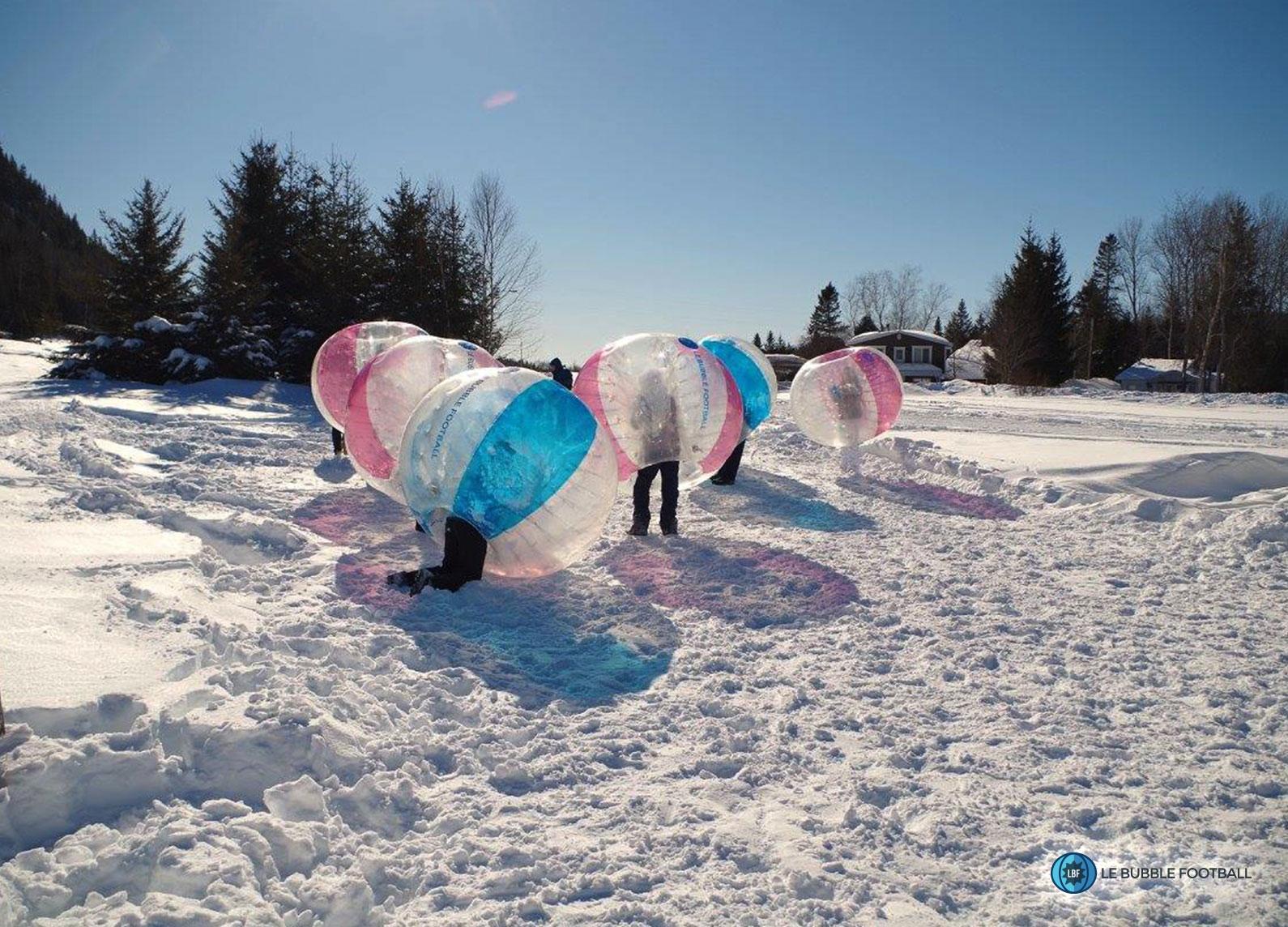 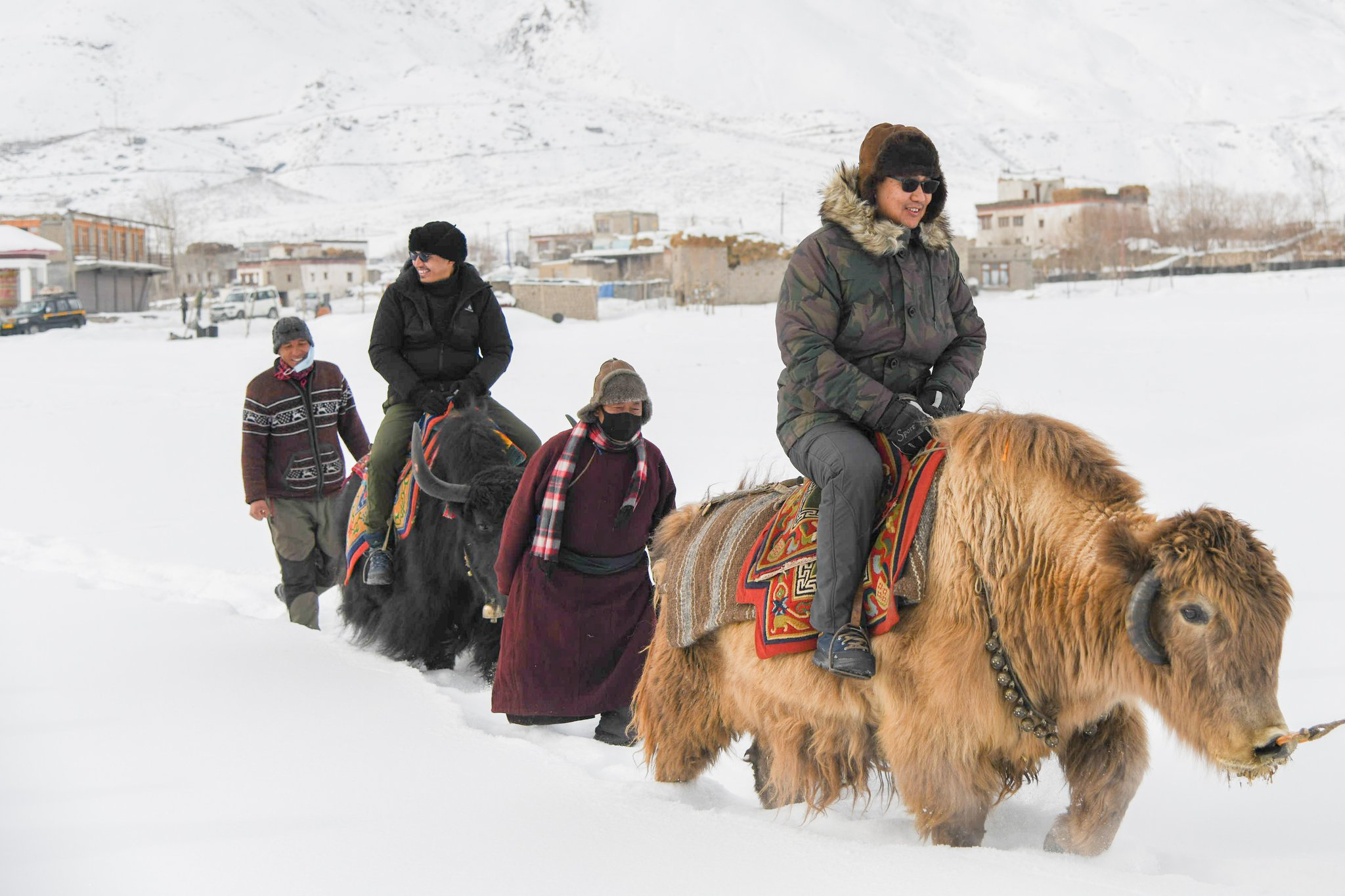 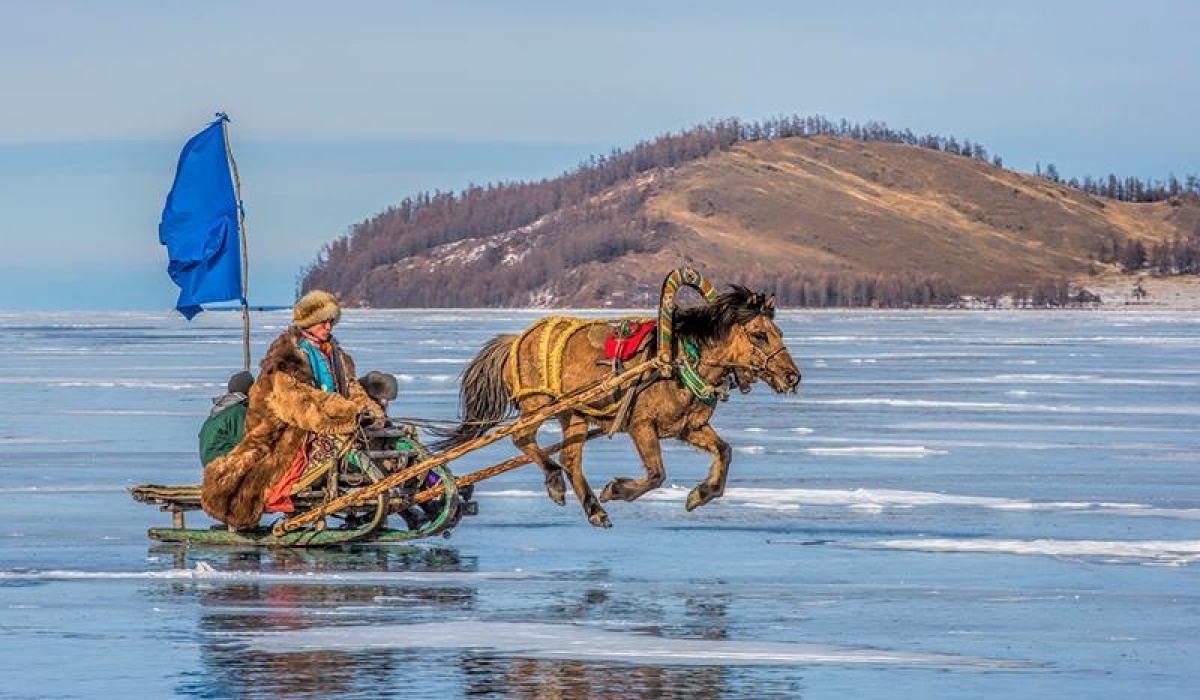 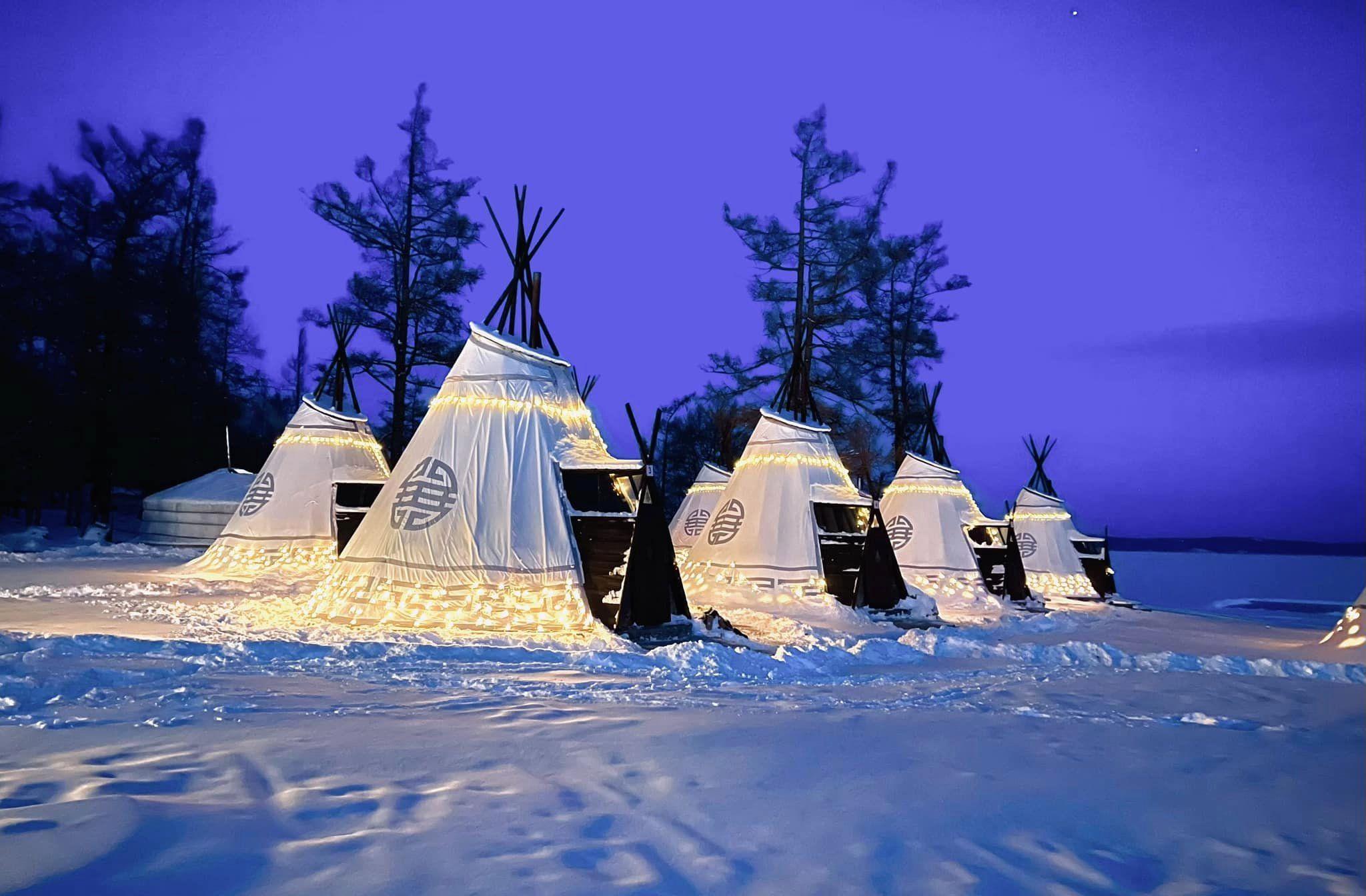 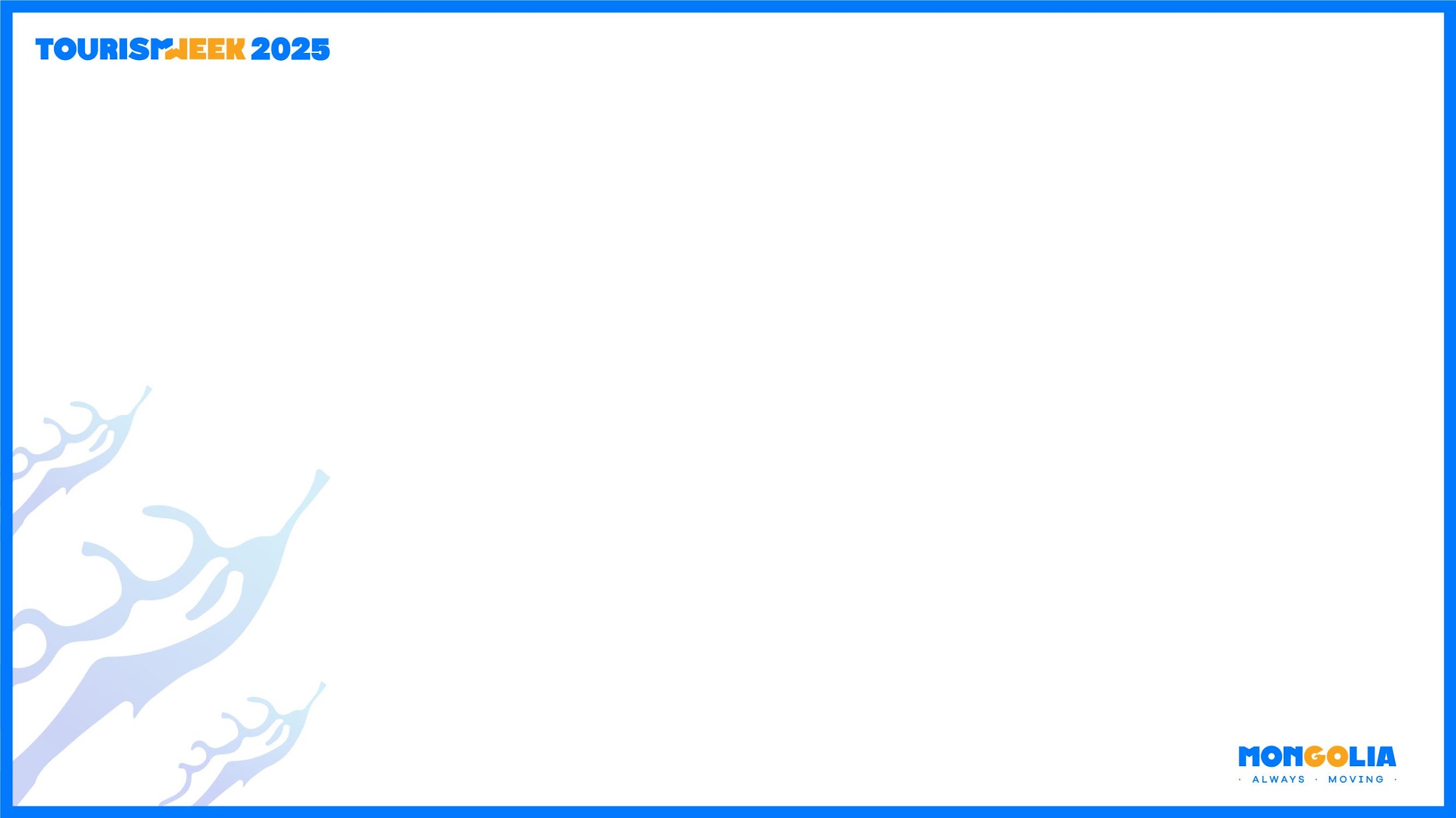 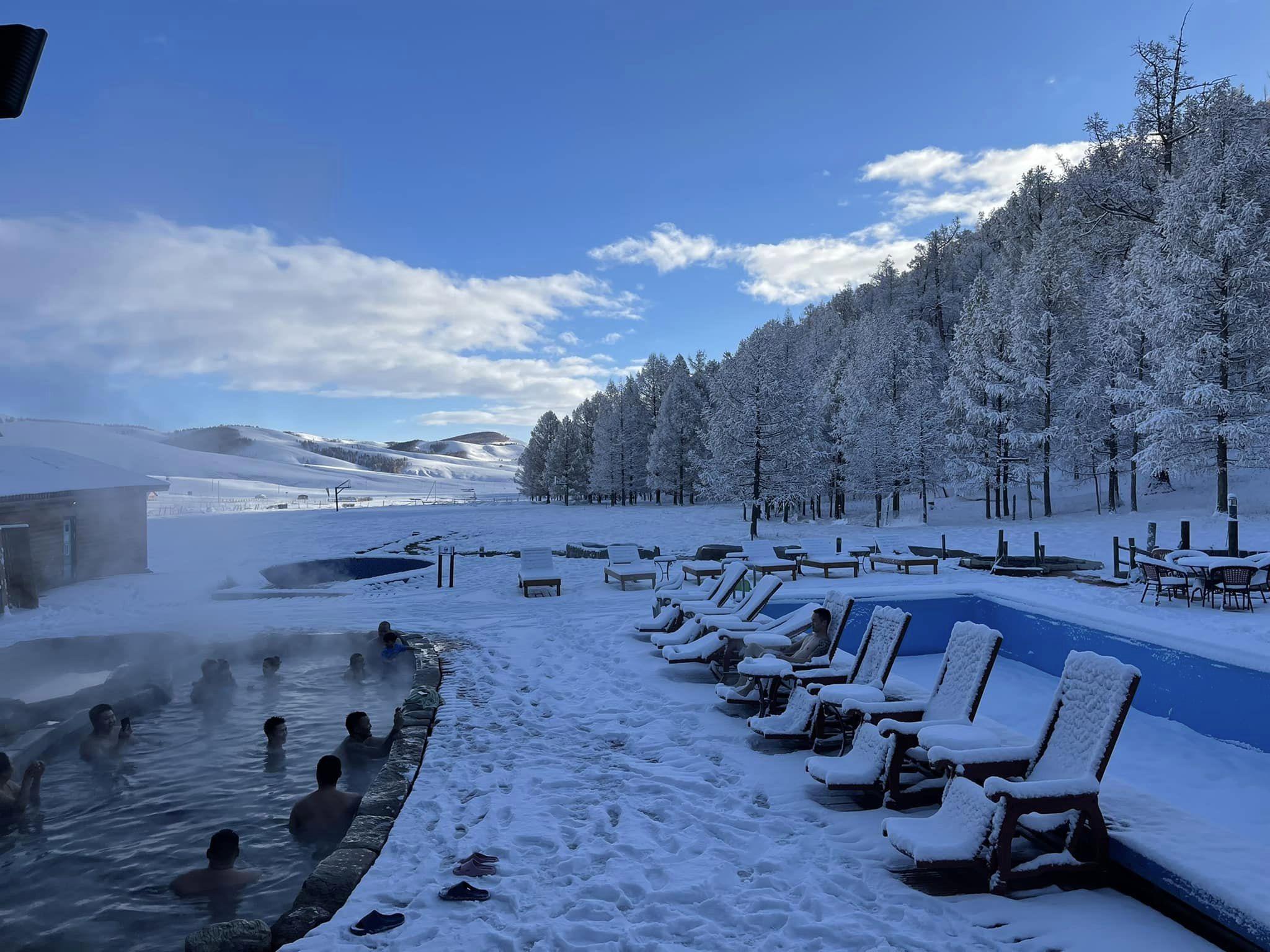 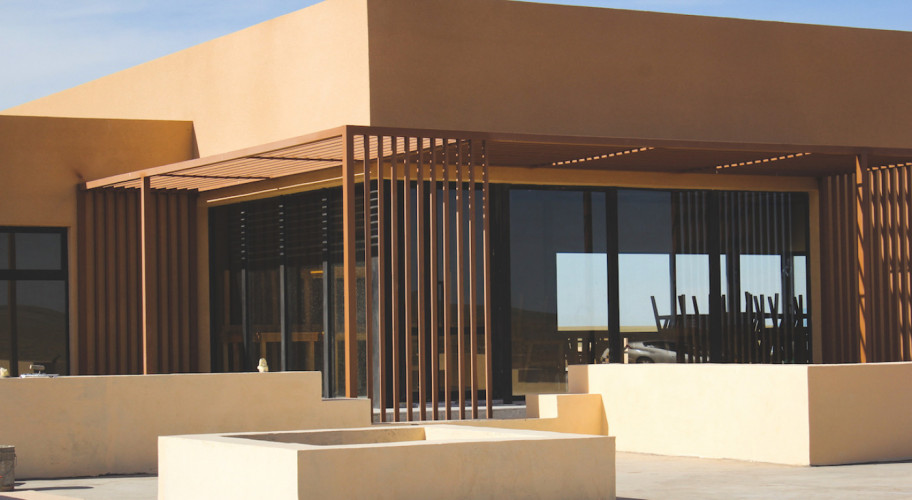 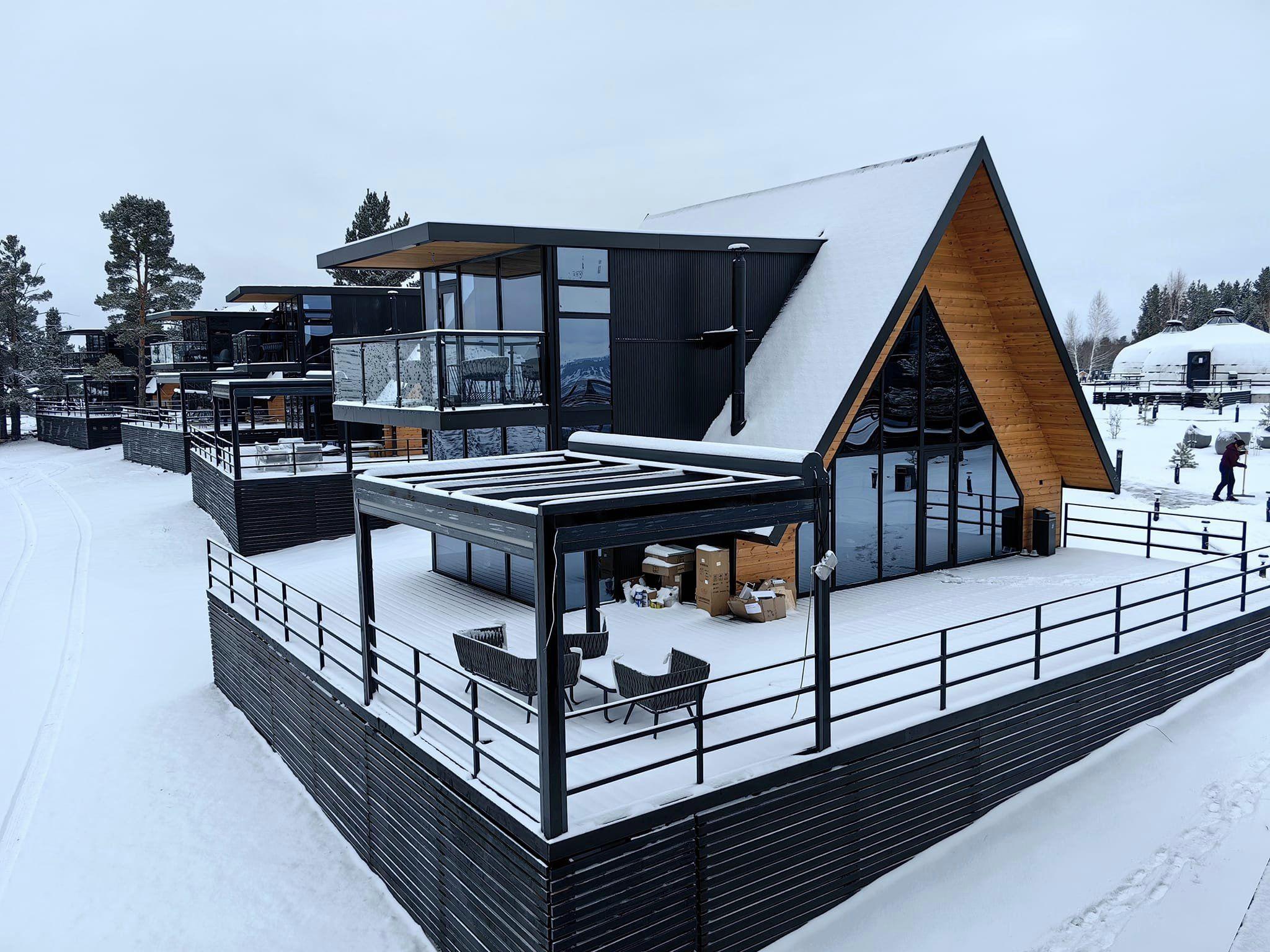 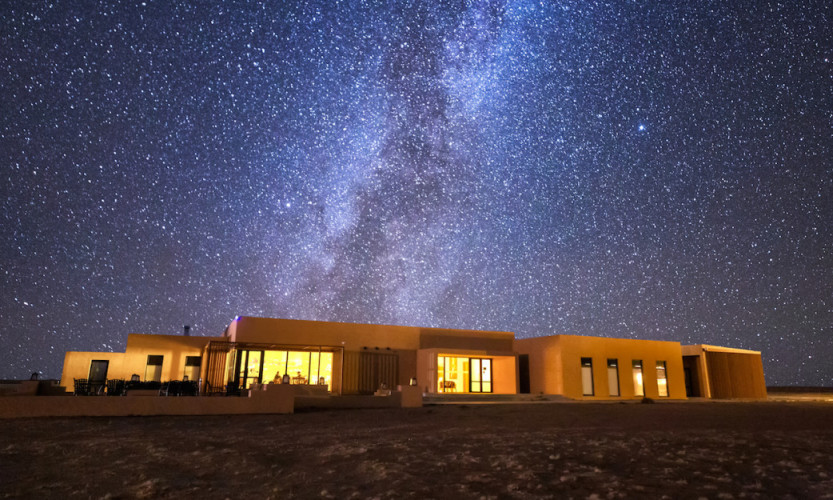 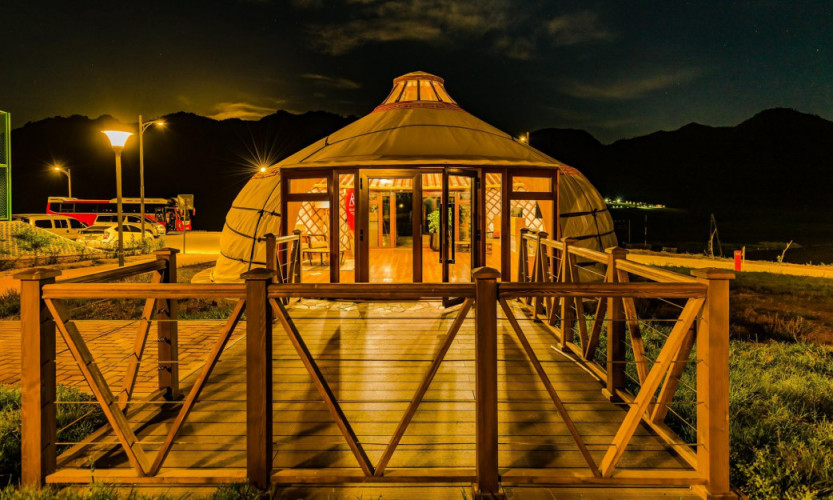 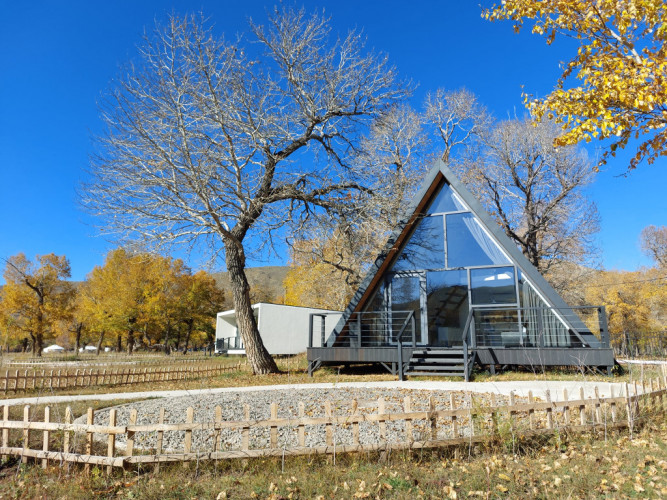 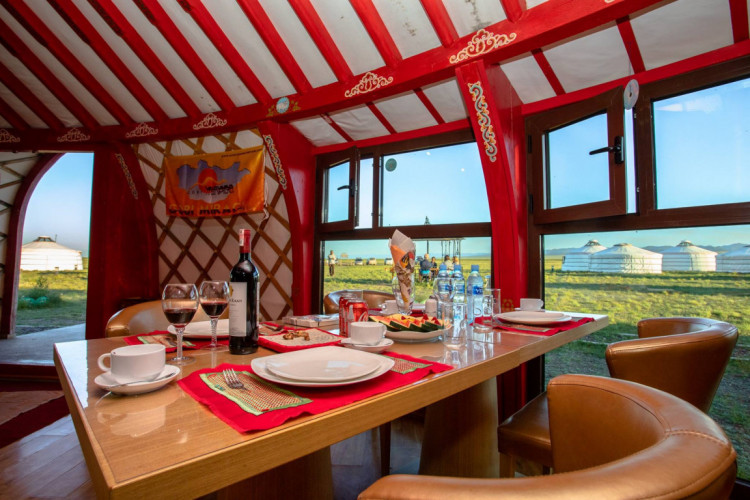 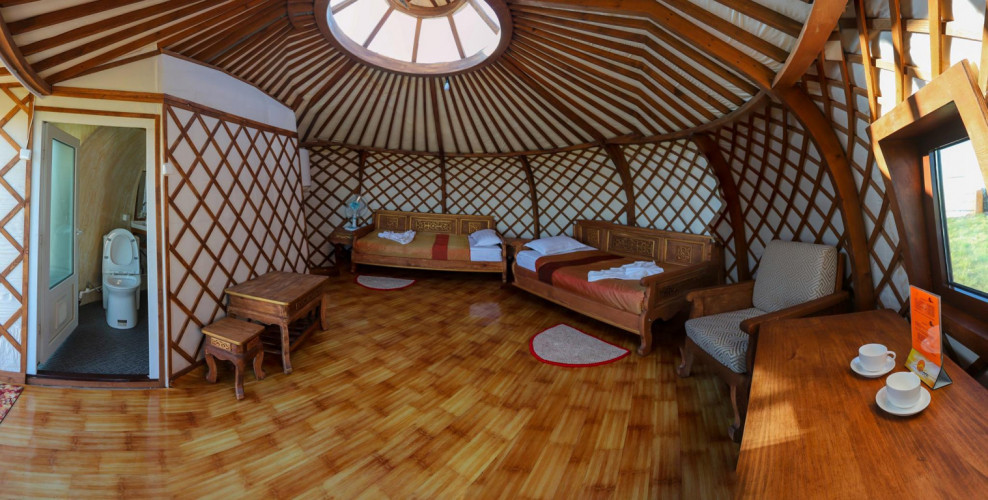 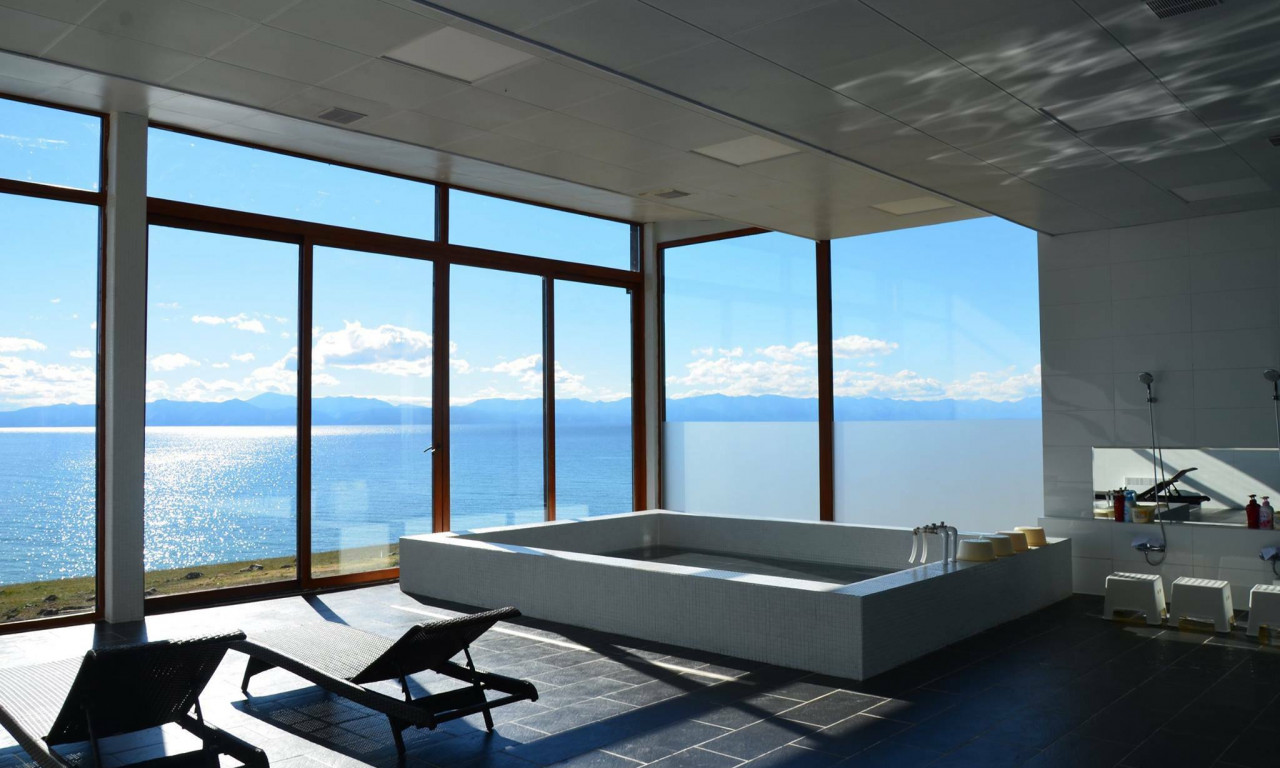 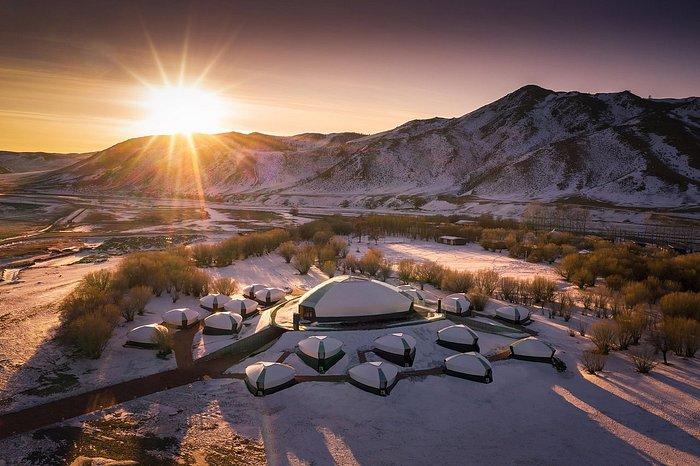 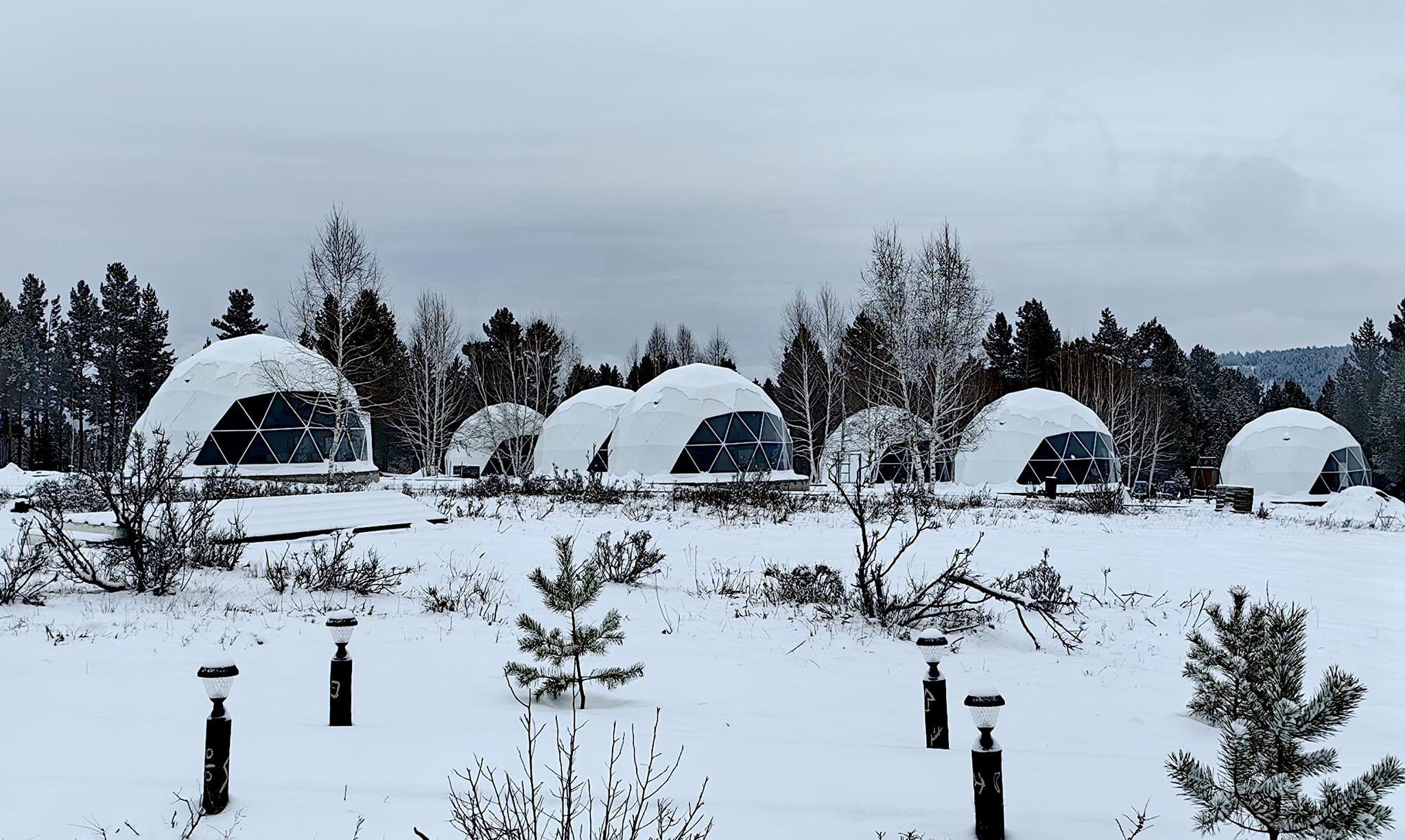 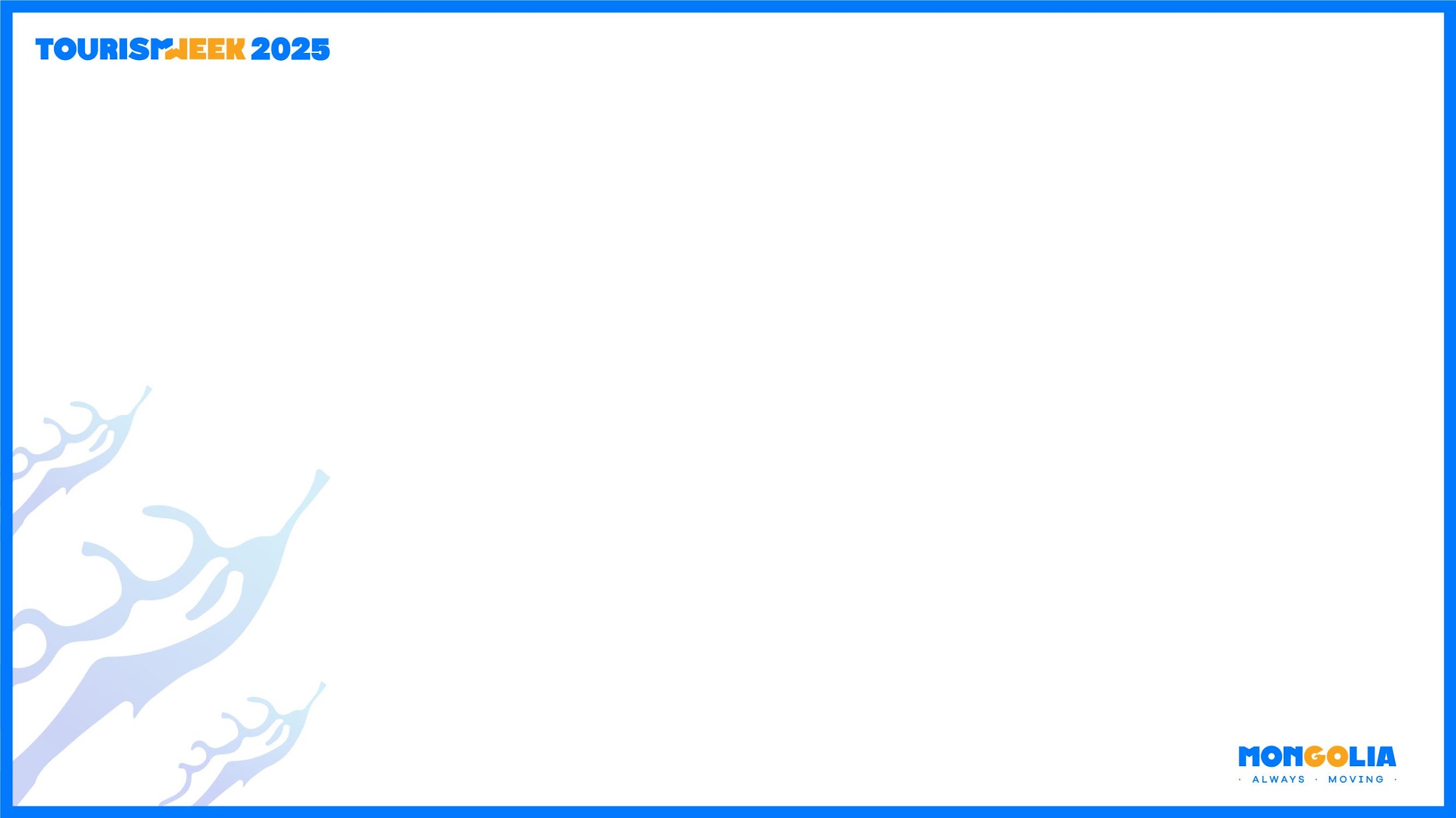 СУУЦНЫ ТӨРӨЛЖҮҮЛЭЛТ: ЯЛГАРАЛ
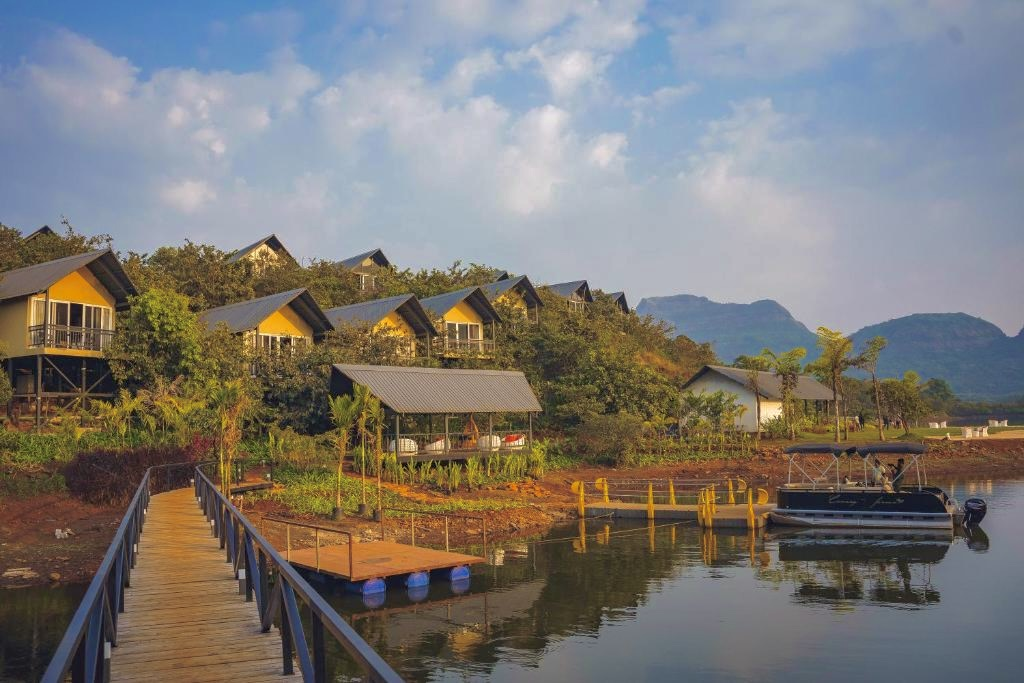 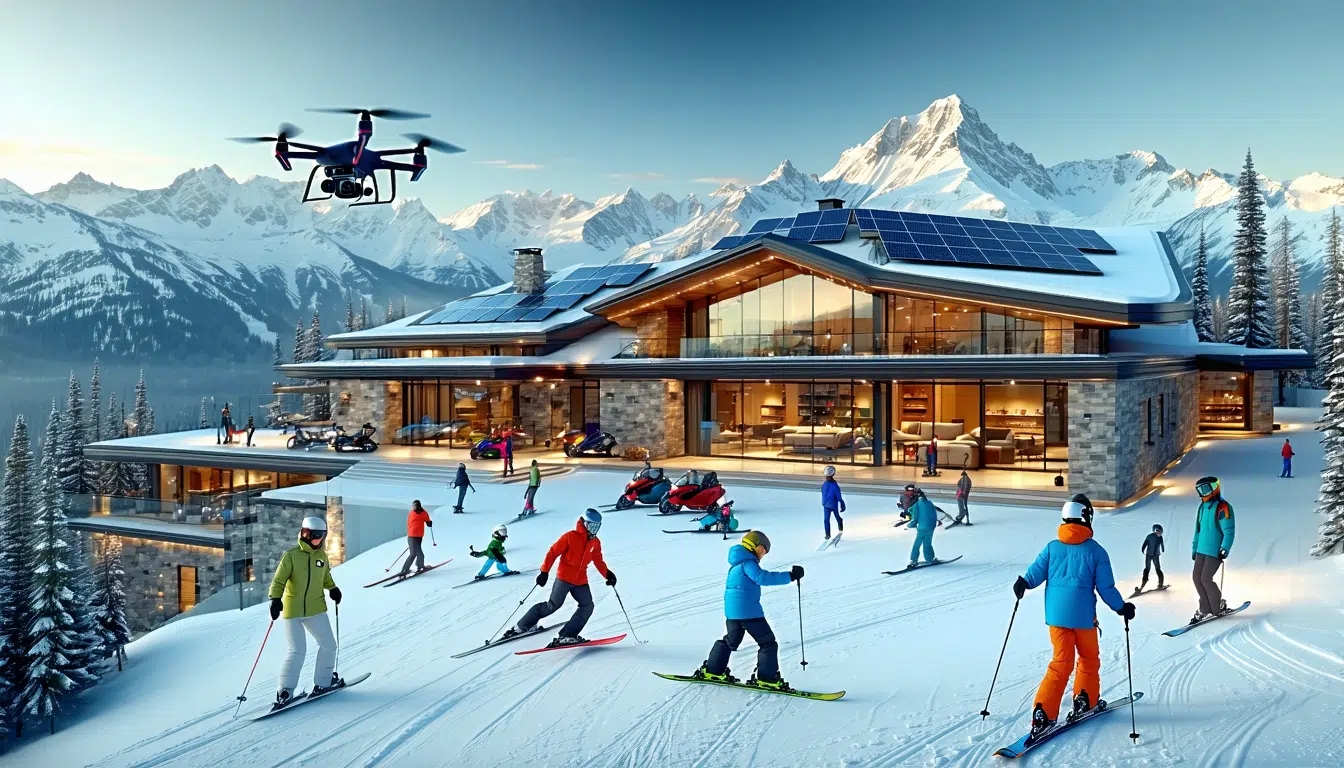 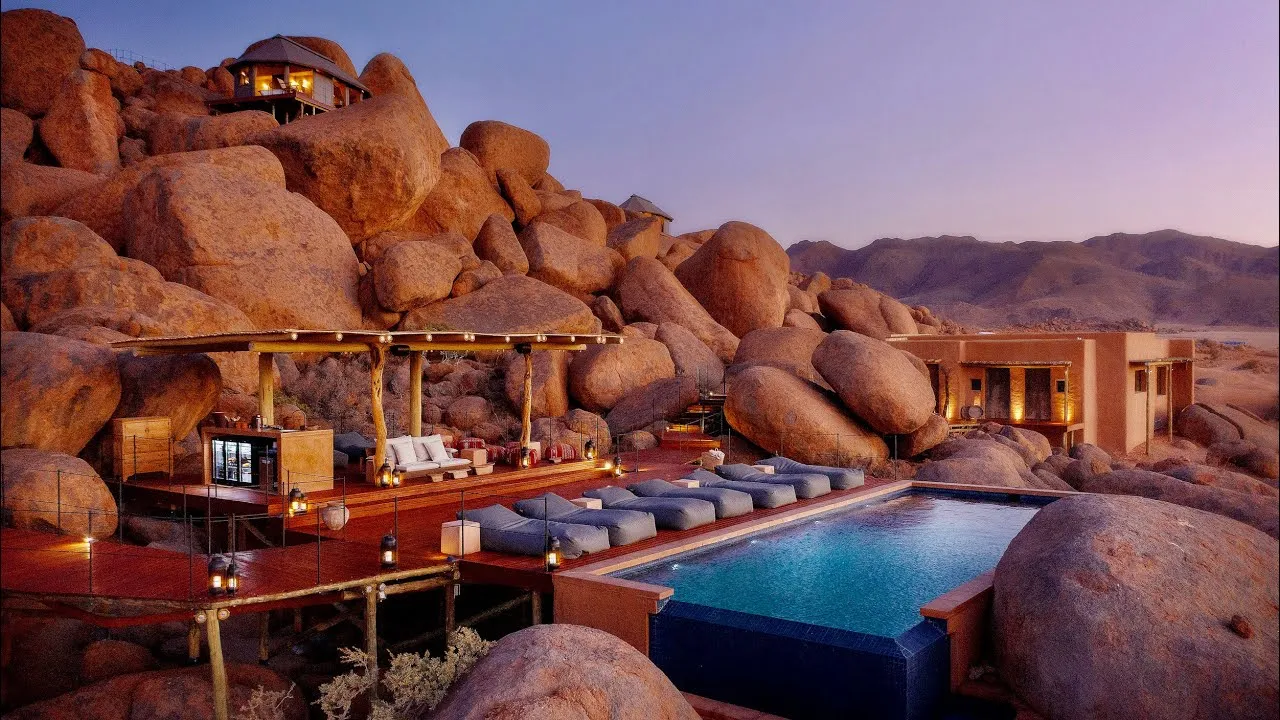 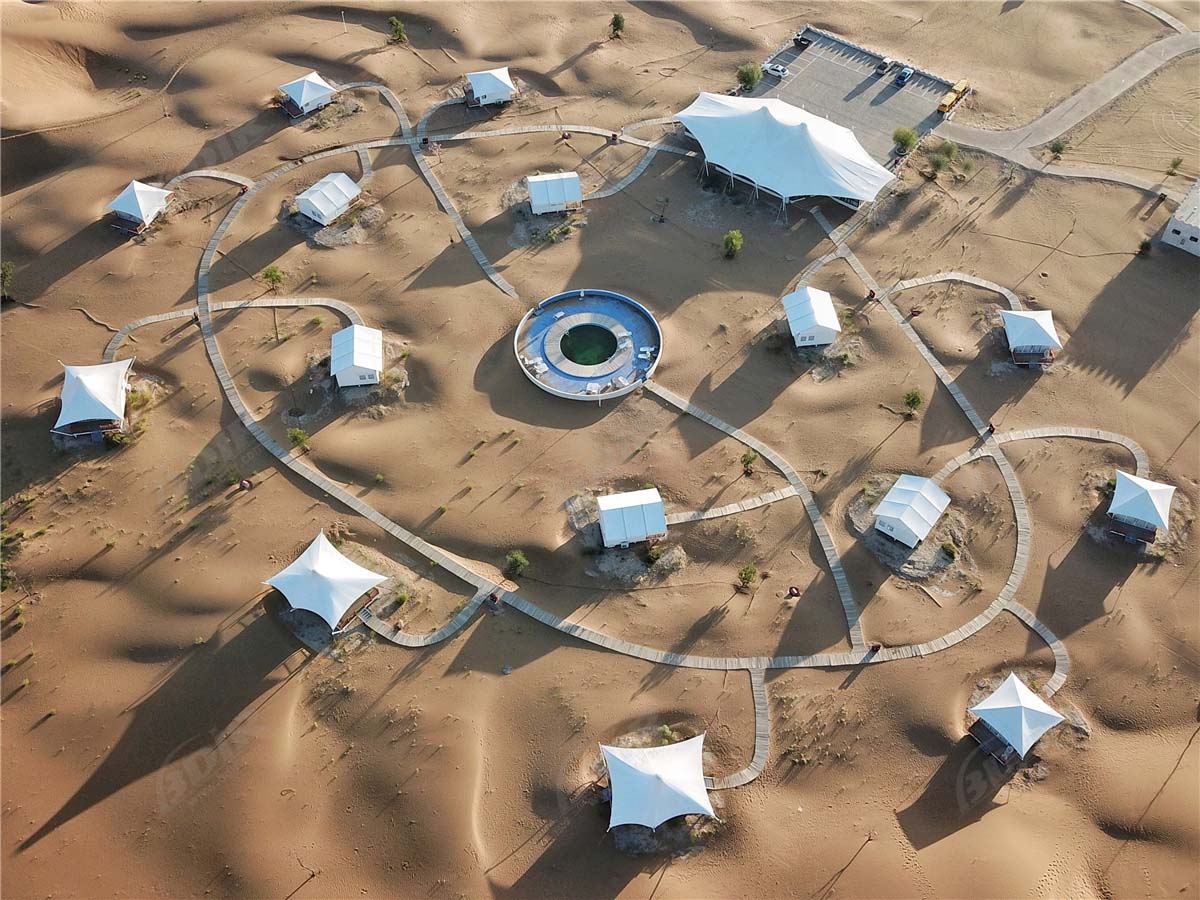 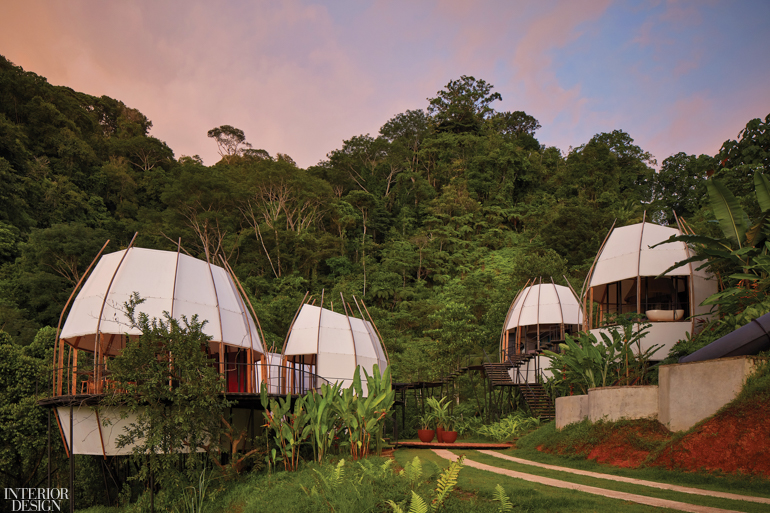 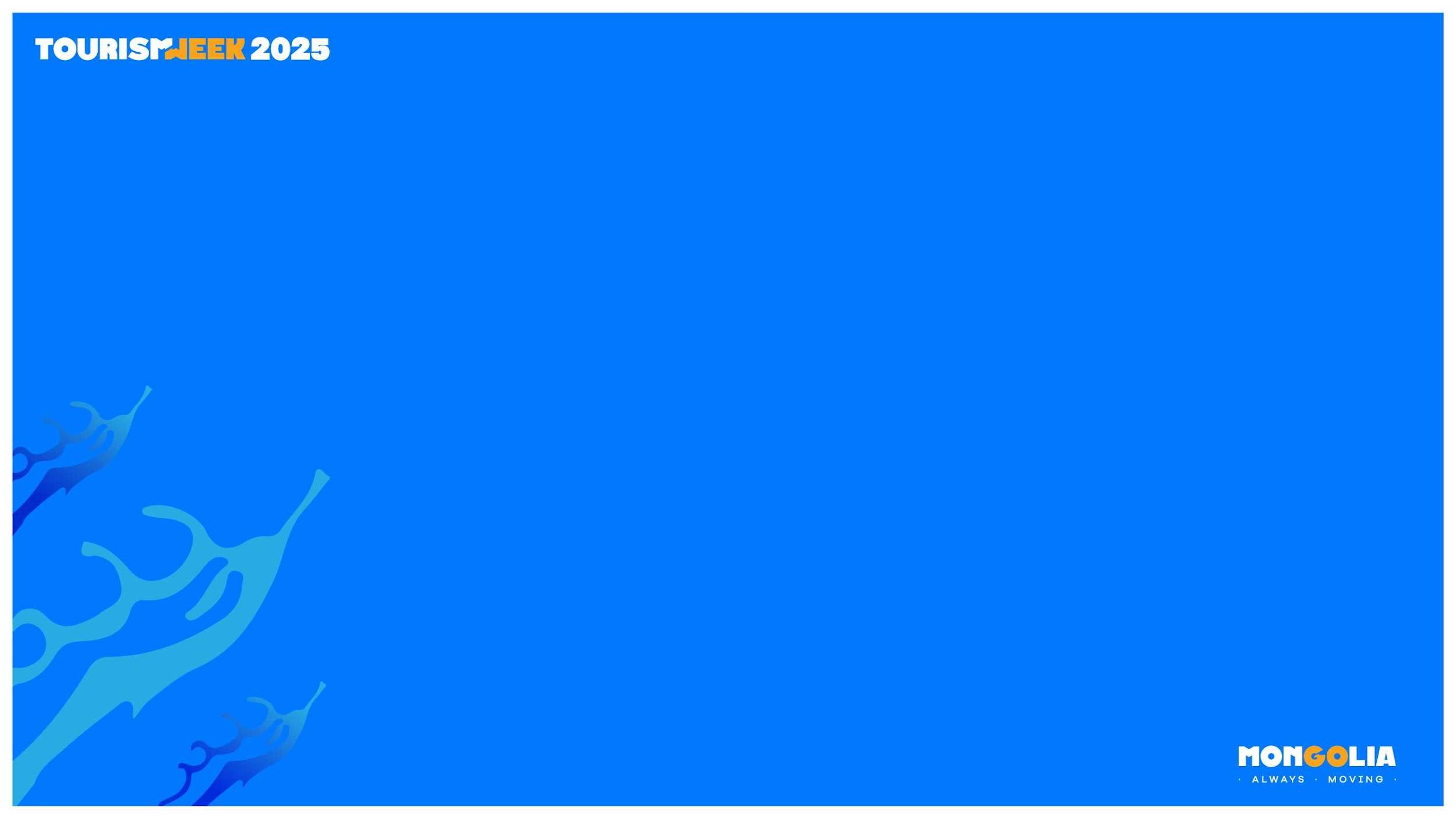 ЖУУЛЧНЫ УЛИРЛЫН ХАМААРАЛ: СЕЗОН
Жуулчны тоон мэдээлэл, улирлын хамаарал:
Дөрвөн улиралын аялал жуулчал
140,000
120,000
100,000
80,000
Өвлийн аялал жуулчлал
139,502
139,651
60,000
103,581
101,749
100,911
40,000
92,775
75,066
72,940
60,898
60,217
20,000
57,200
19,319
49,347
47,400
44,542
41,968
39,751
38,689
33,462
Эвентүүдийг хөгжүүлэх
34,298
32,458
28,521
28,101
28,141
22,992
10,000
Oct
Nov
Dec
Apr
May
Jun
Jan
Feb
Mar
Jul
Aug
Sep
2023 он
2024 он
2025 он
Эх сурвалж: mto.mn/statistic
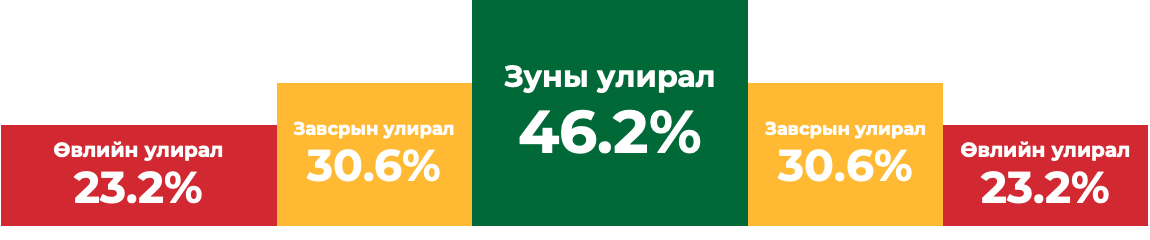 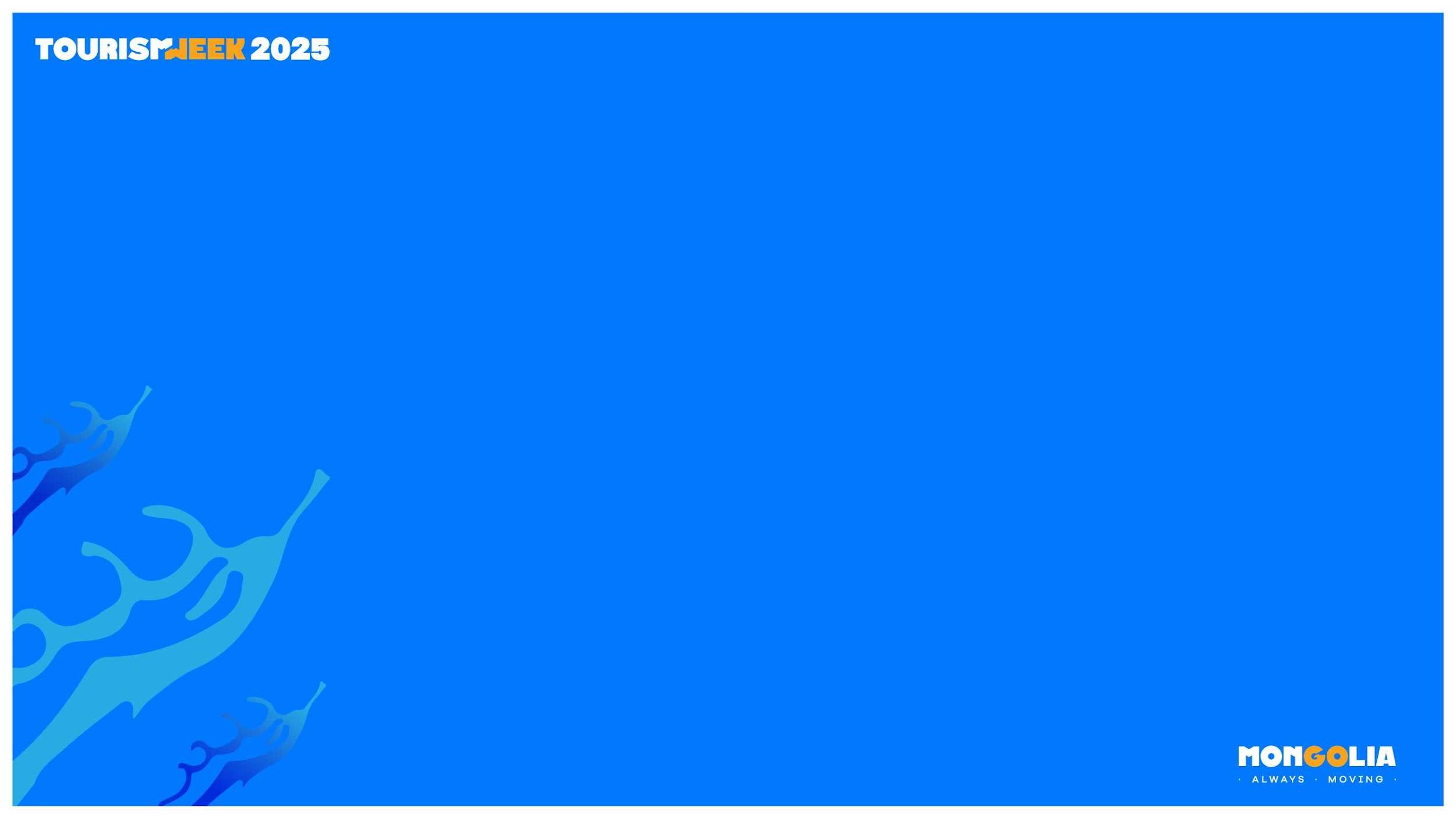 ДӨРВӨН УЛИРАЛЫ АЯЛАЛ ЖУУЛЧЛАЛ
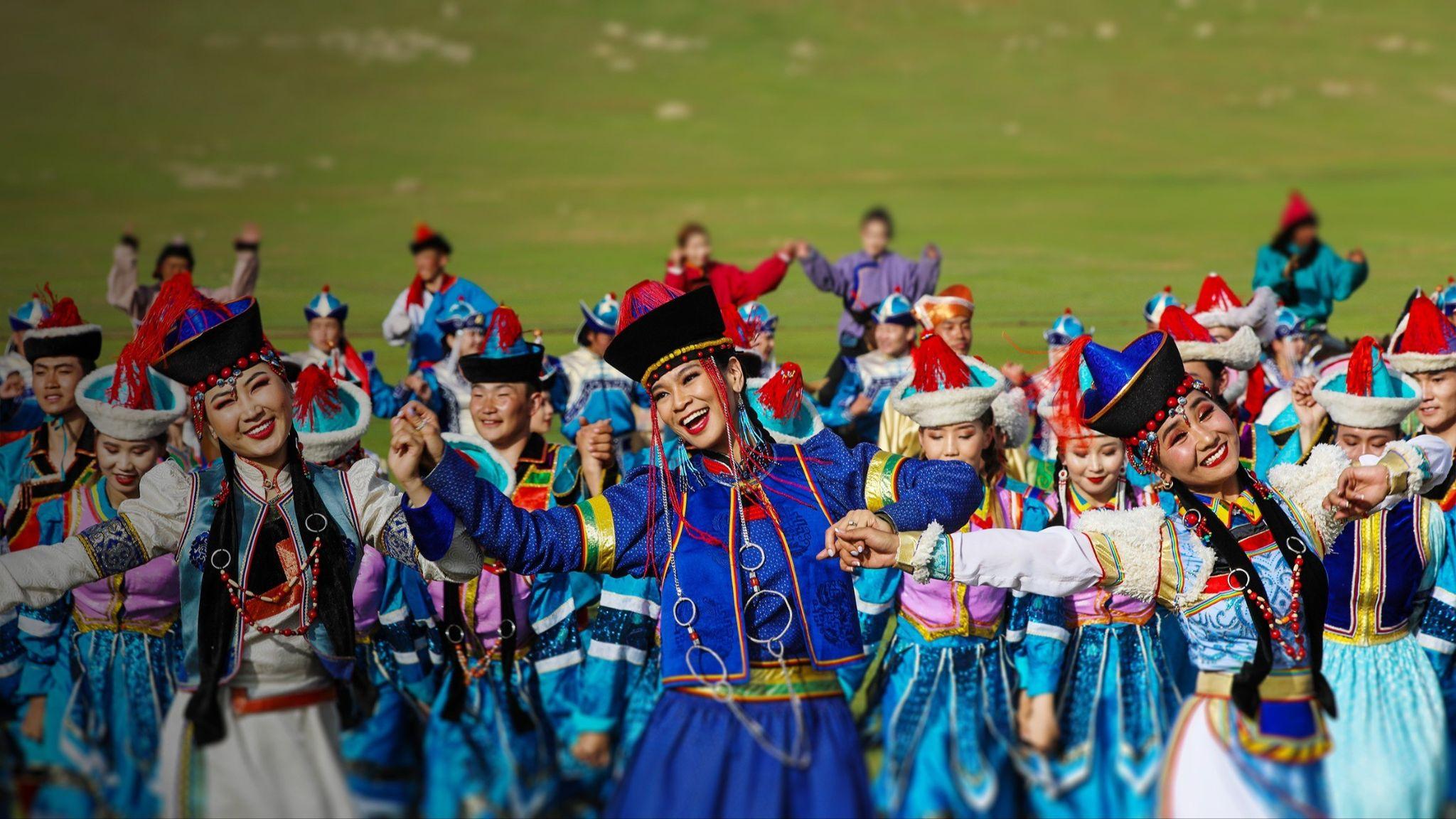 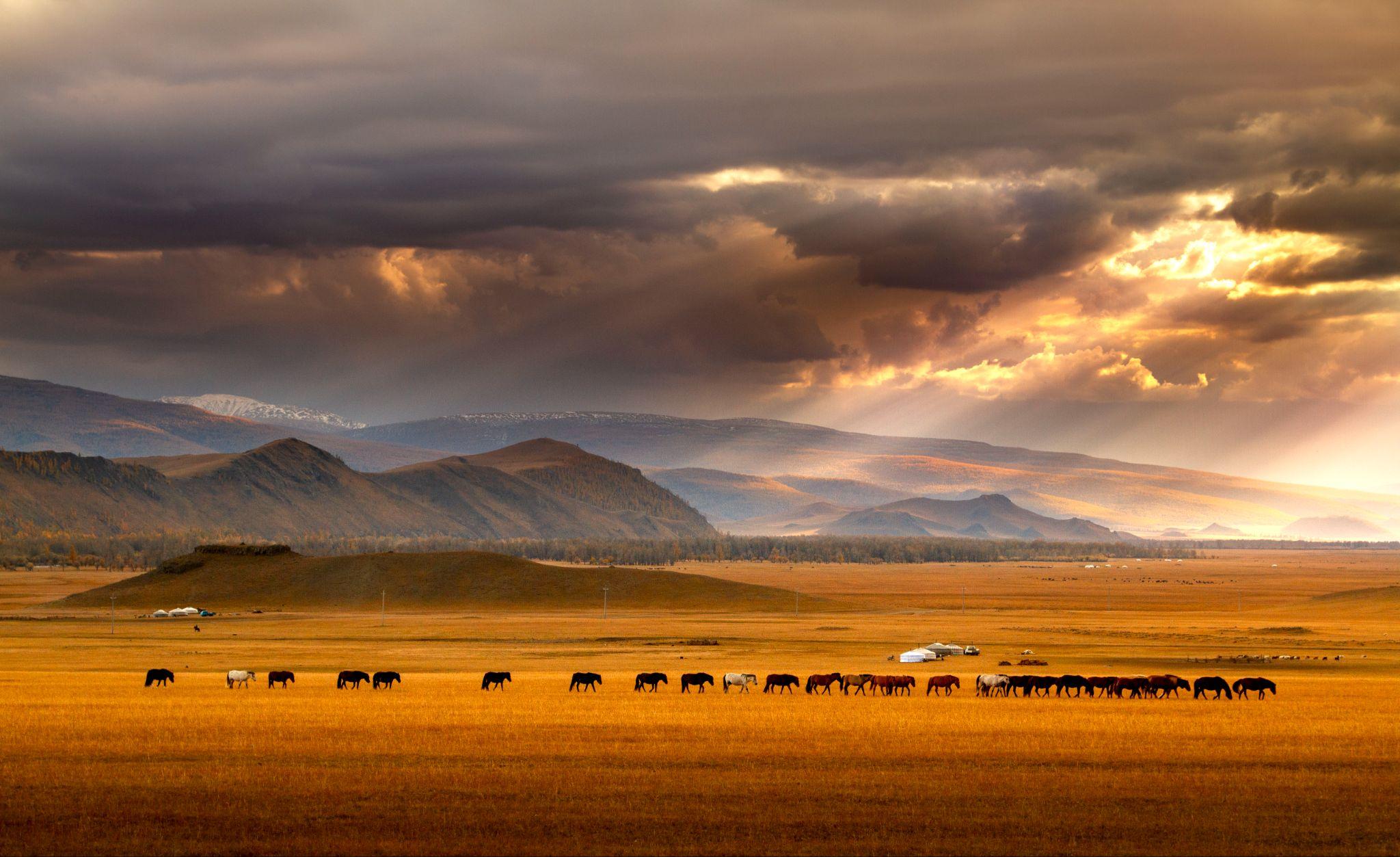 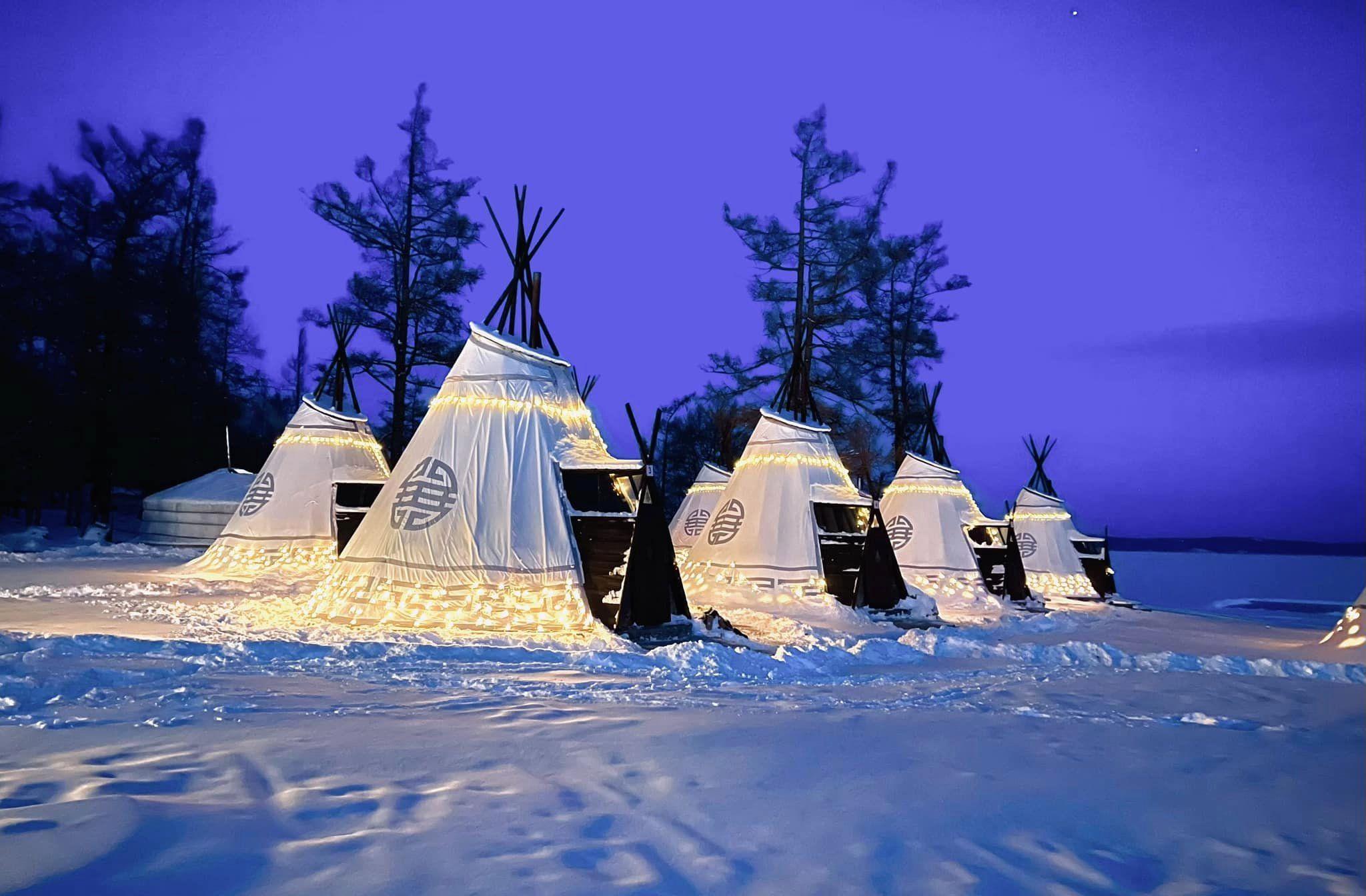 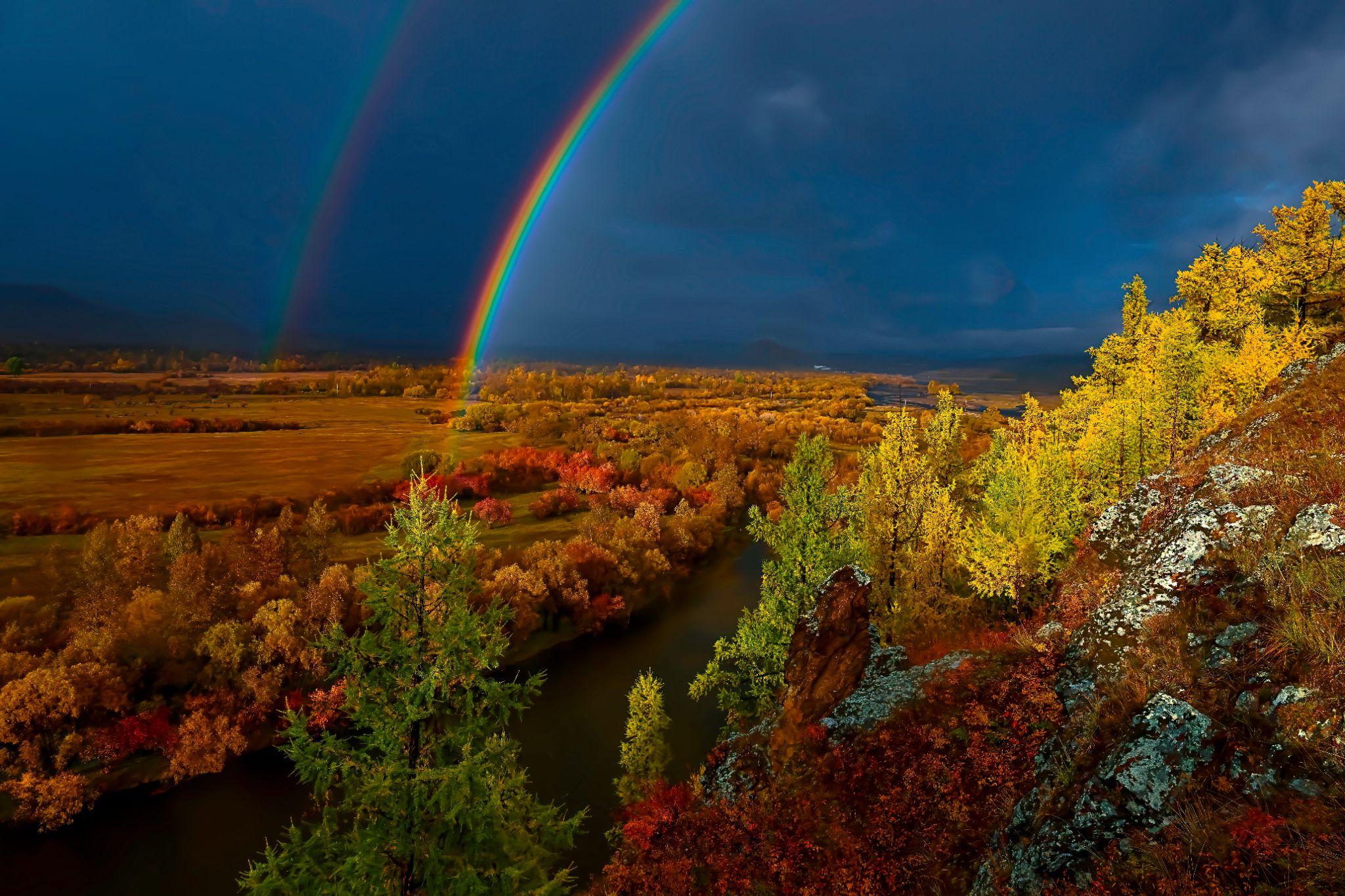 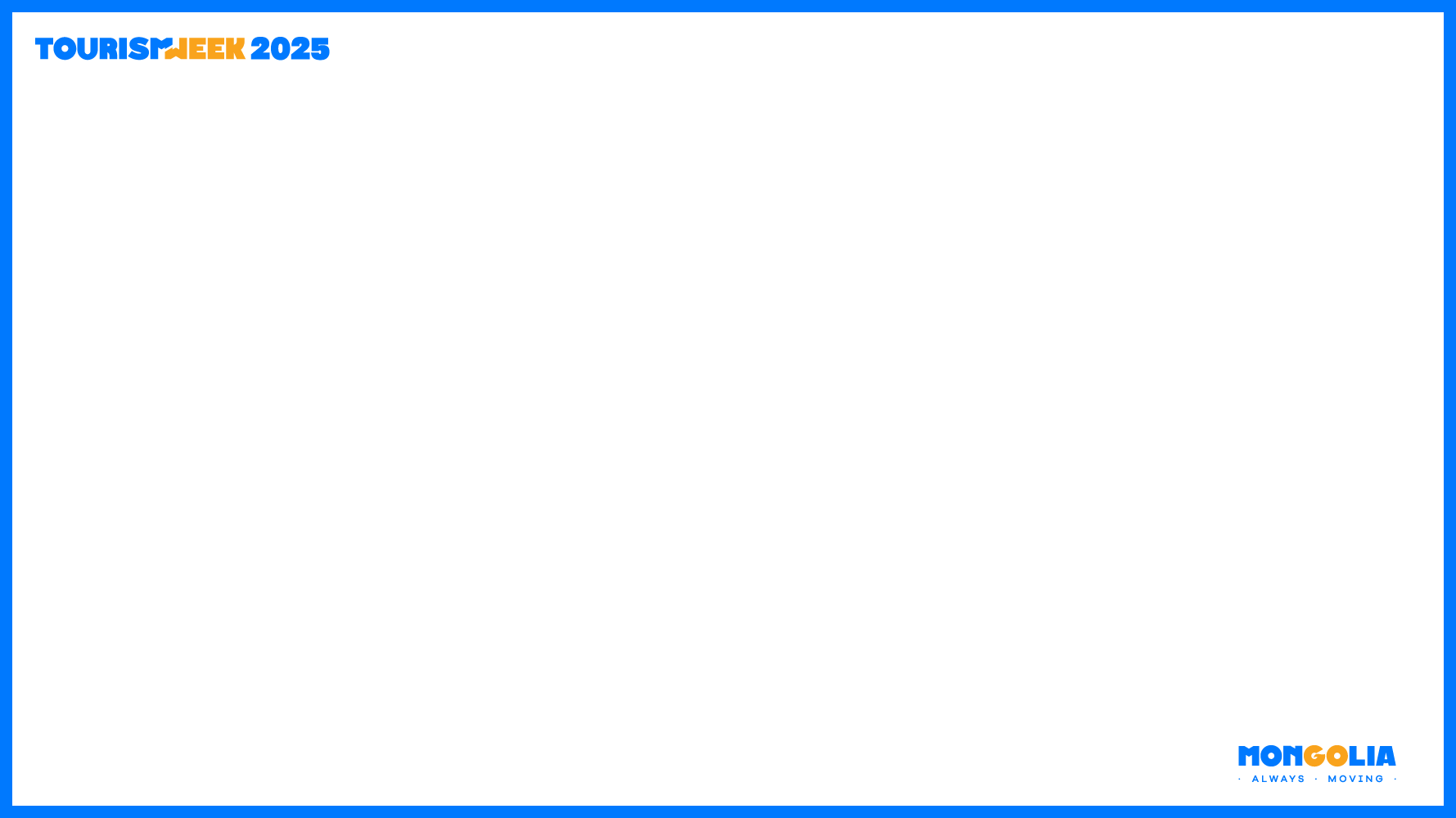 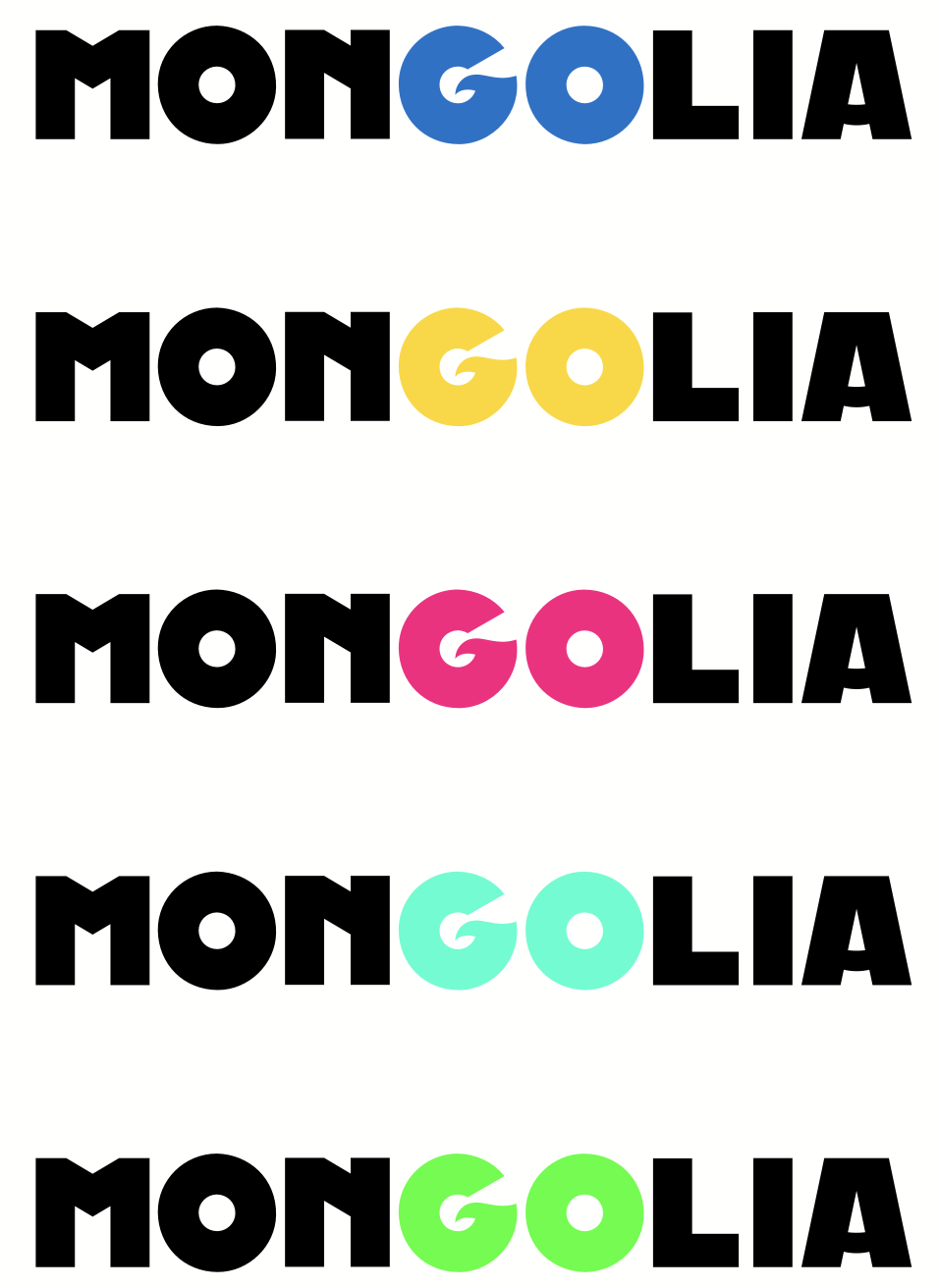 МОНГОЛ УЛСЫГ СУРТАЛЧЛАХ ДӨРВӨН УЛИРЛЫН КОНТЕНТЫН ТООГ НЭМЭГДҮҮЛЭХ
Хавар, намар, өвлийн улирал
Аялал жуулчлалын үйлчилгээ
Аялал жуулчлалын эвент
Соёлын өвтэй холбоотой контент
Зорин очих газрууд
Шашны аялал жуулчлалтай
Монголд аялж буй жуулчид
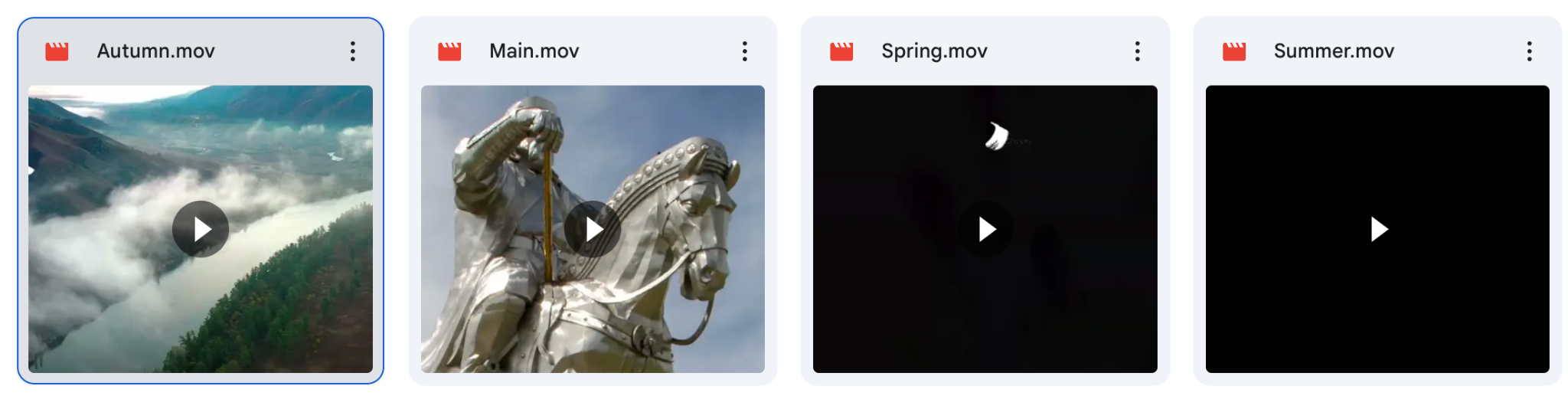 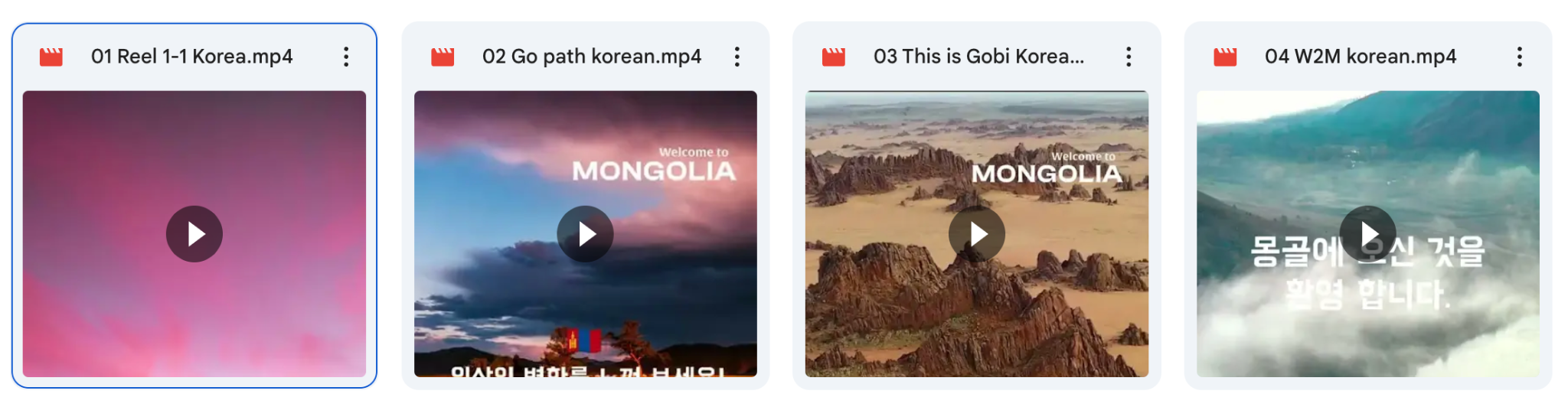 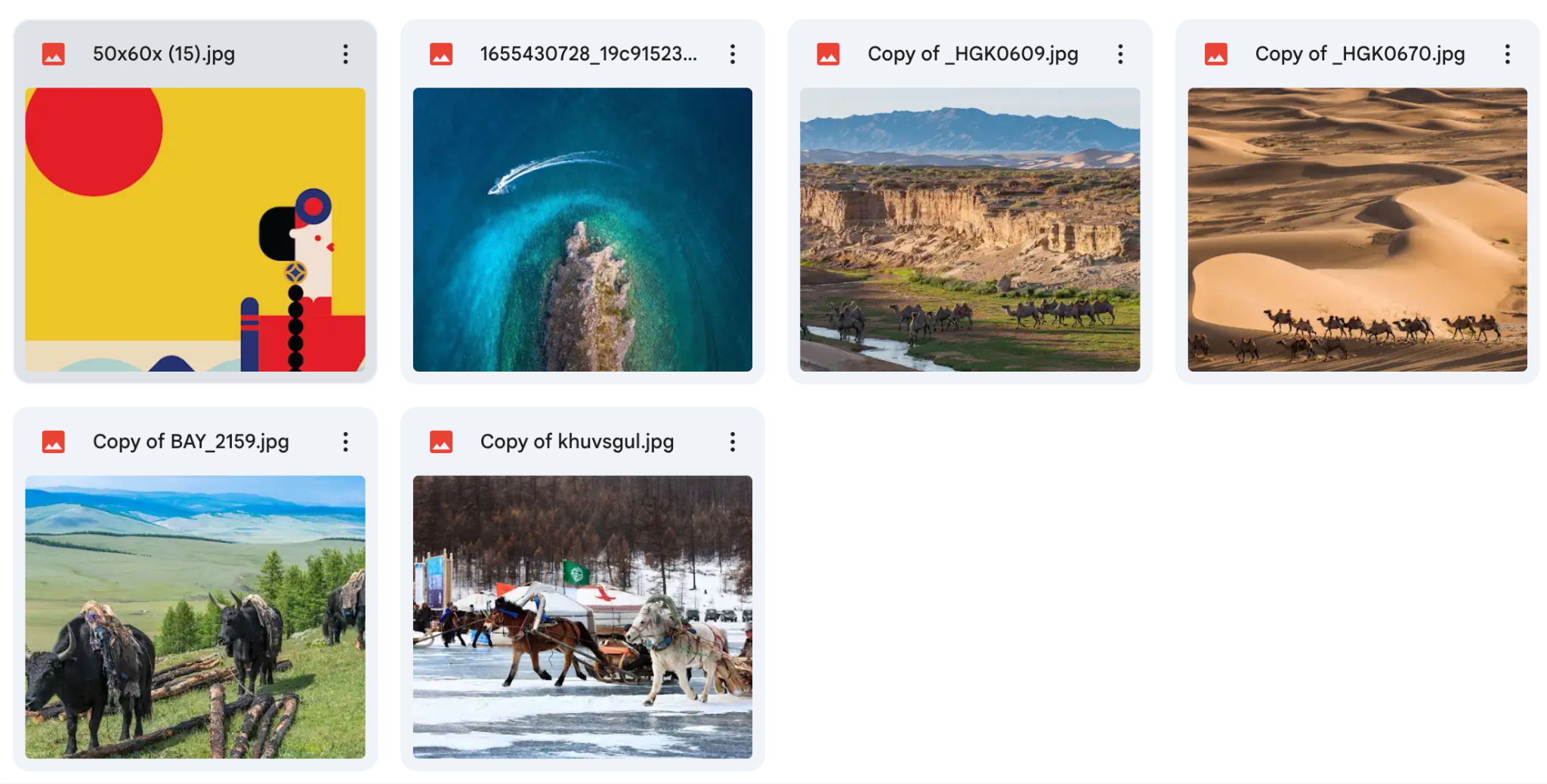 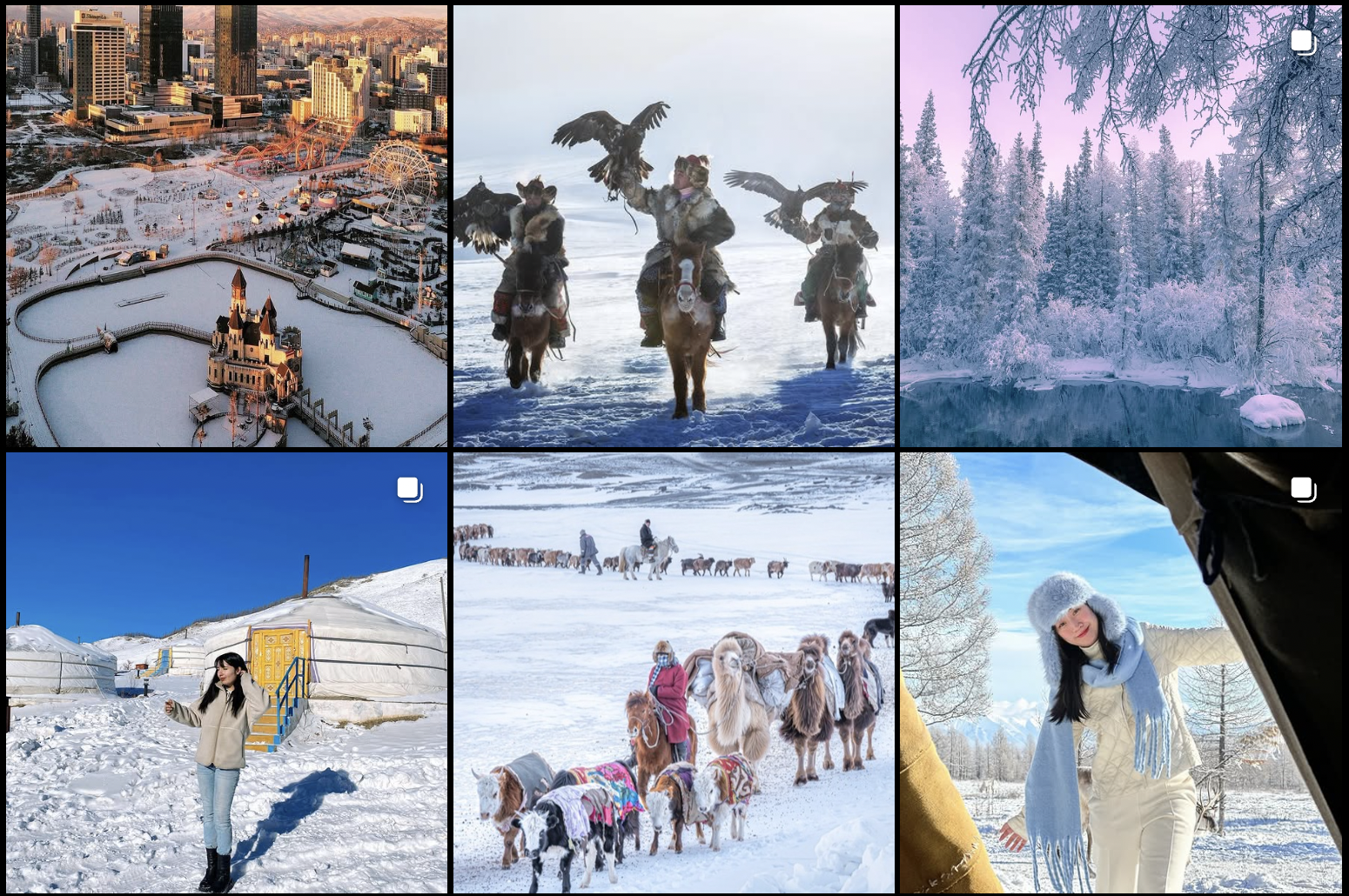 Өвлийн жишээ контентууд:
MTO дээрх контентууд
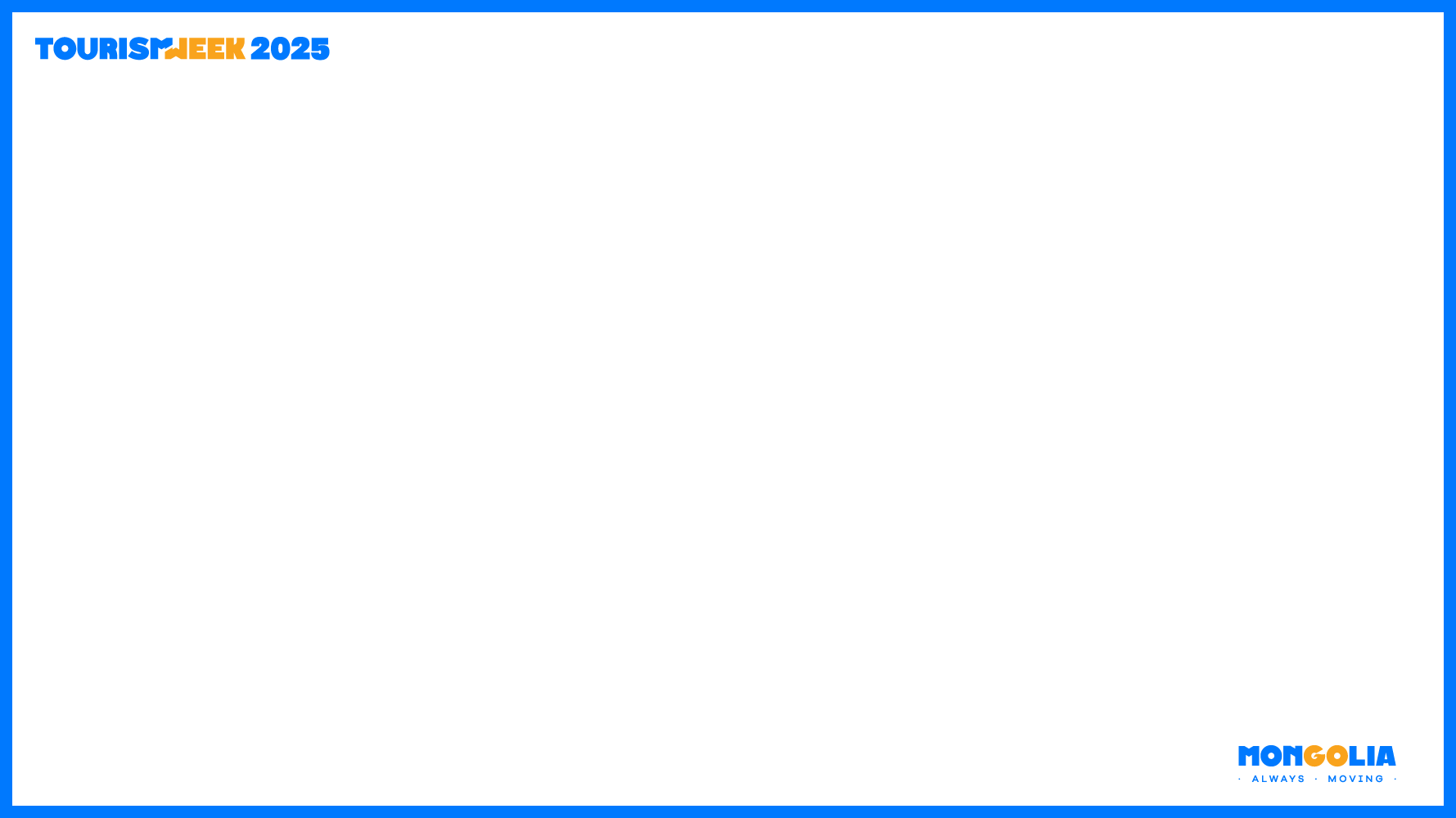 ӨВЛИЙН АЯЛАЛ ЖУУЛЧЛАЛ
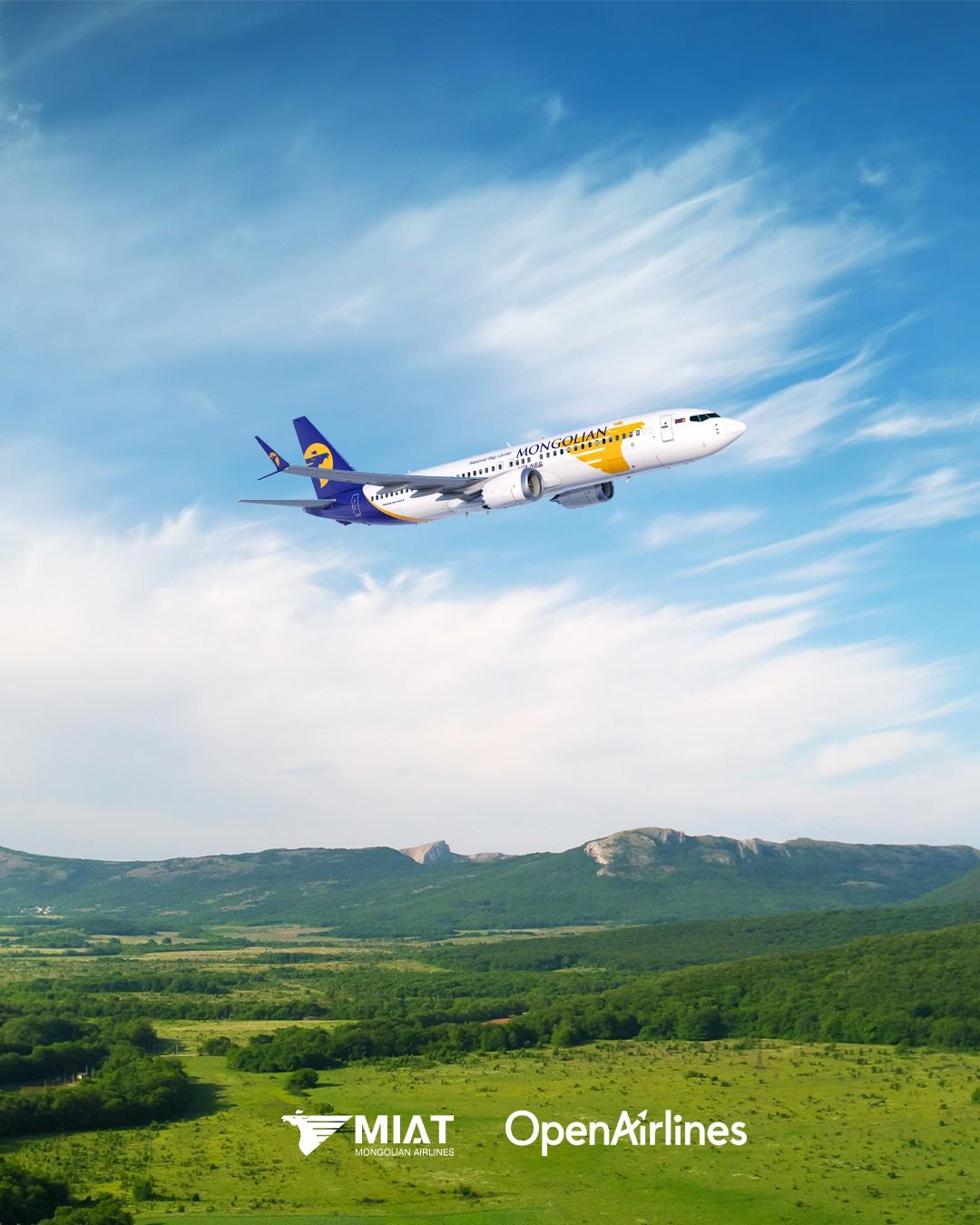 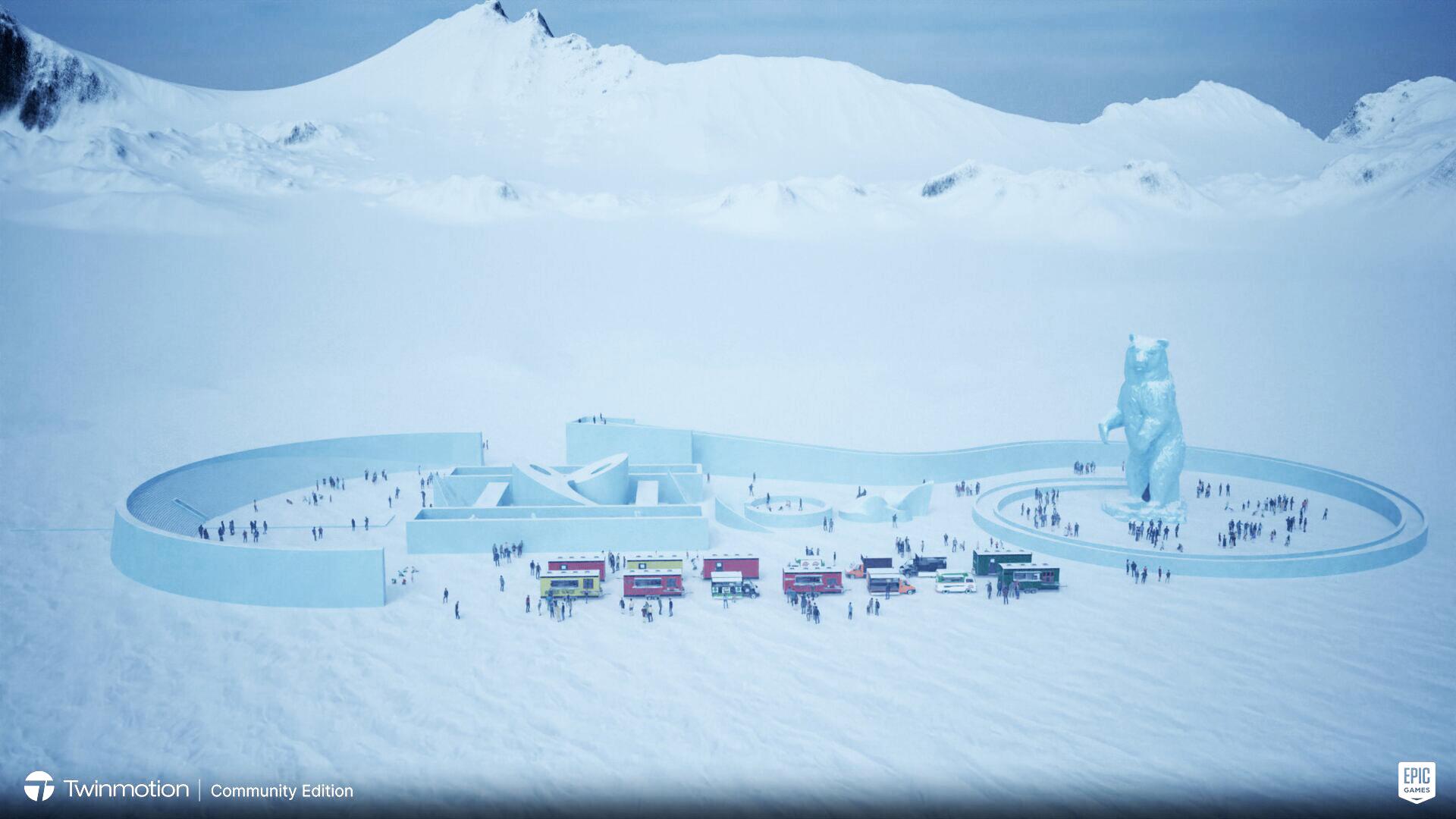 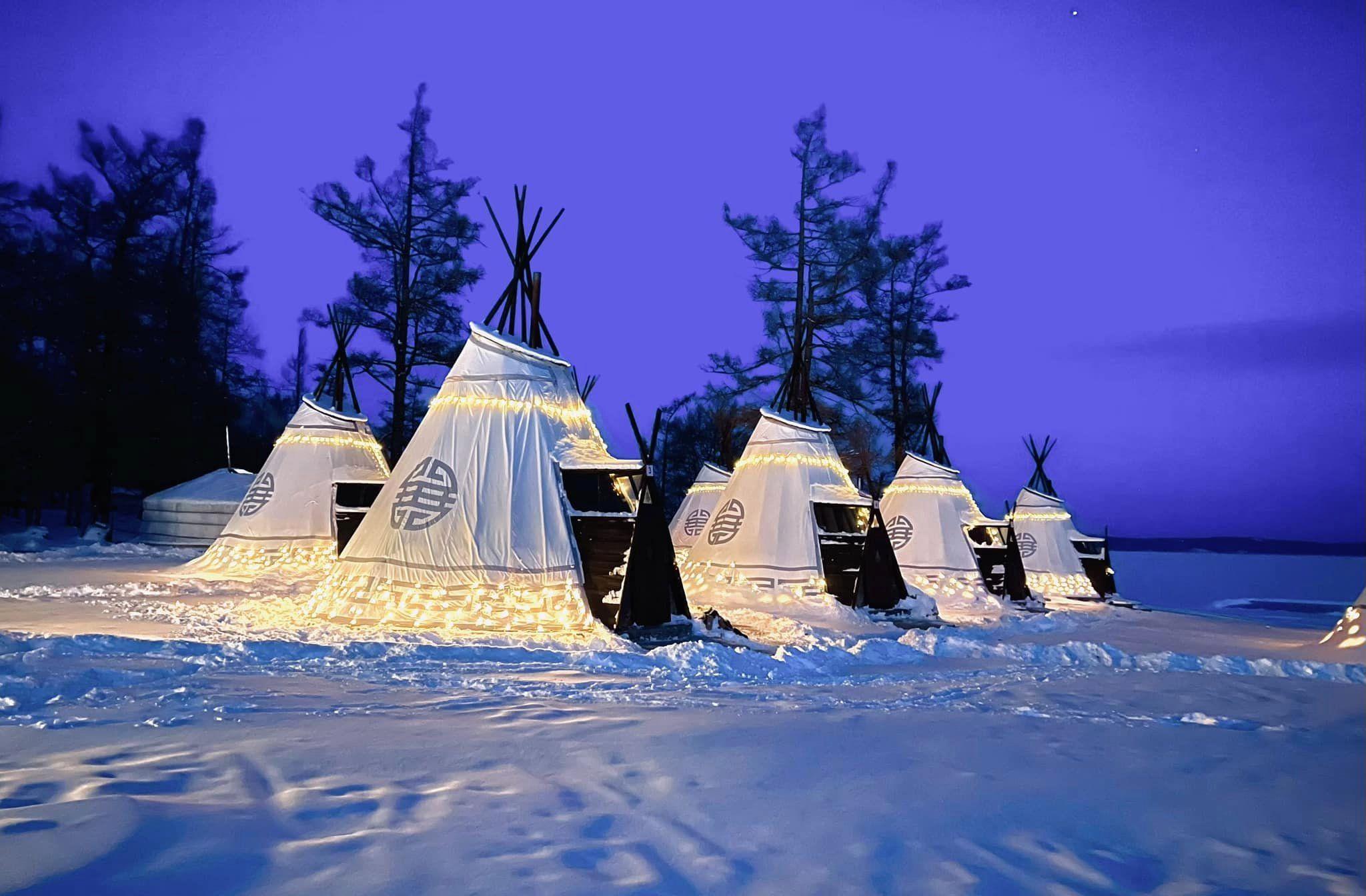 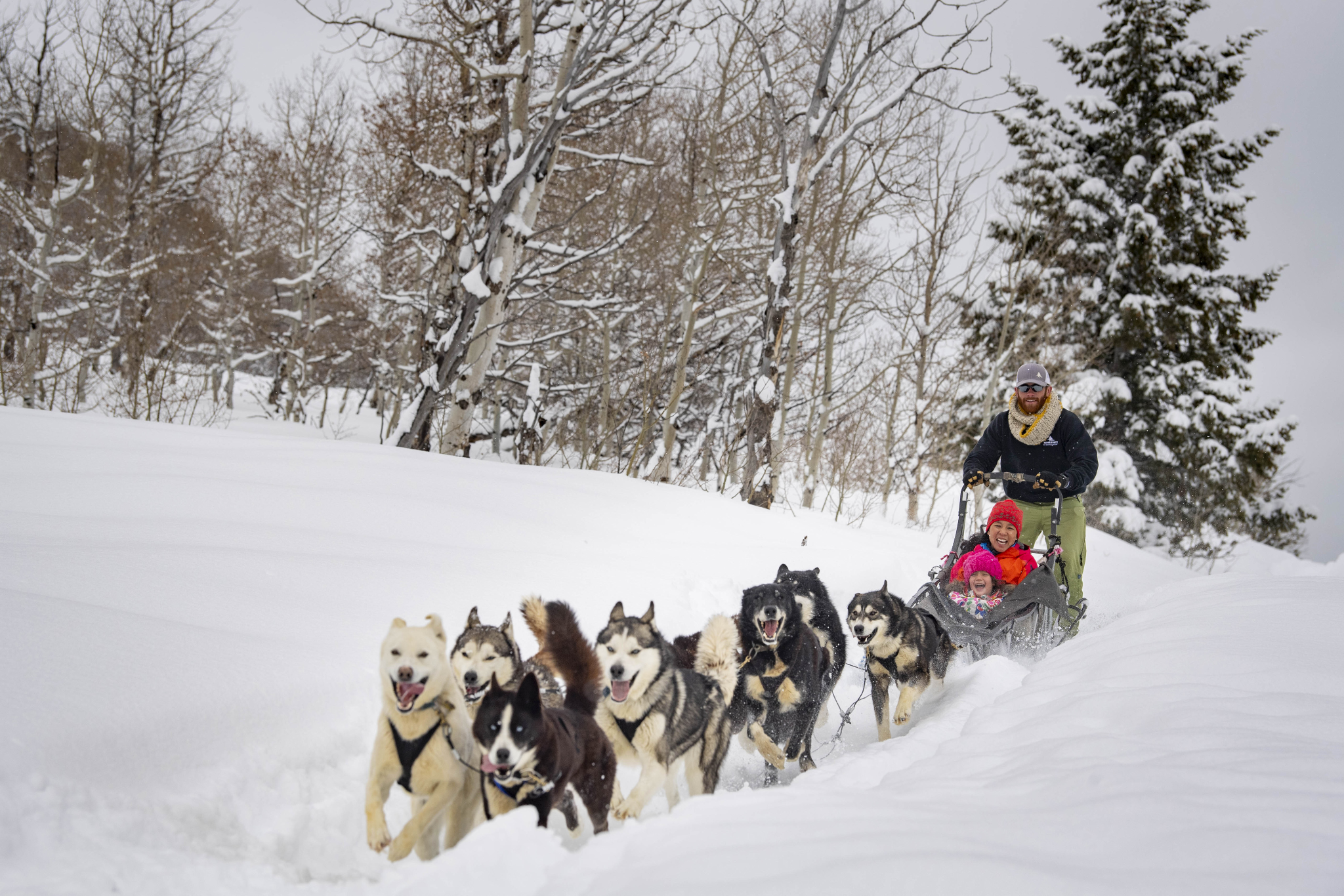 Өвөл ажилдаг жуулчны баазуудад төрийн дэмжлэг үзүүлэх
Олон улсын болон дотоодын нислэгийн тоог нэмэгдүүлэх, нислэгийн тасалбарын үнийг 25-40% хөнгөлөх
Өвлийн эвент арга хэмжээг зохион байгуулах
Аяллын үйл ажиллагаанд дэмжлэг үзүүлэх, тогтмол зохион байгуулах
[Speaker Notes: 160 bolj nemegdsen]
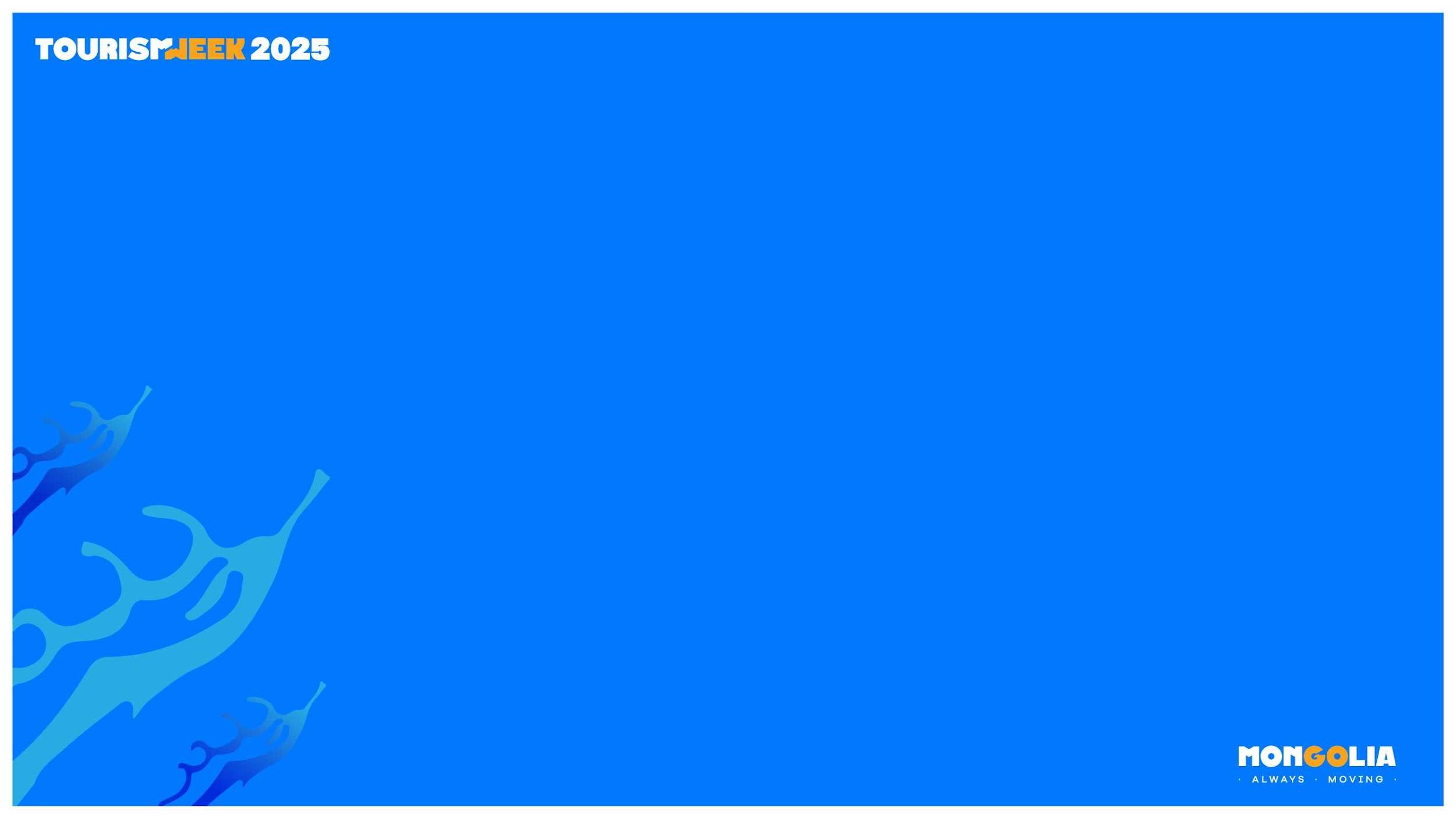 ЭВЕНТҮҮДИЙГ ХӨГЖҮҮЛЭХ
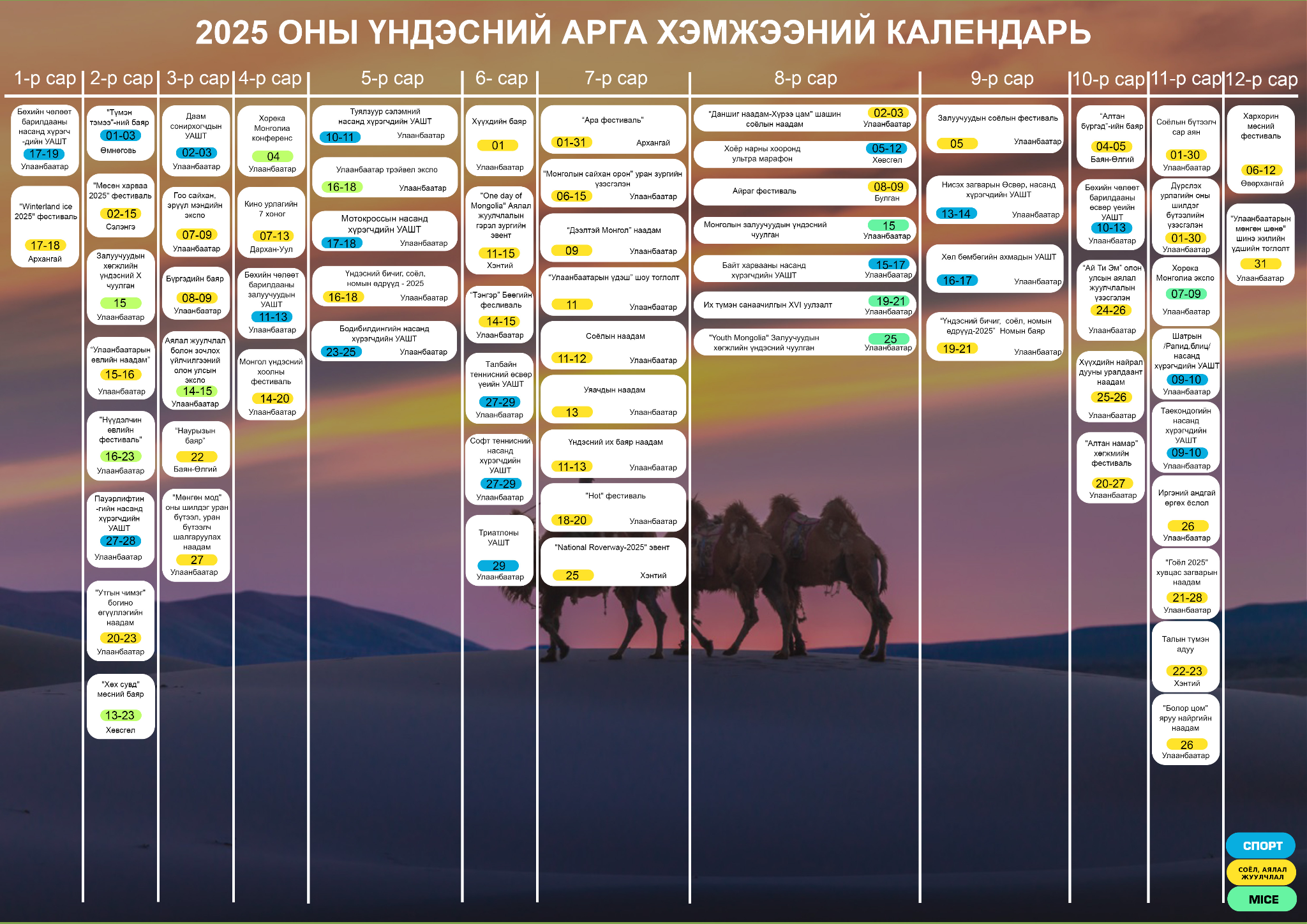 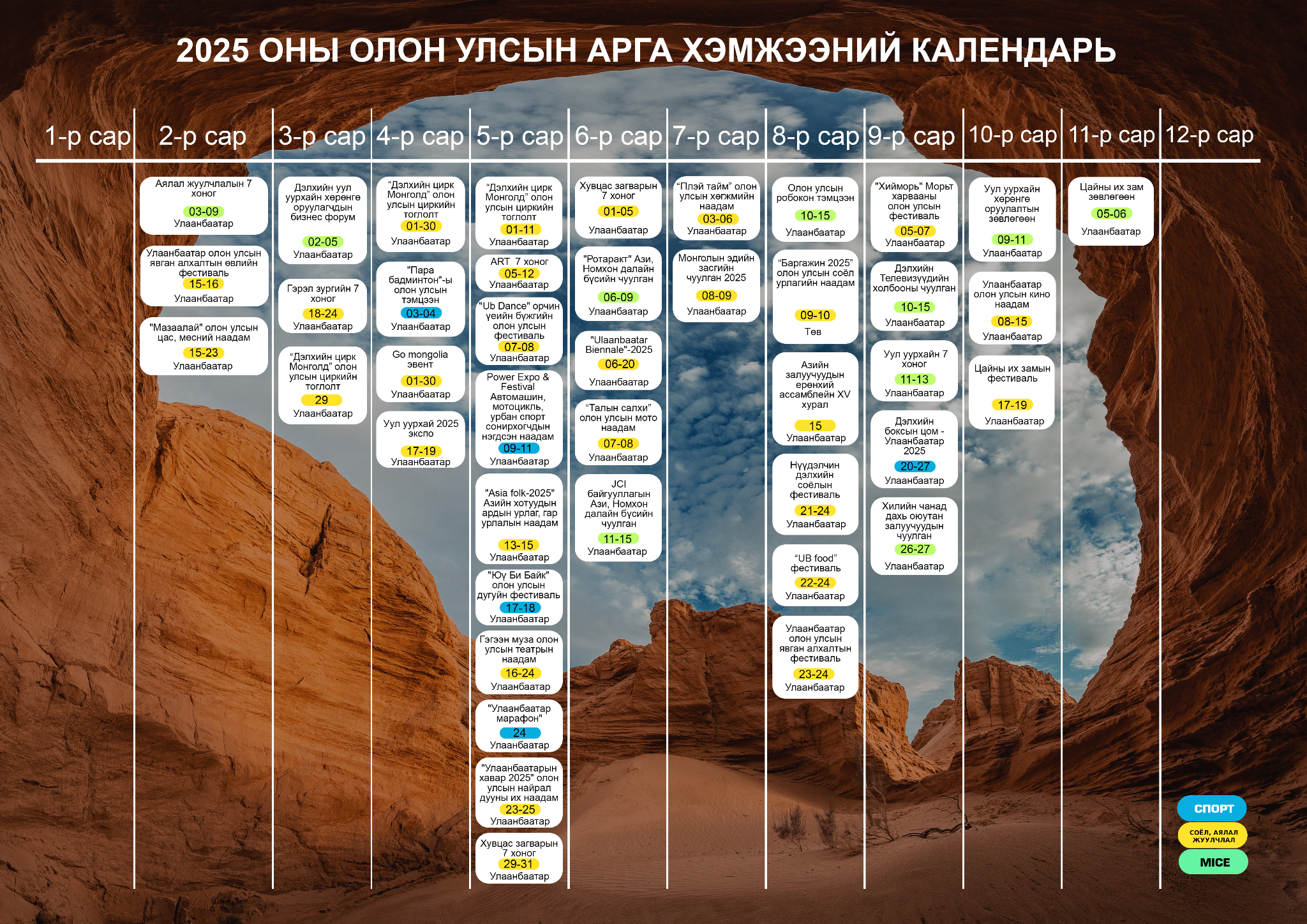 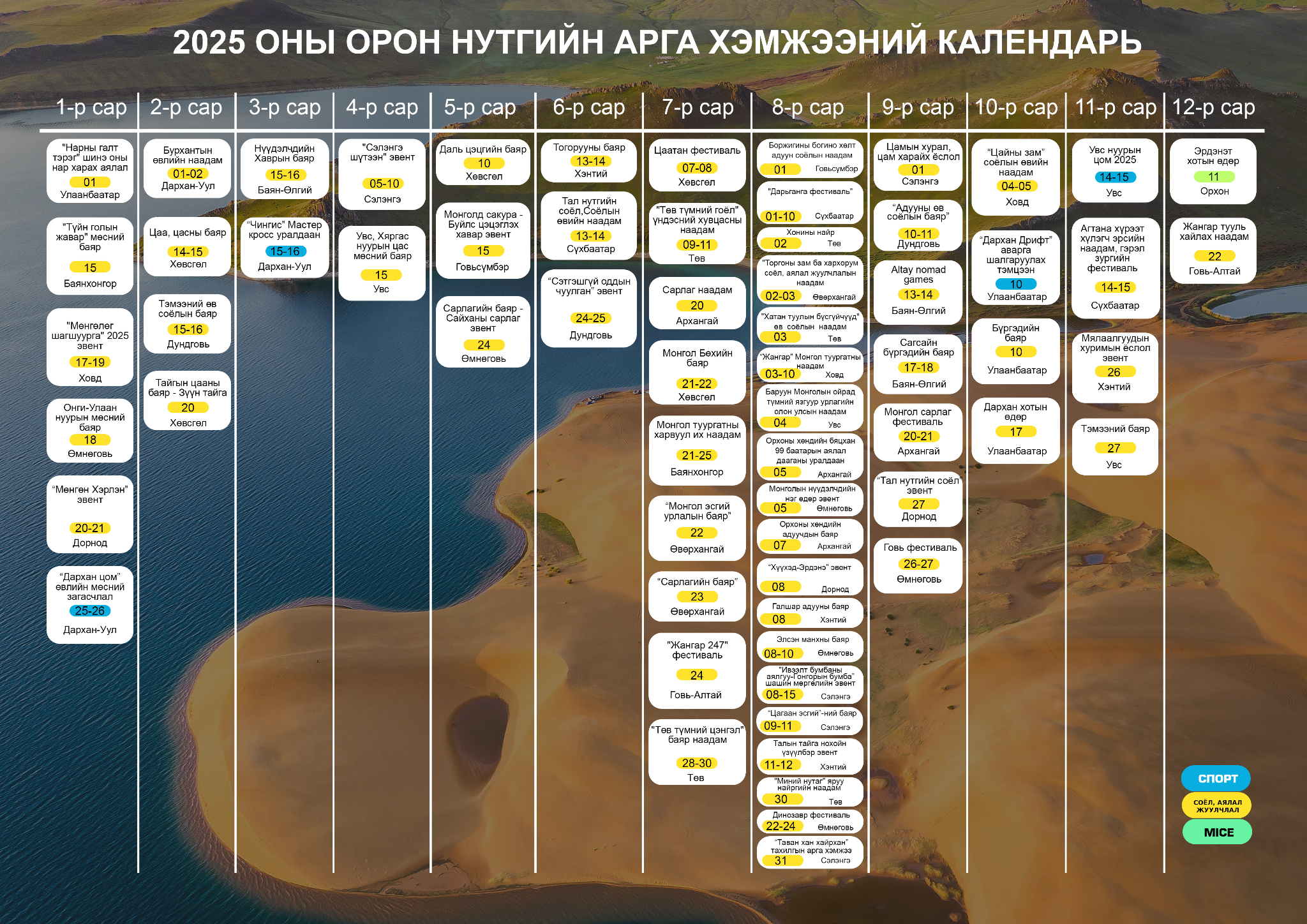 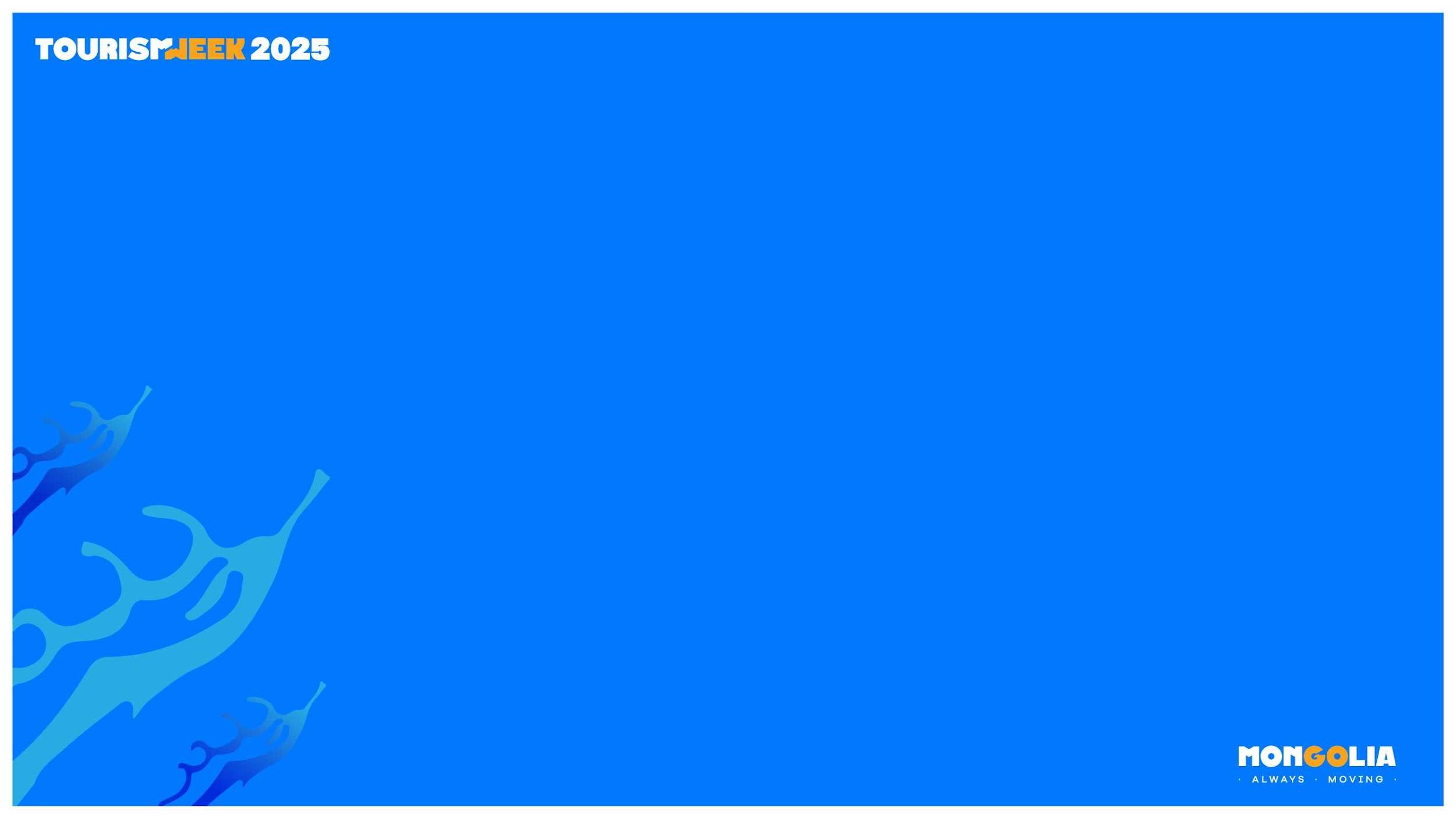 ЭДИЙН ЗАСГИЙН ӨГӨӨЖ: ТӨЛБӨРИЙН ТЭНЦЭЛ
Эх сурвалж: stat.mongolbank.mn
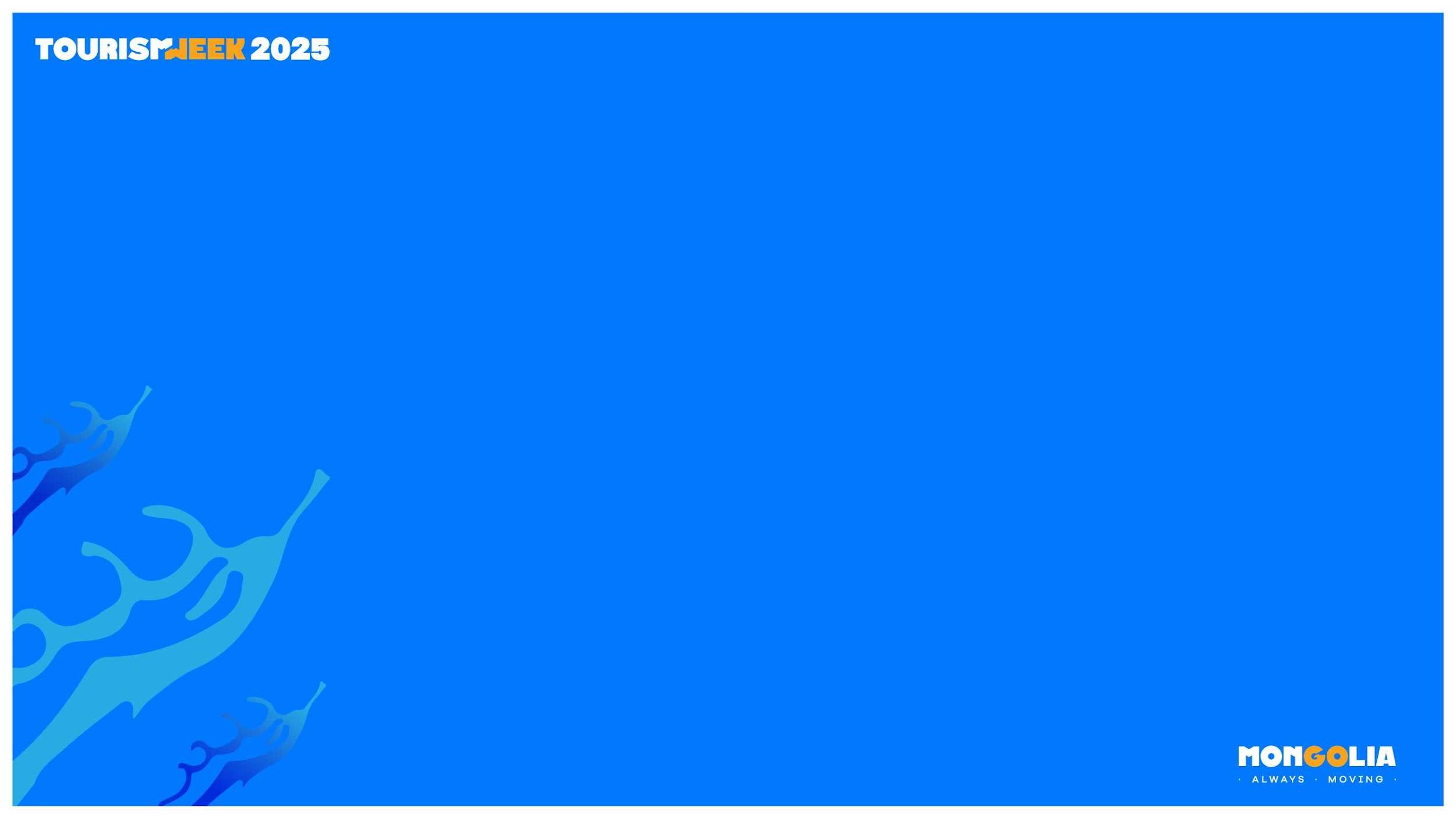 АЯЛАЛ ЖУУЛЧЛАЛЫН ТЭНЦЭЛ
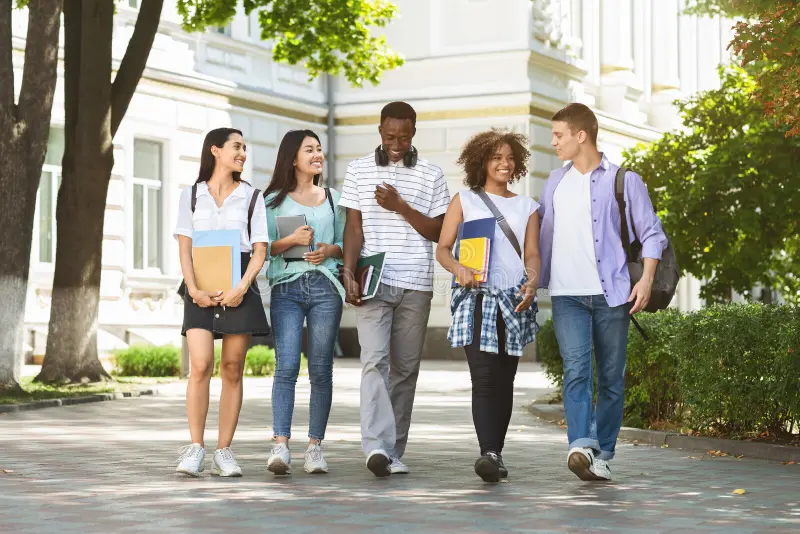 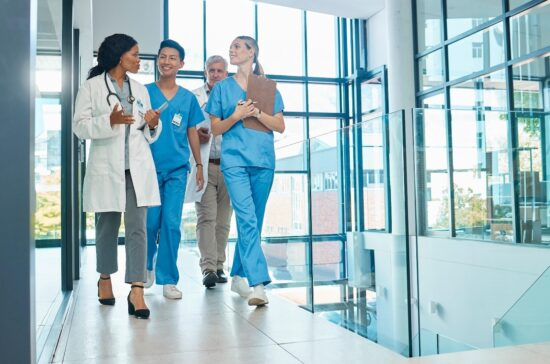 Гадаад аяллыг дотоодын аялал жуулчлал болгох
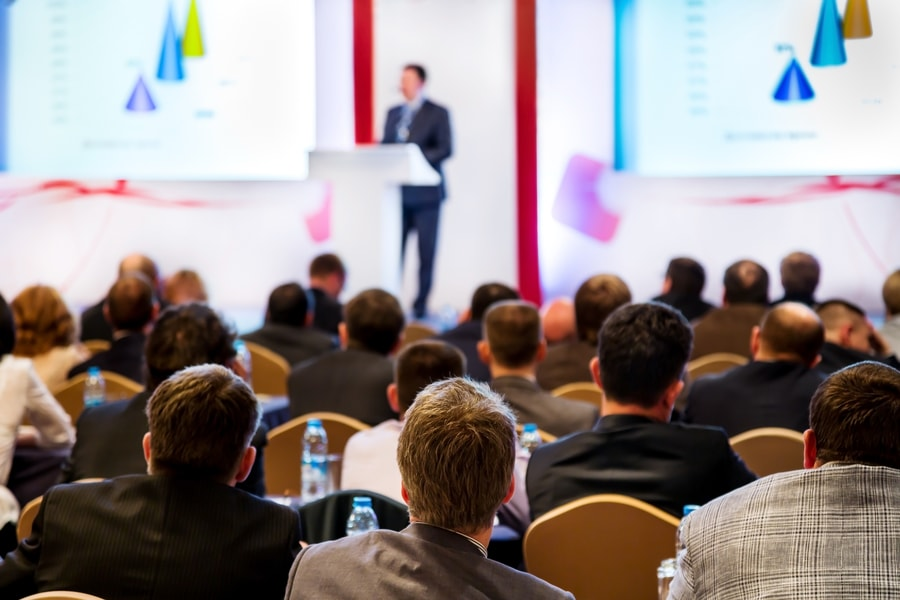 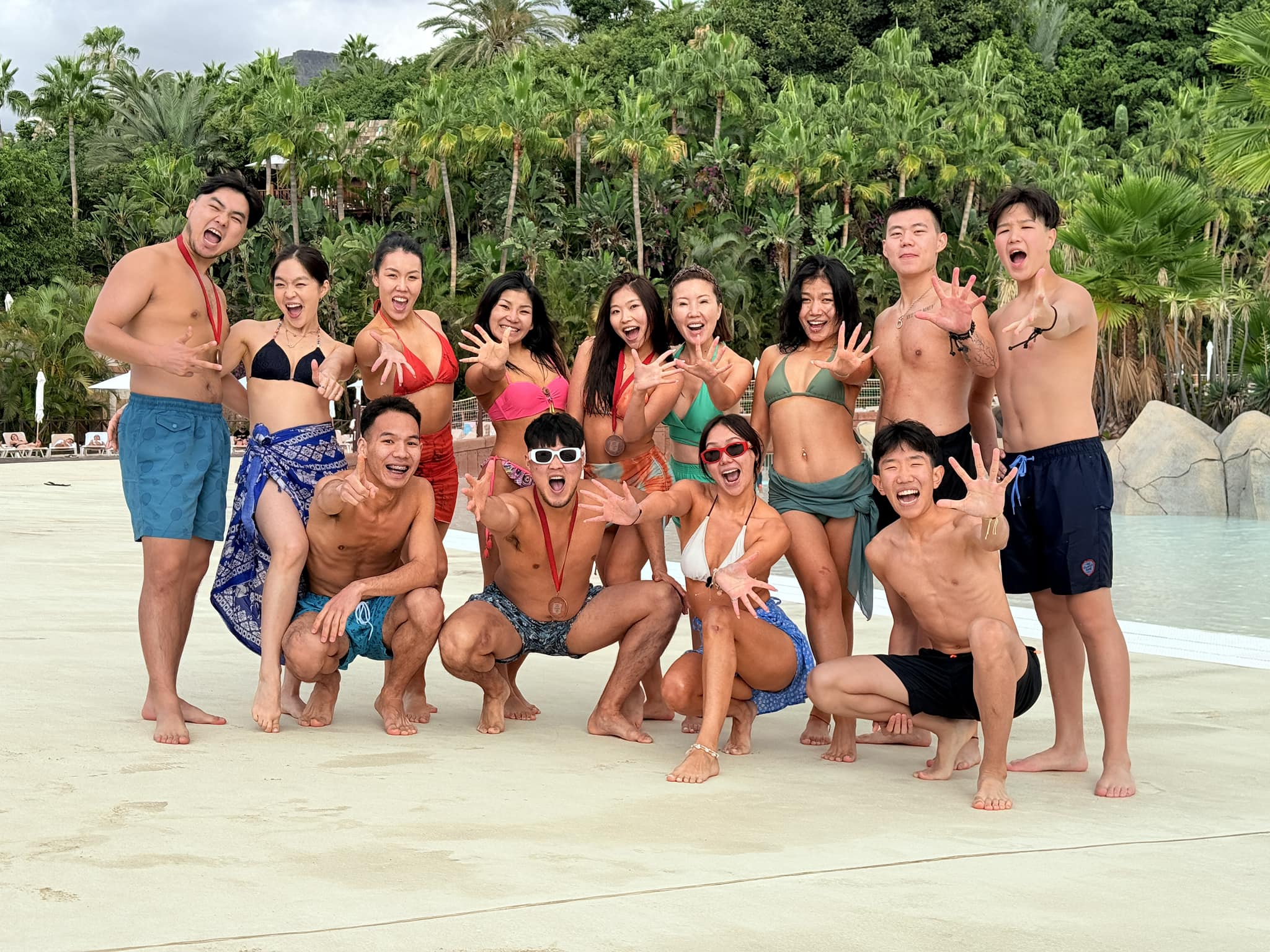 Дотоодын аялагчдын зах зээл
[Speaker Notes: ГАДААД АЯЛЫН ДОТООДЫН АЯЛАЛ ЖУУЛЧЛАЛ БОЛГОН ХУВИРГАХ 
ДОТООДЫН АЯЛАГЧДЫН ЗАХ ЗЭЭЛИЙГ ЗӨНД НЬ ОРХИЖ БОЛОХГҮЙ]
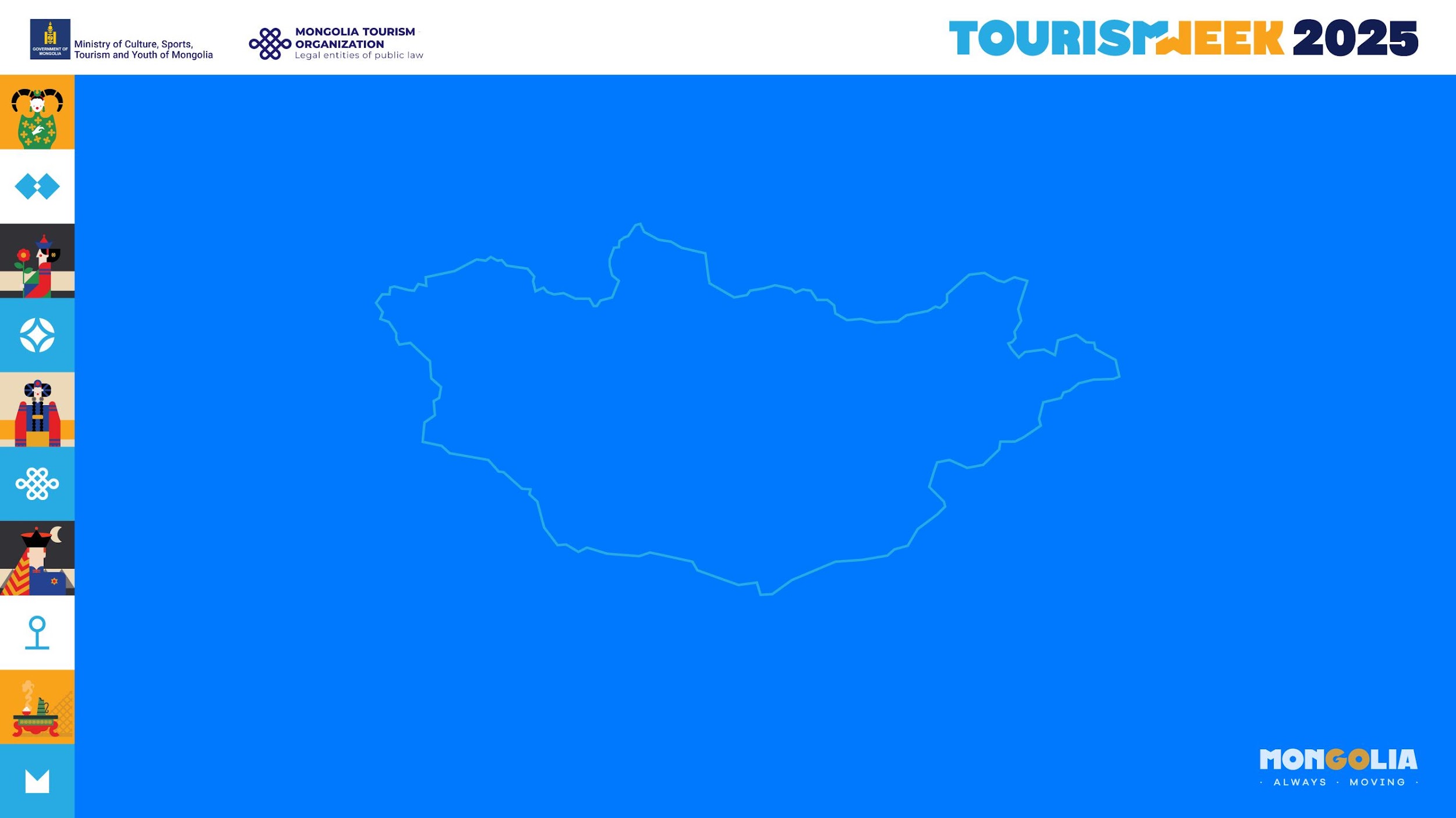 АНХААРАЛ 
ХАНДУУЛСАНД БАЯРЛАЛАА.